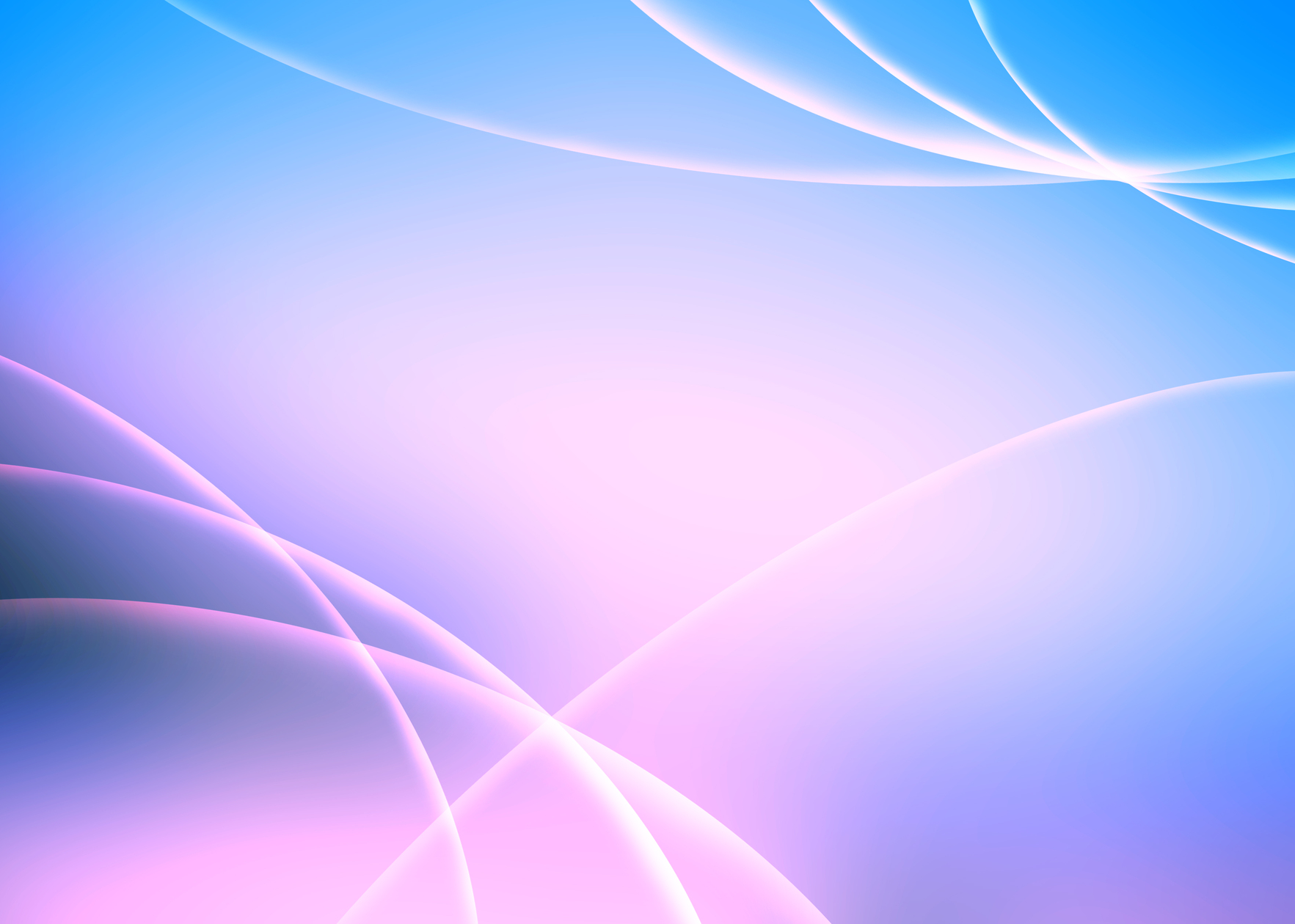 Министерство образования Республики Мордовия
Портфолио
Асташиной Ольги Олеговны
  воспитателя
МАДОУ «Детский сад №104 комбинированного вида» г. о. Саранск
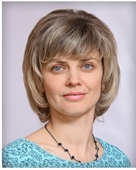 Профессиональное образование: высшее, МГПИ им. М.Е. Евсевьева
Специальность:«Методист по дошкольному воспитанию, воспитатель в детском саду».
Квалификация: Воспитатель в детском саду
Диплом: ЭВ №586102 
Дата выдачи: 28.06.1996 г.
Общий трудовой стаж: 22 года.
Стаж педагогической работы: 22 года.
В данном учреждении: 22 года.
Занимаемая должность: воспитатель
Квалификационная категория: высшая, 10.02.2016 г.
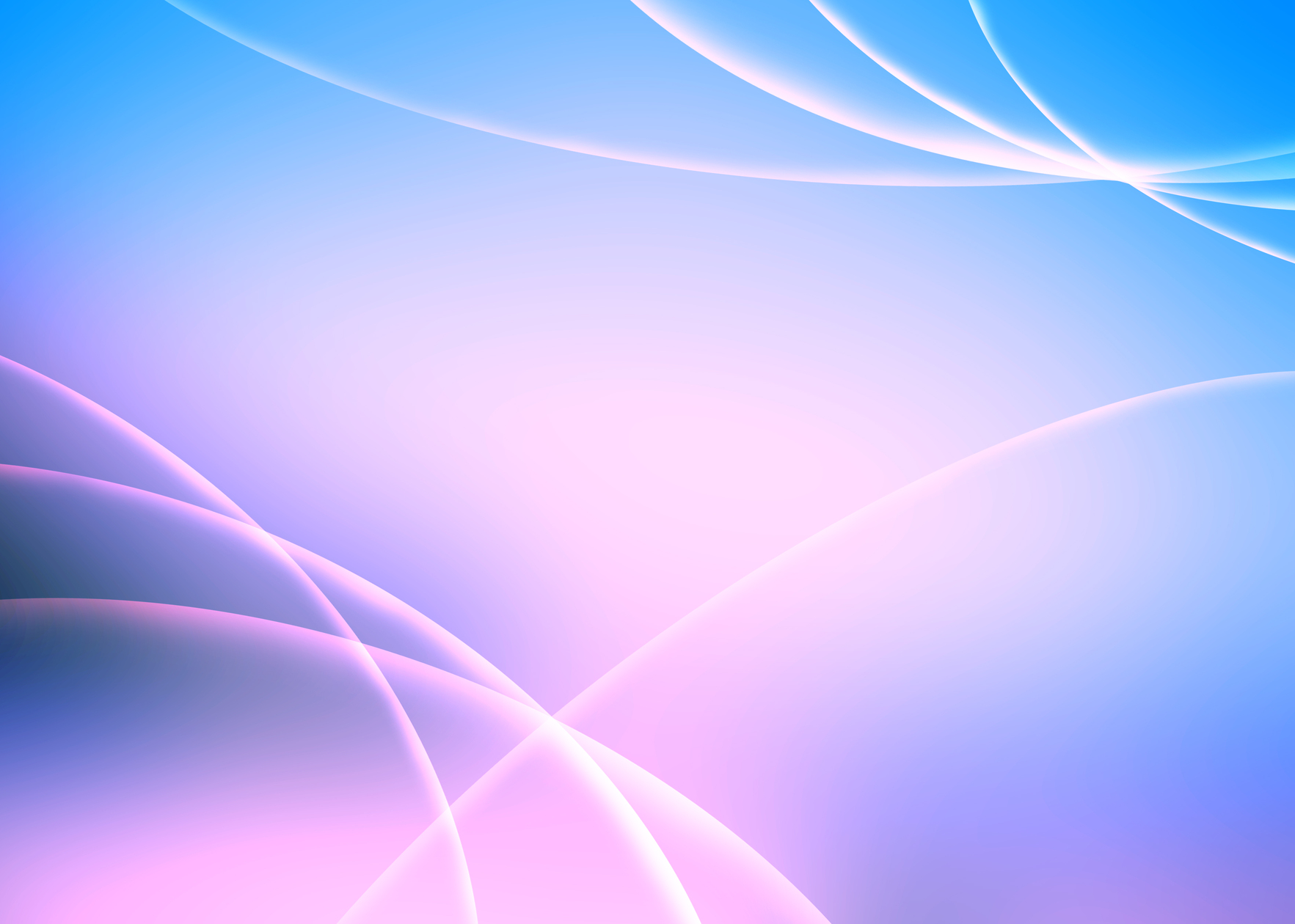 Педагогический опыт воспитателя Асташиной Ольги Олеговныпредставлен на сайтах:
https://www.maam.ru/users/2413835
https://ds104sar.schoolrm.ru/sveden/employees/11248/186627/
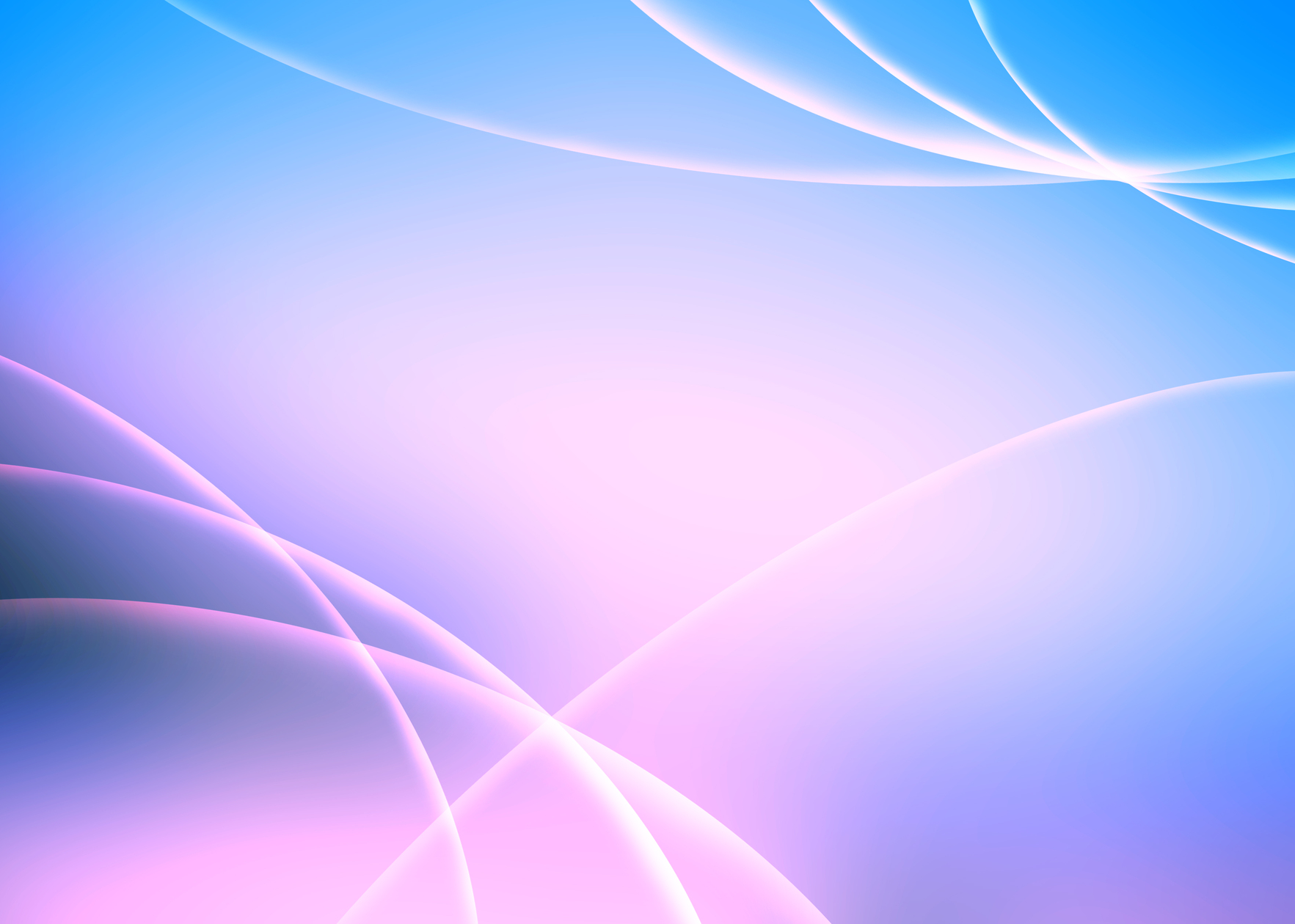 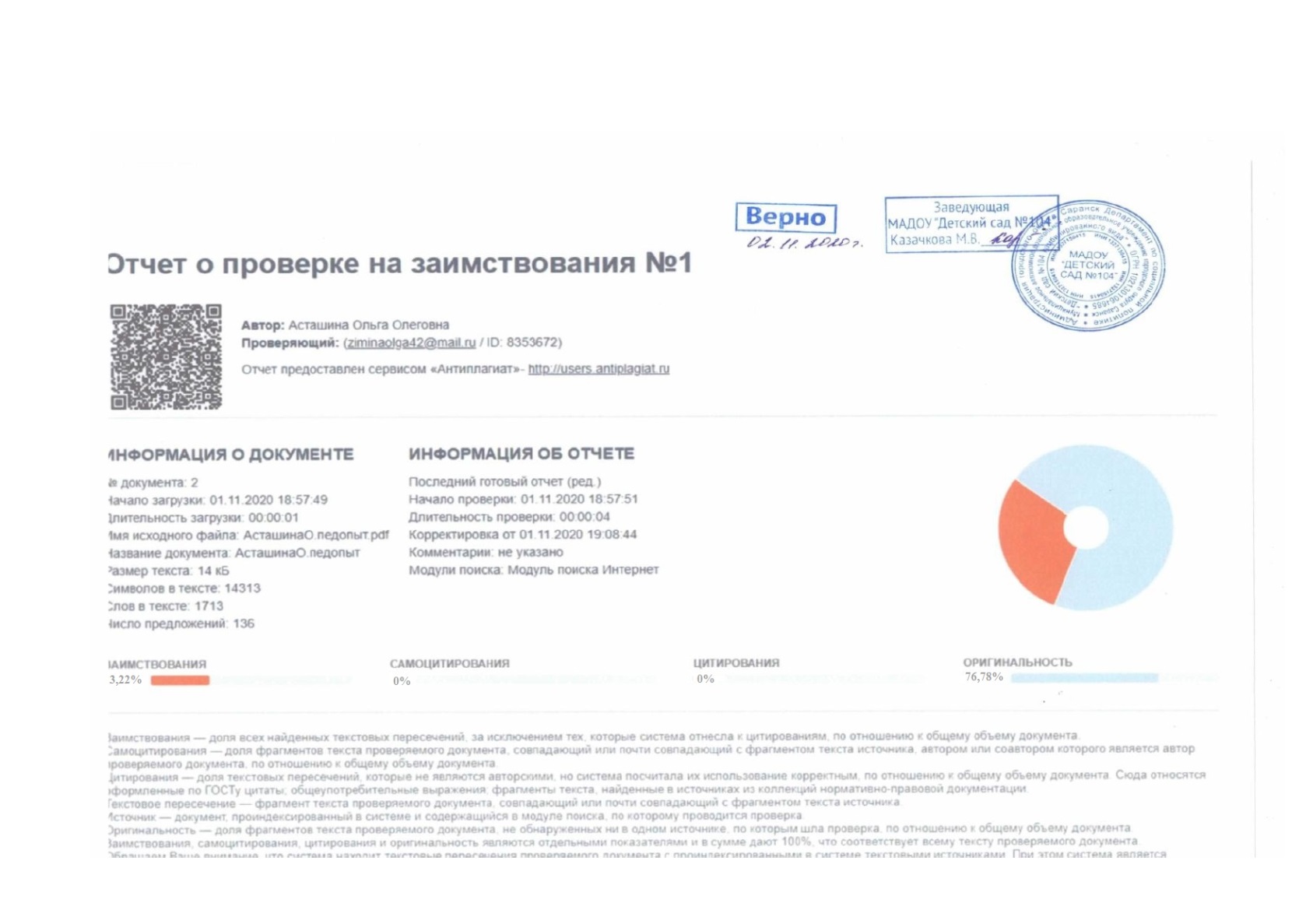 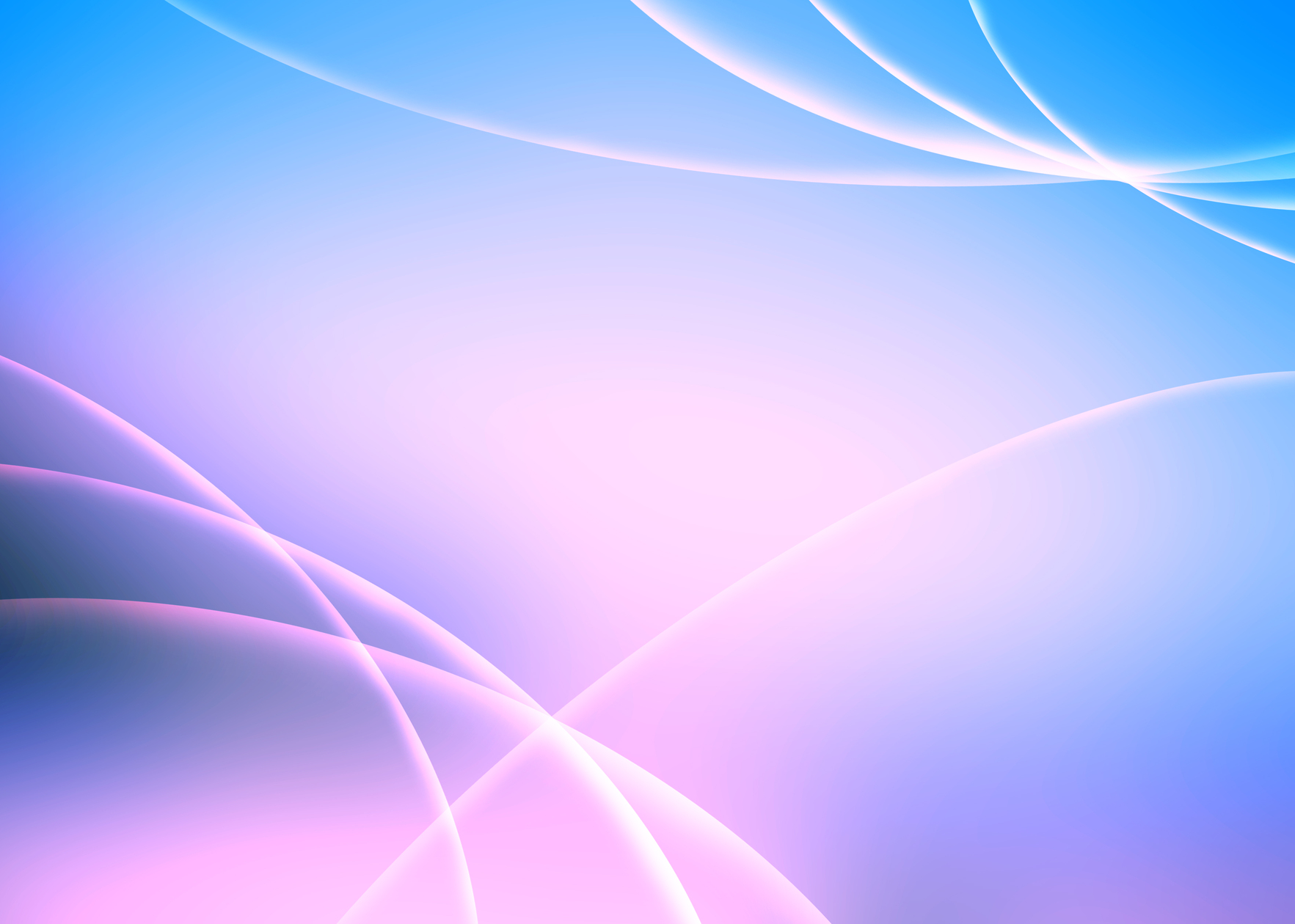 1. Участие в инновационной (экспериментальной) деятельности
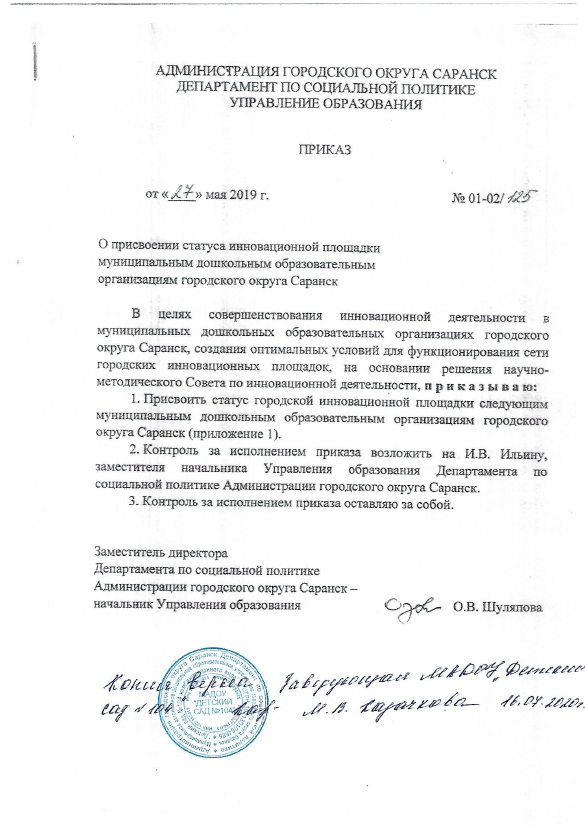 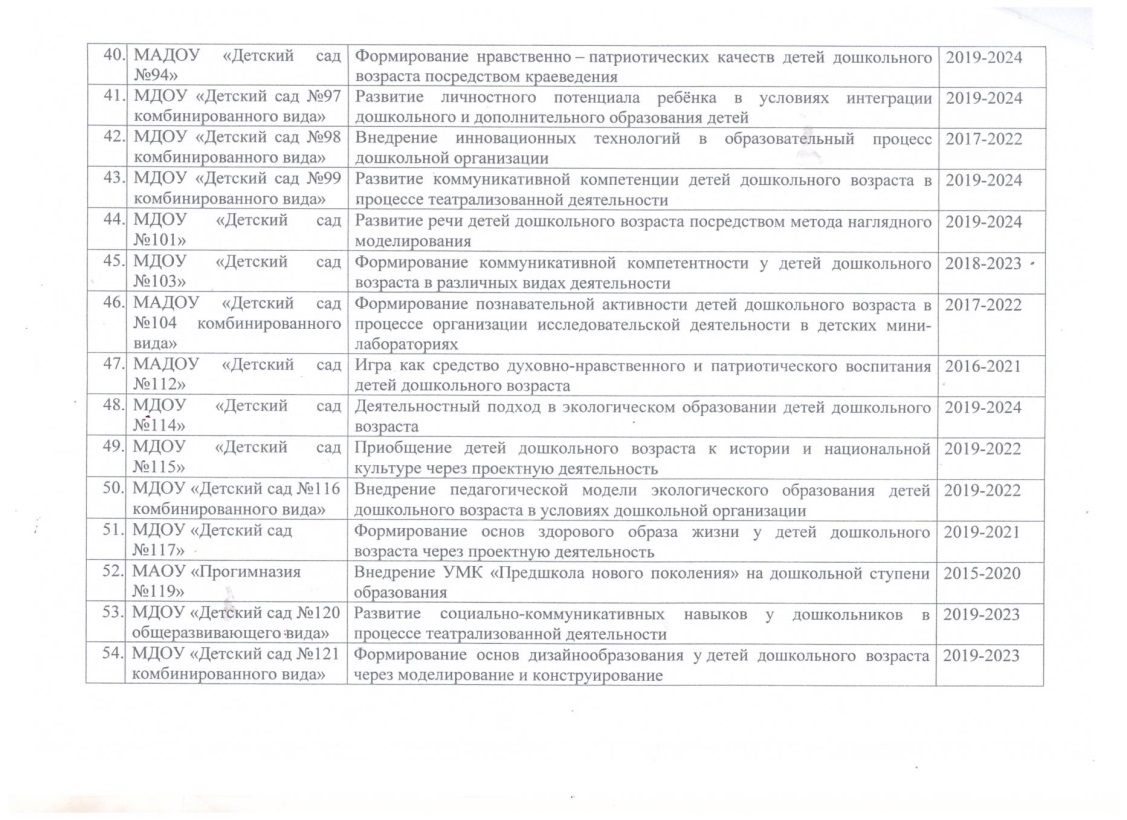 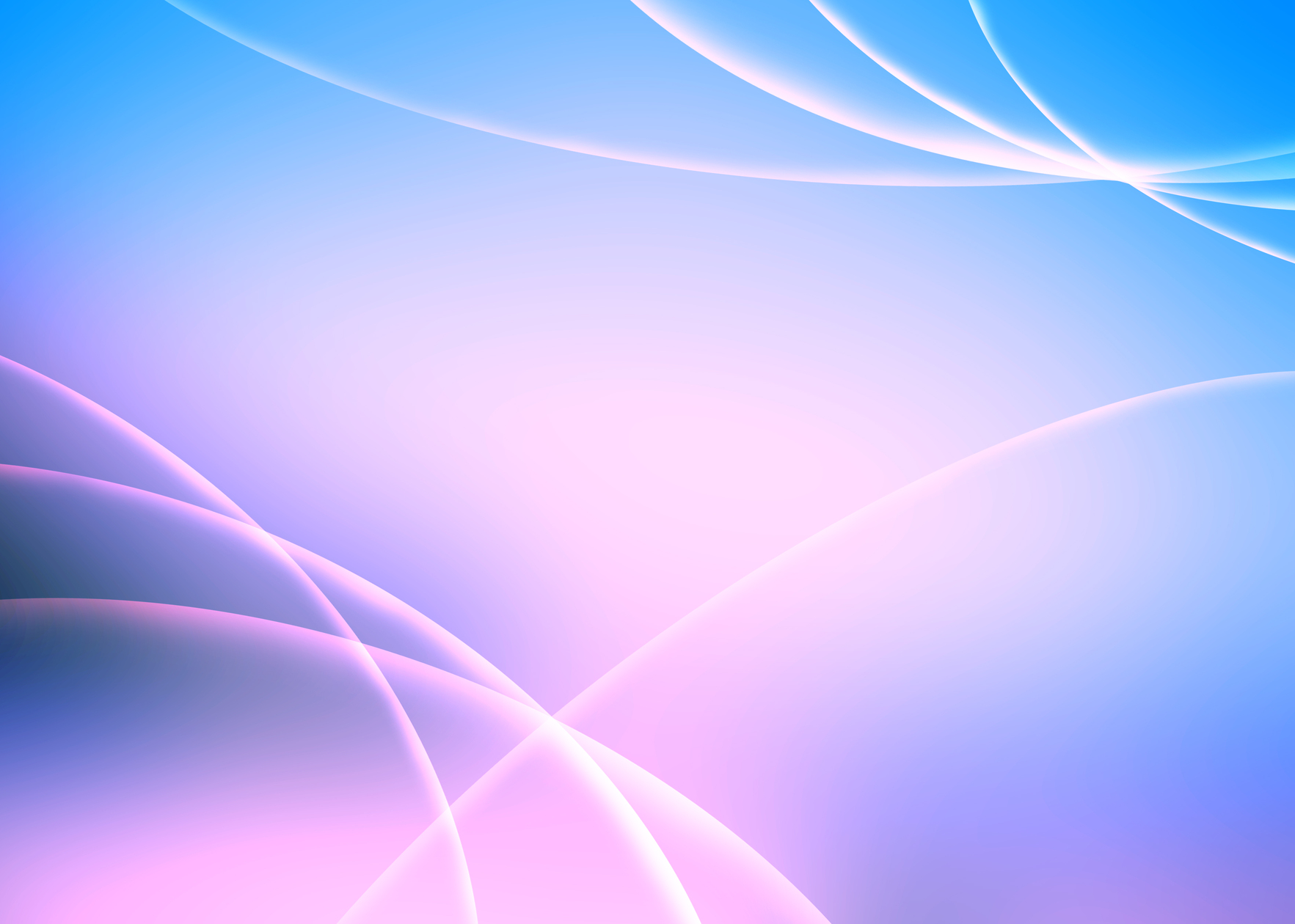 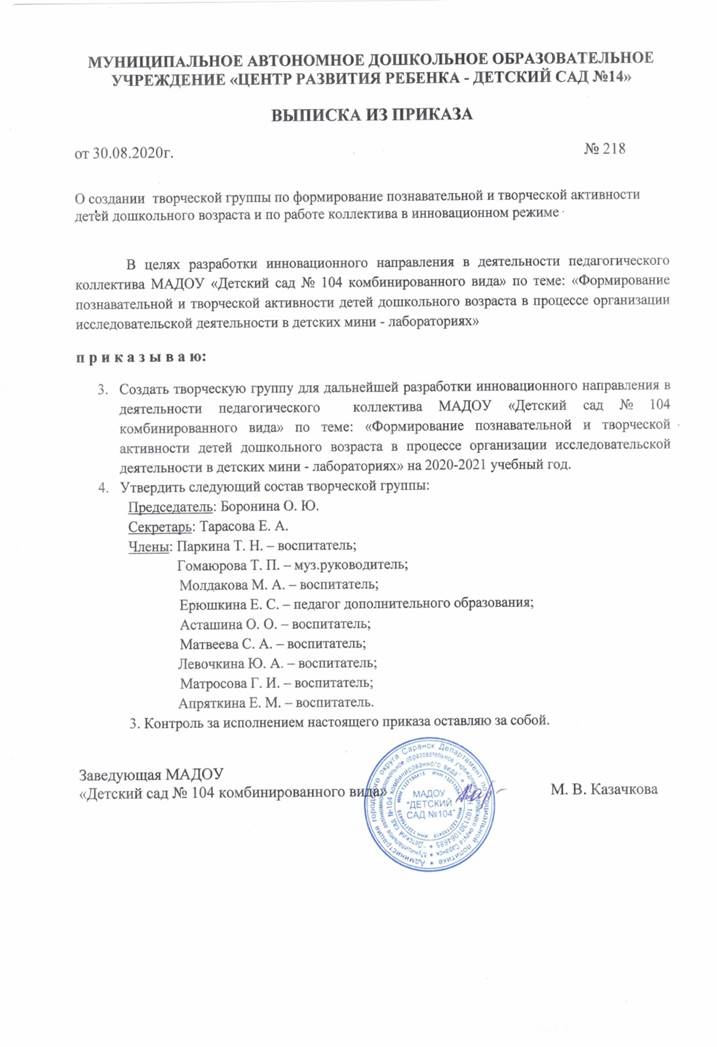 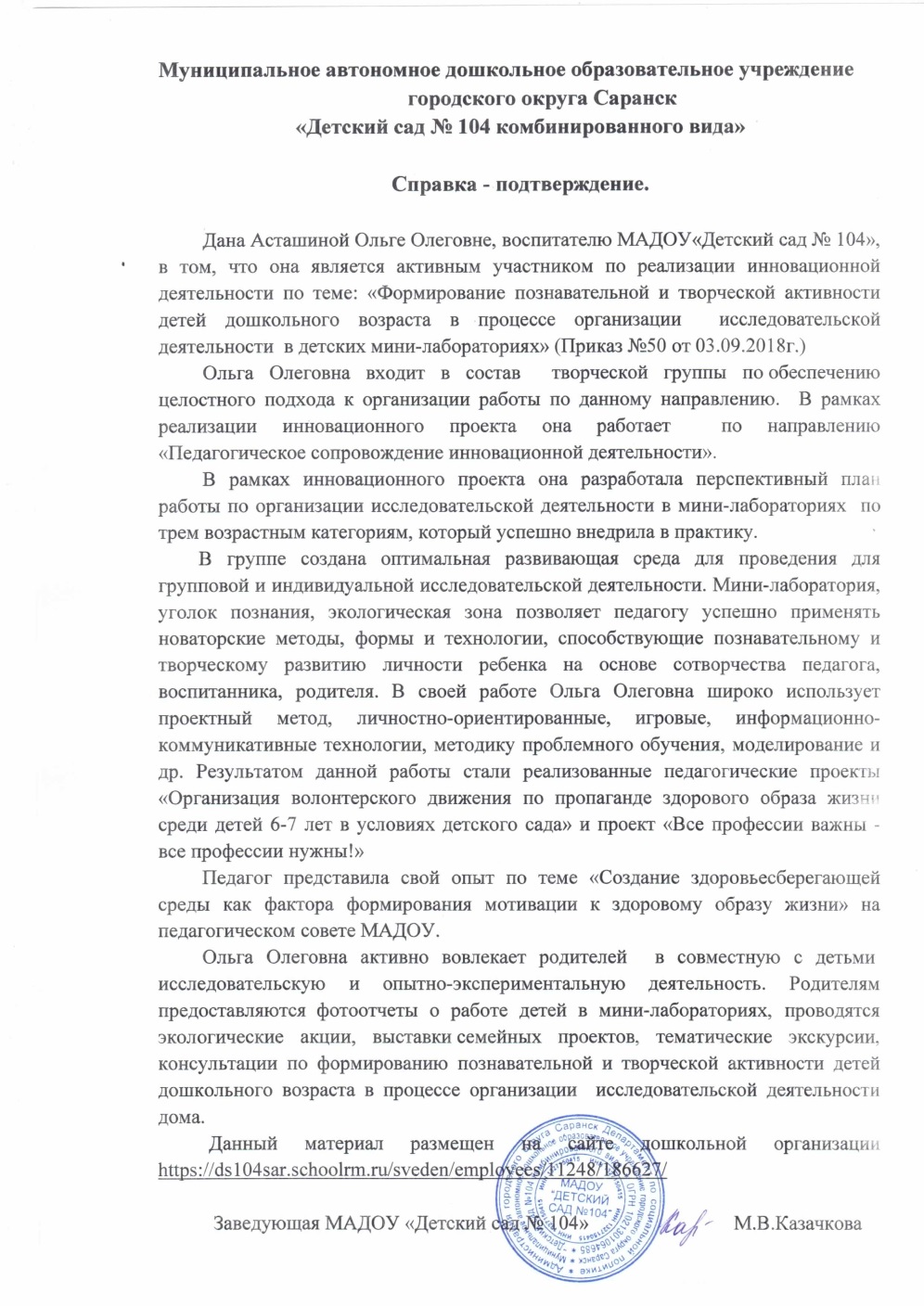 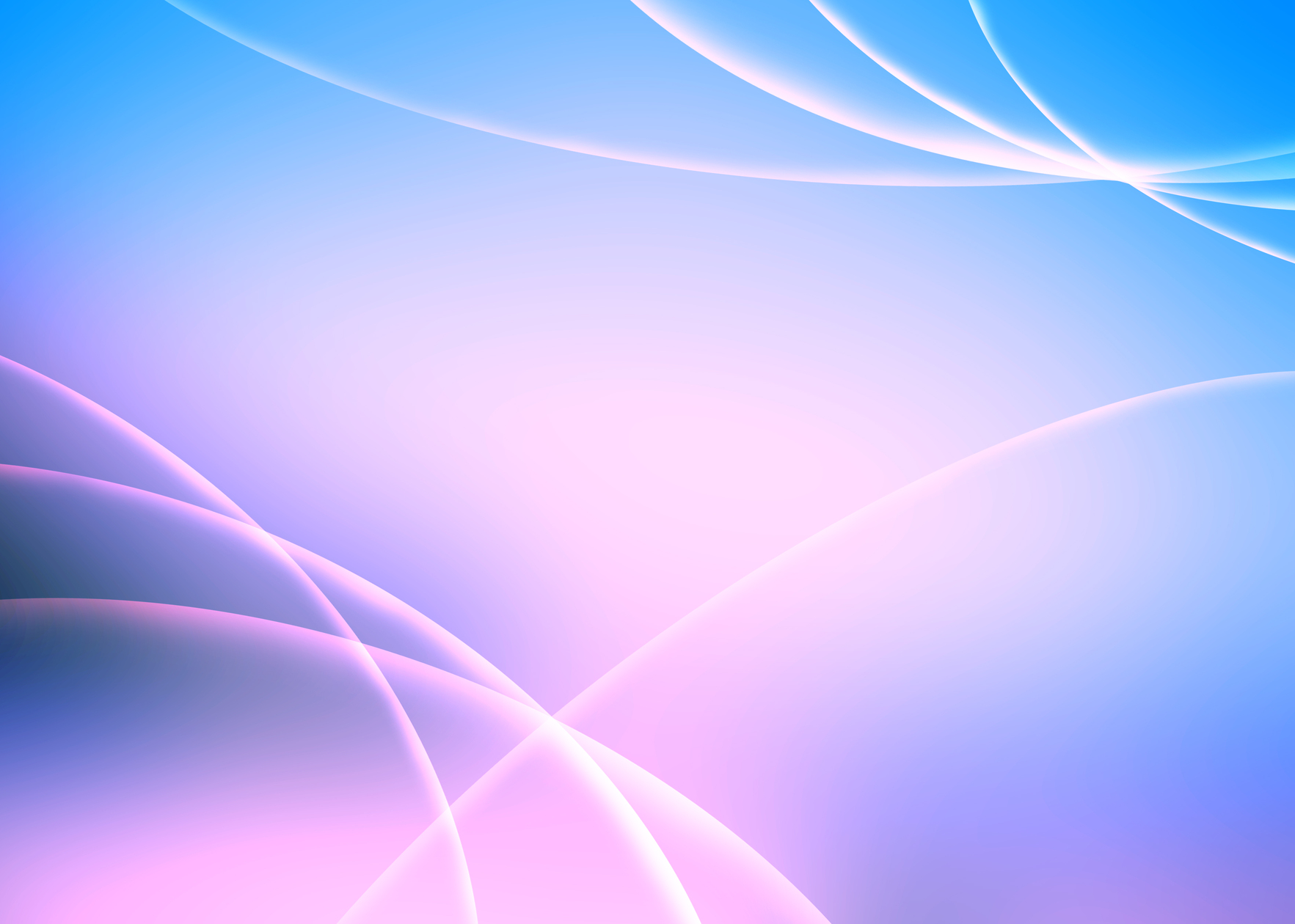 2. Наставничество
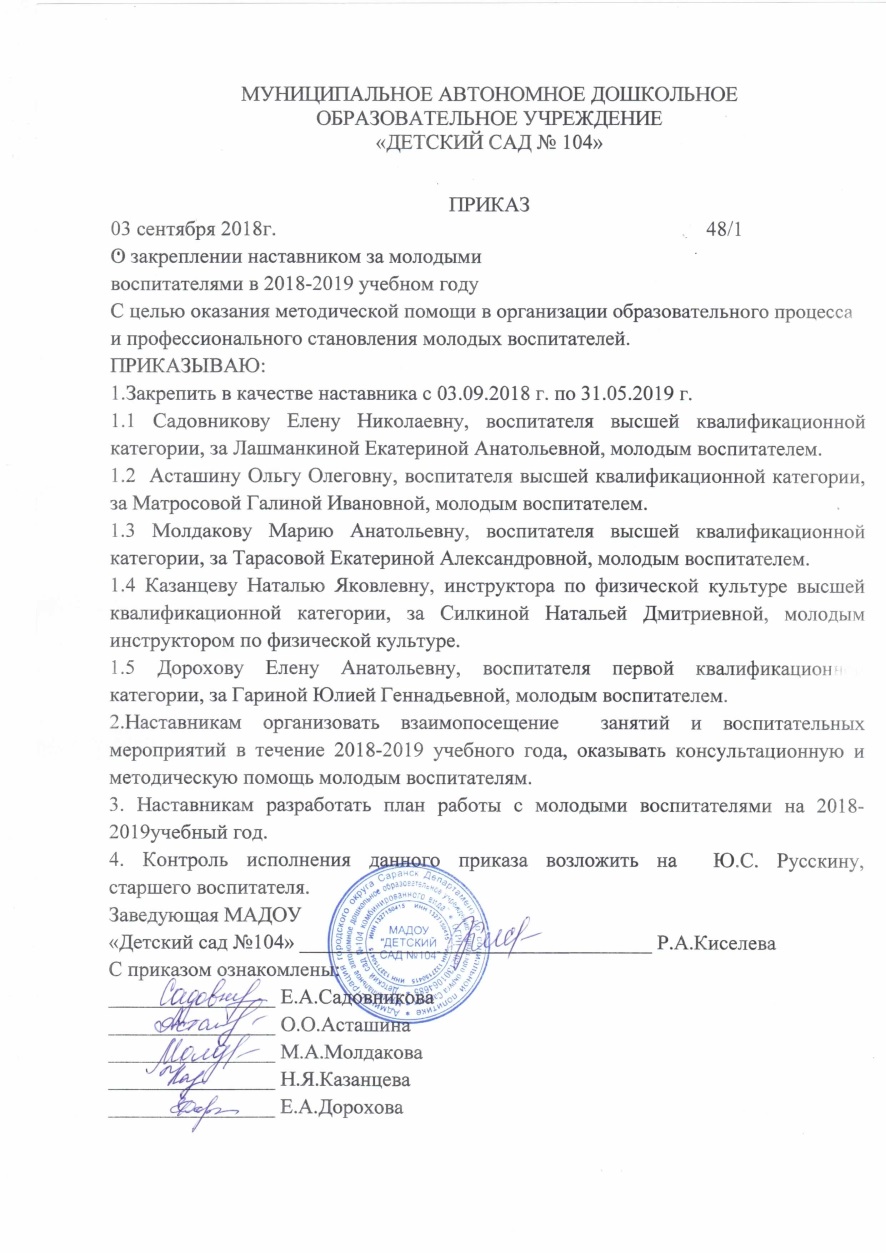 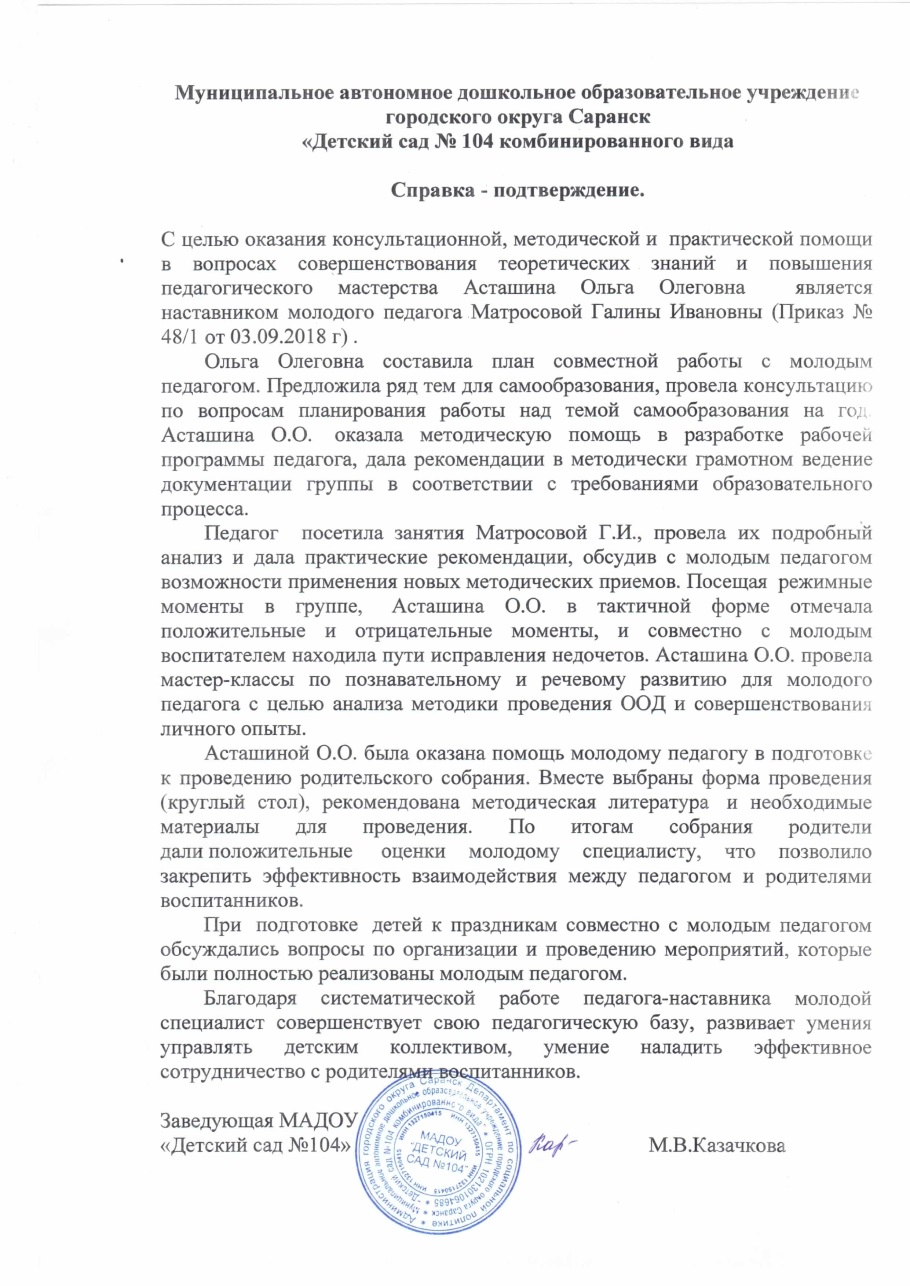 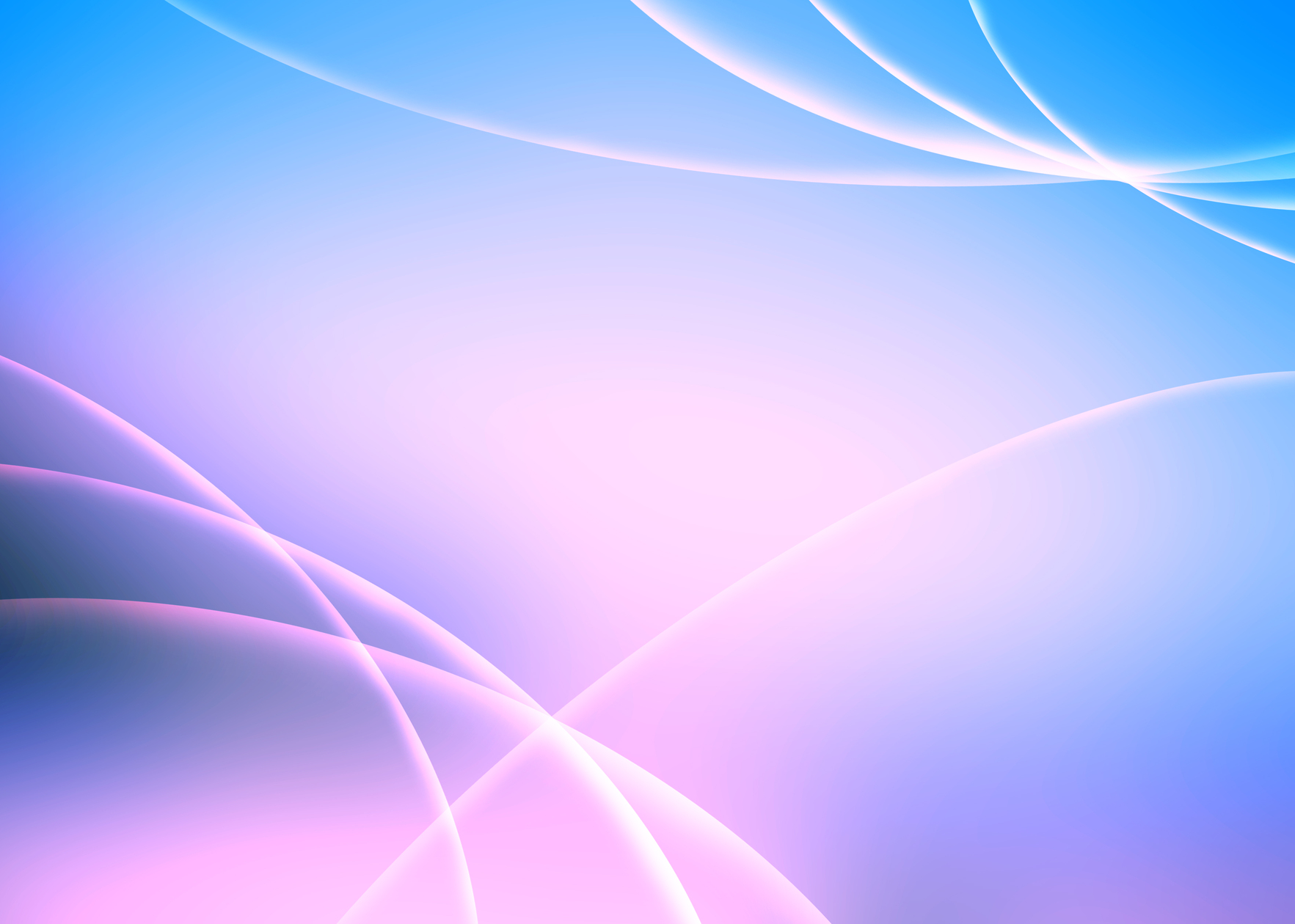 3. Наличие публикаций
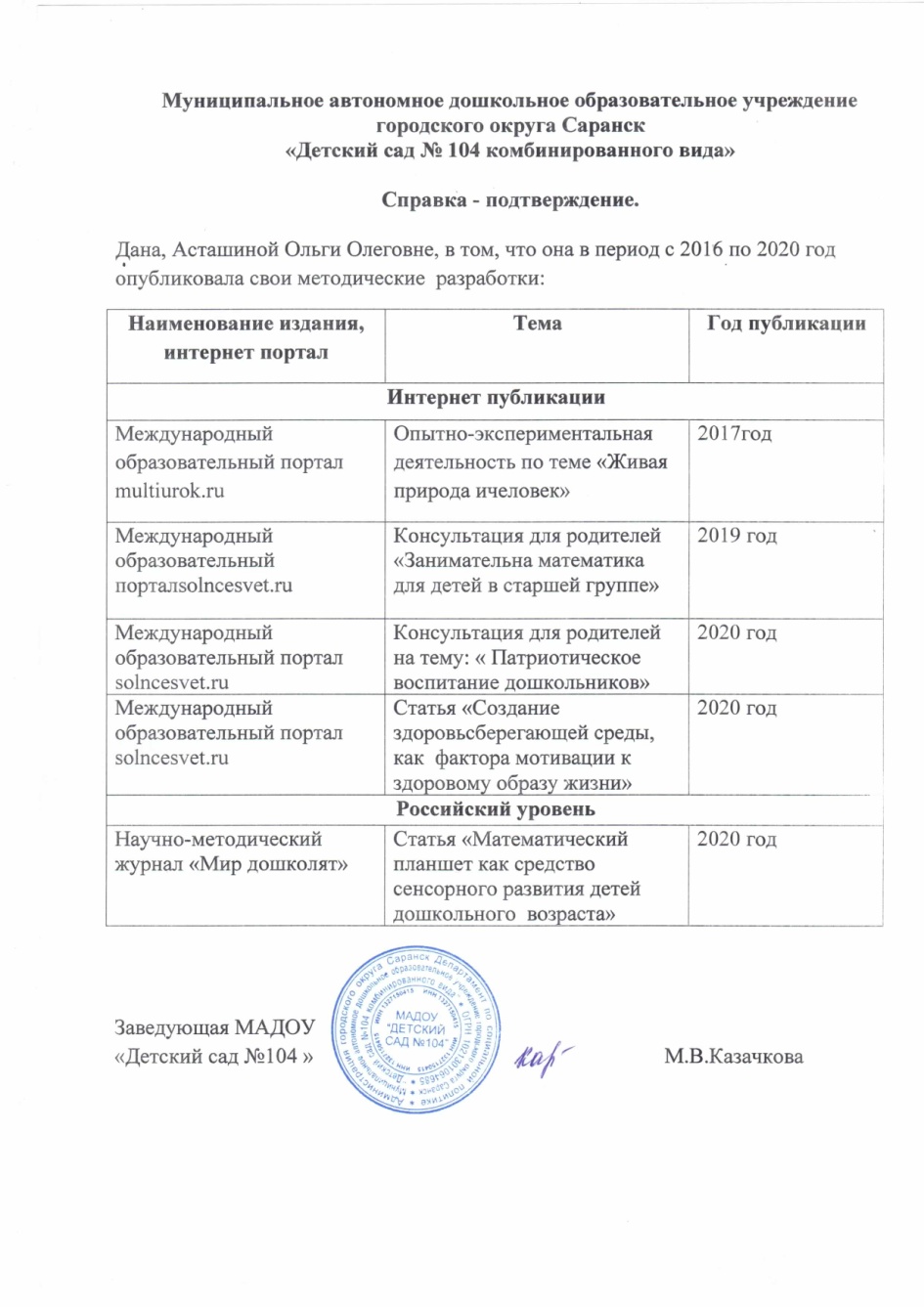 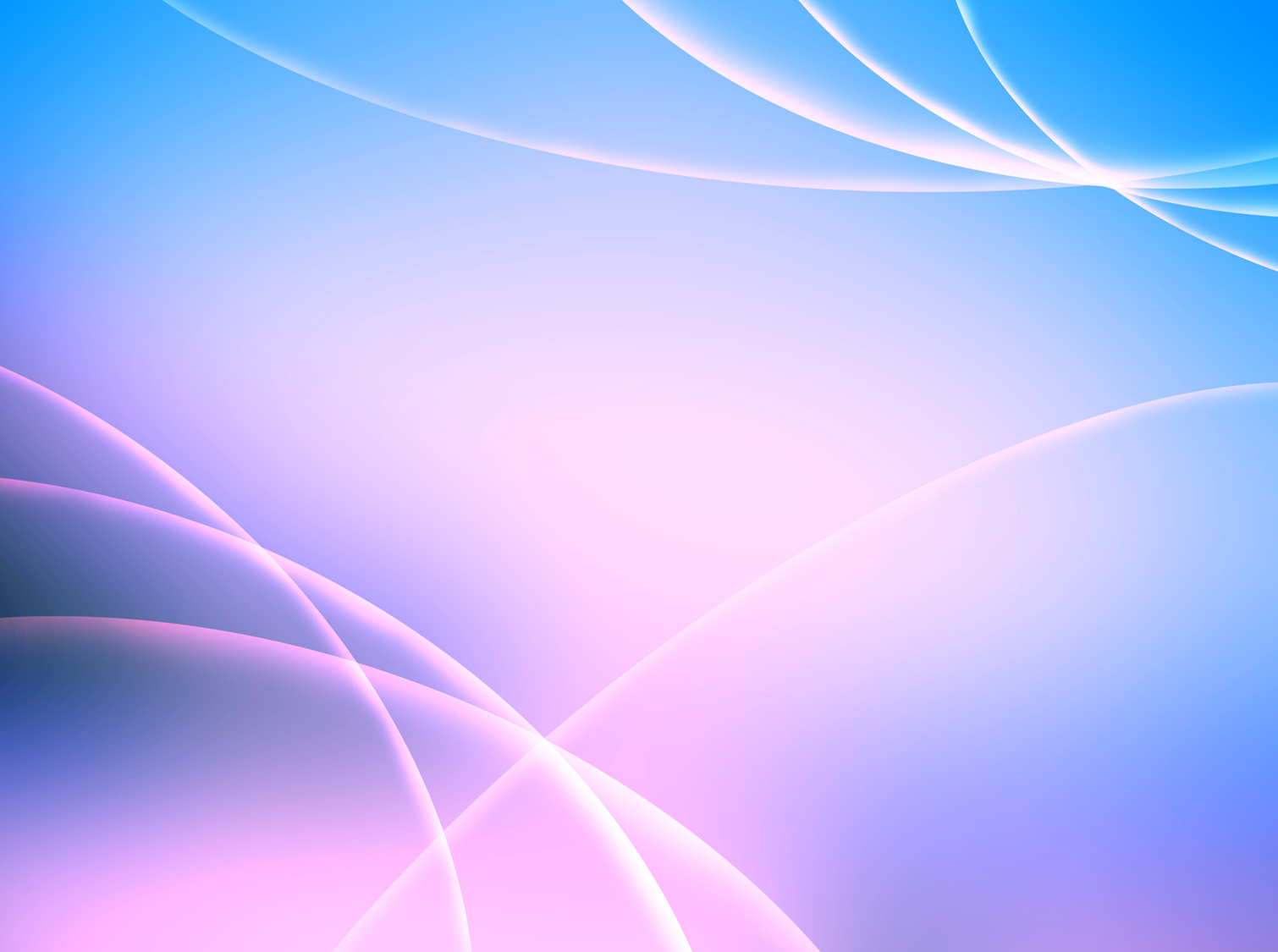 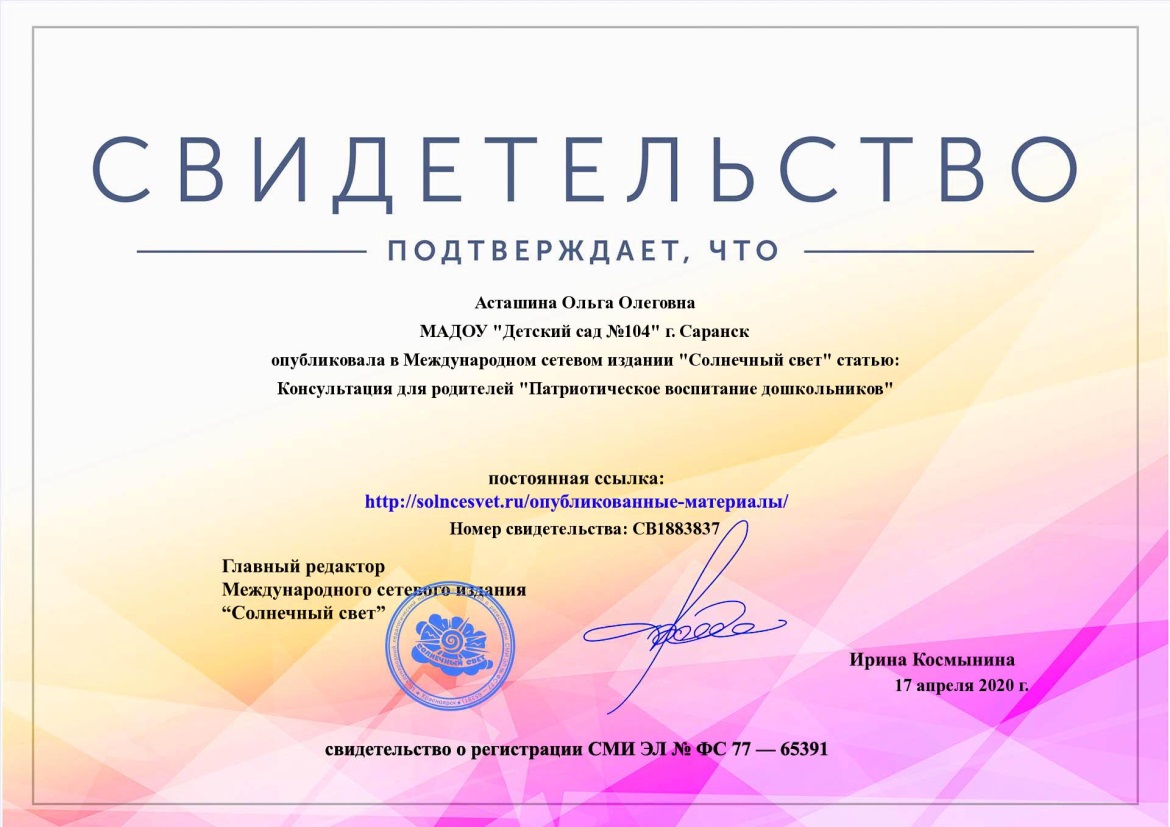 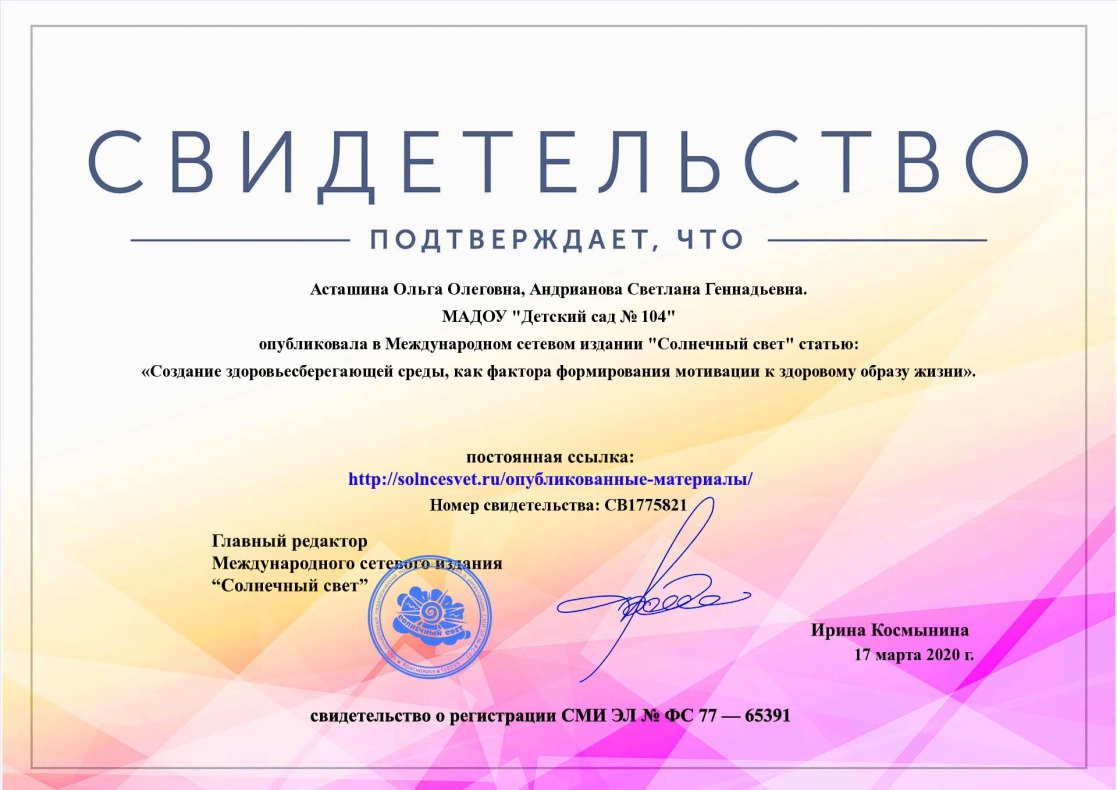 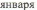 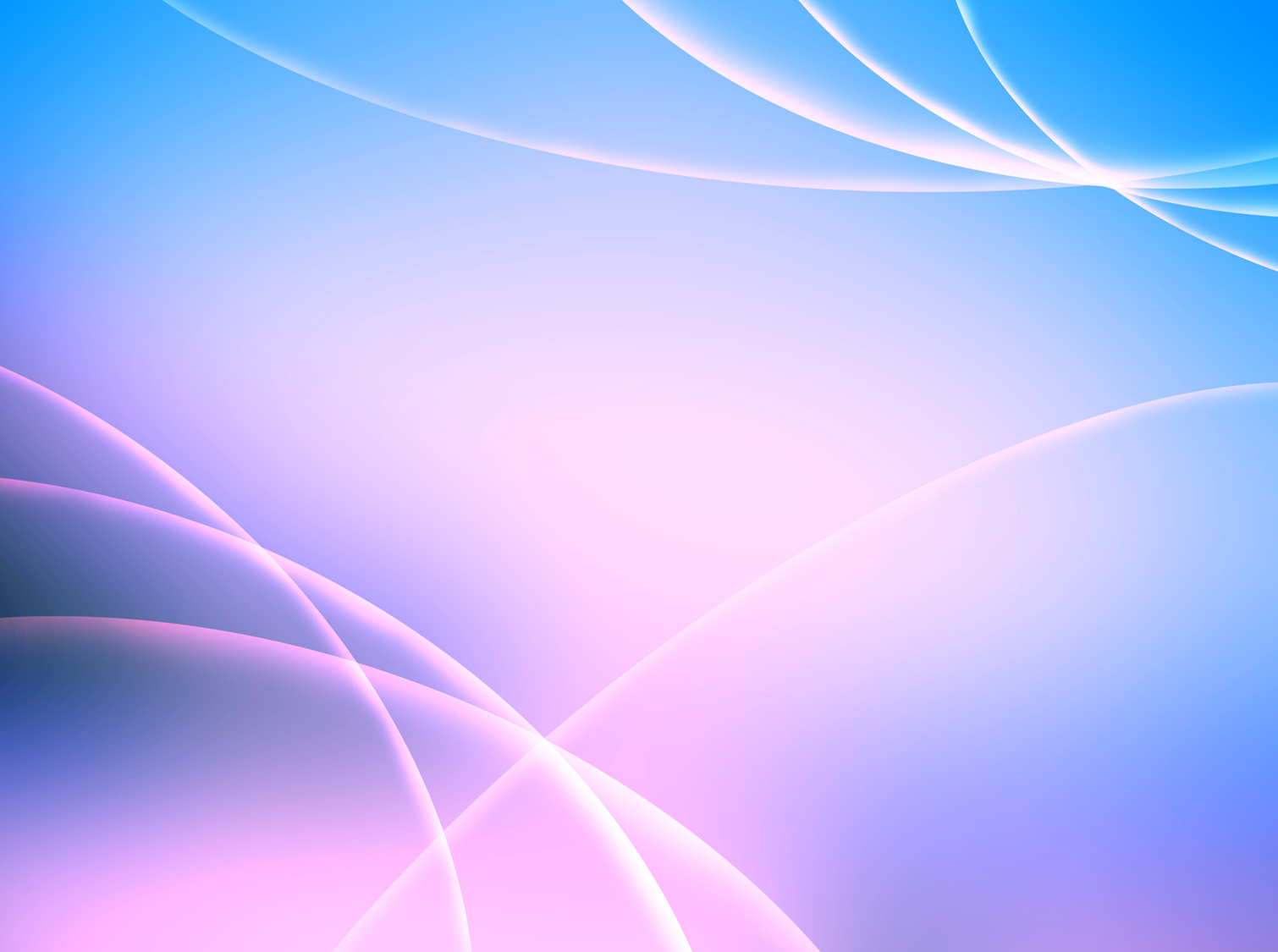 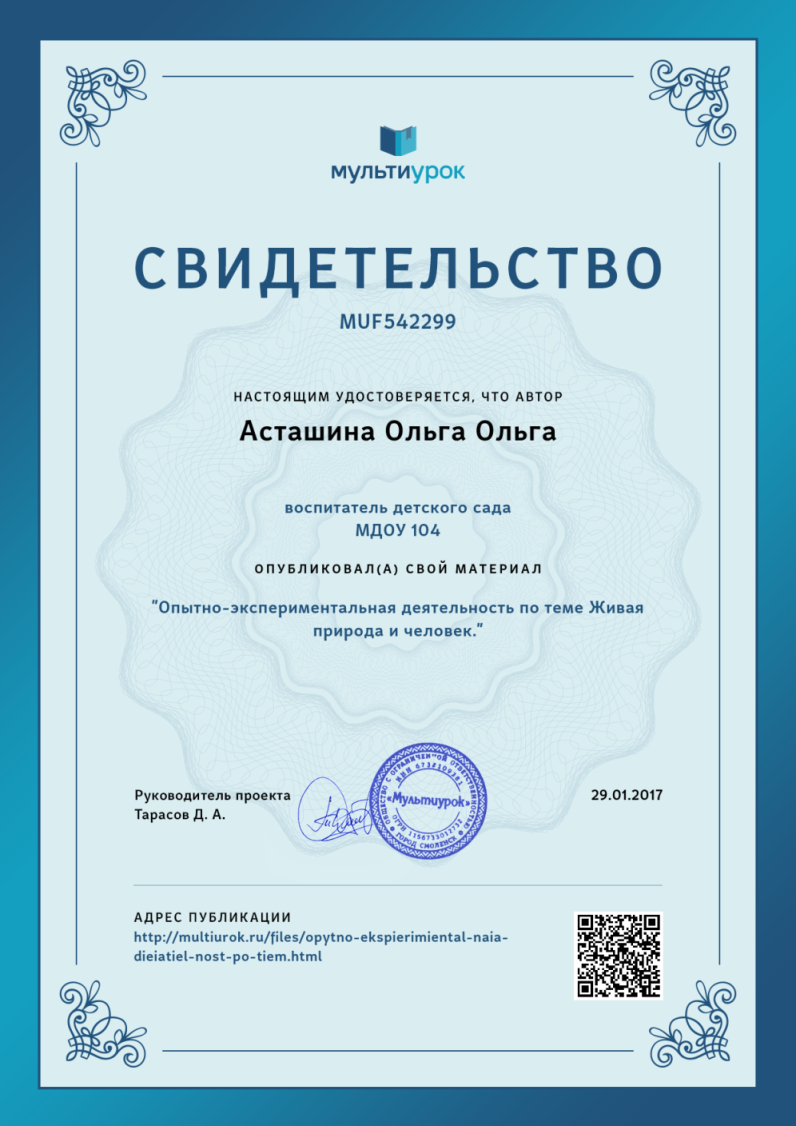 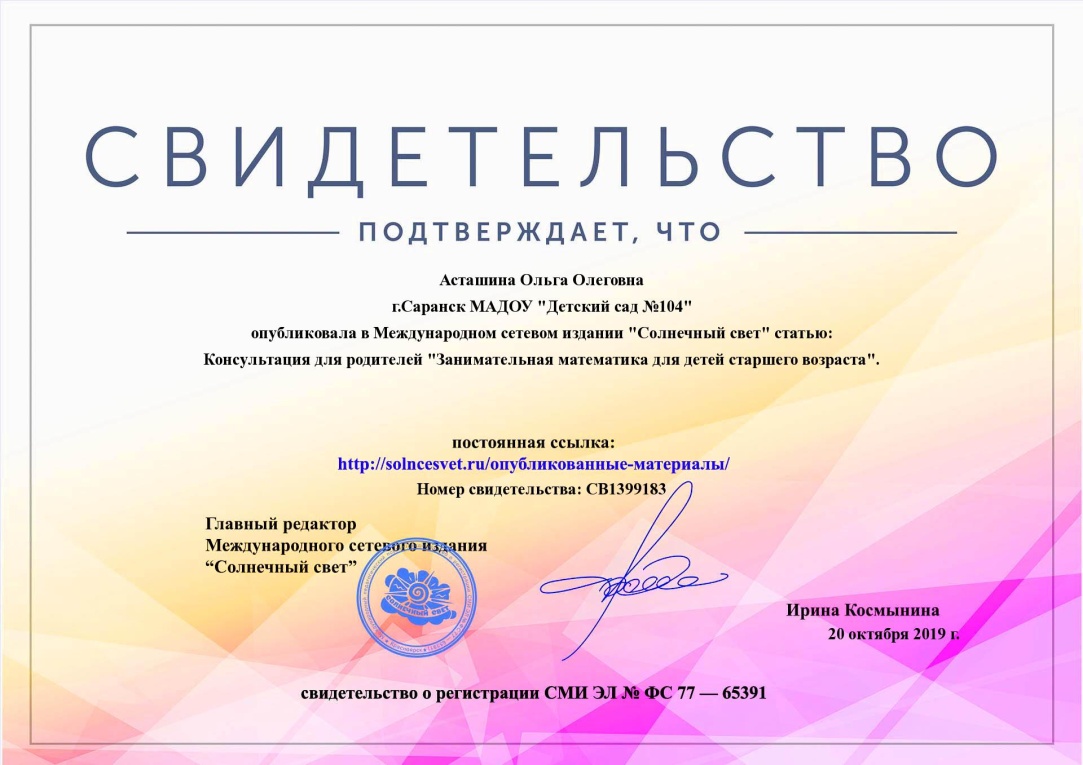 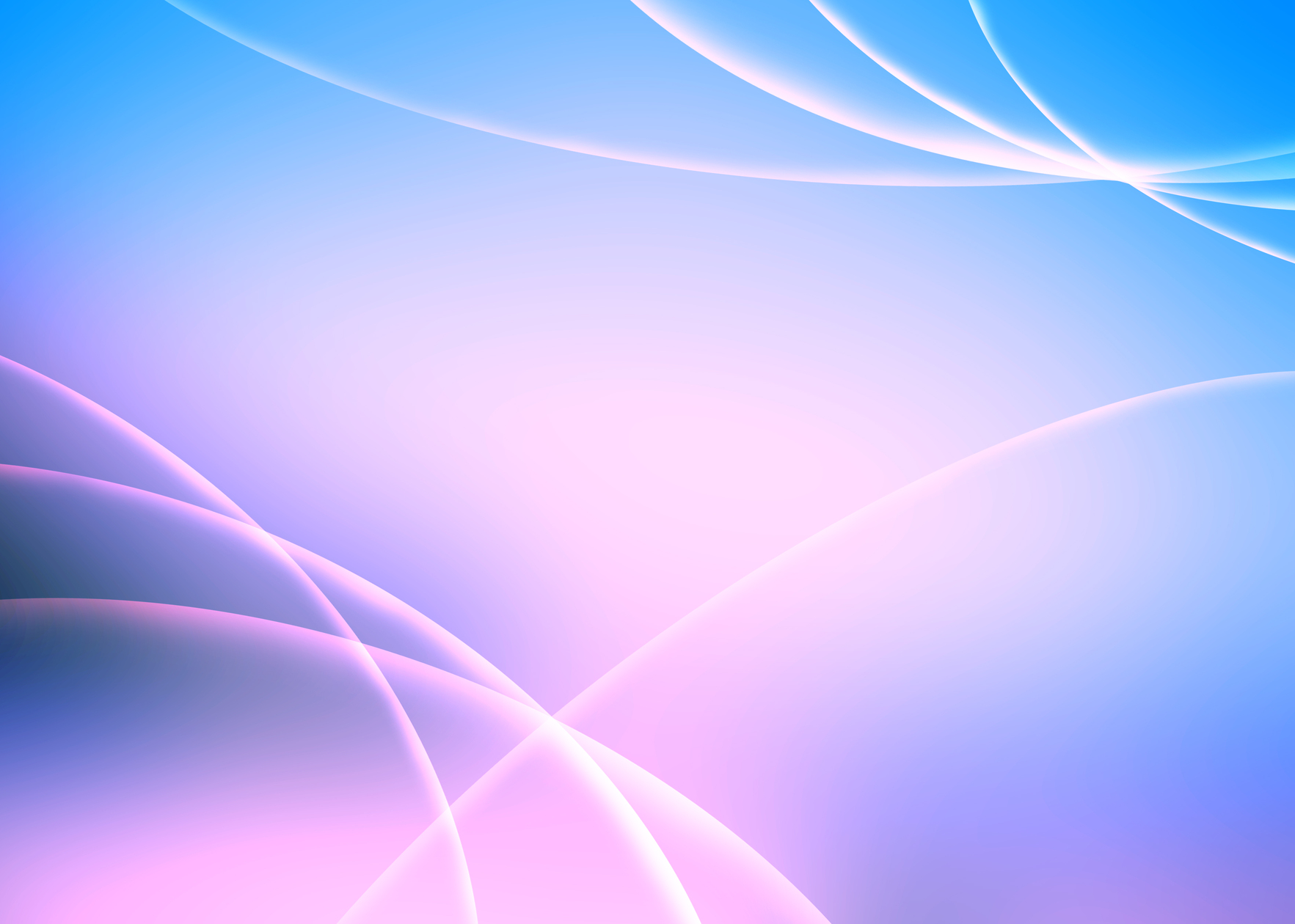 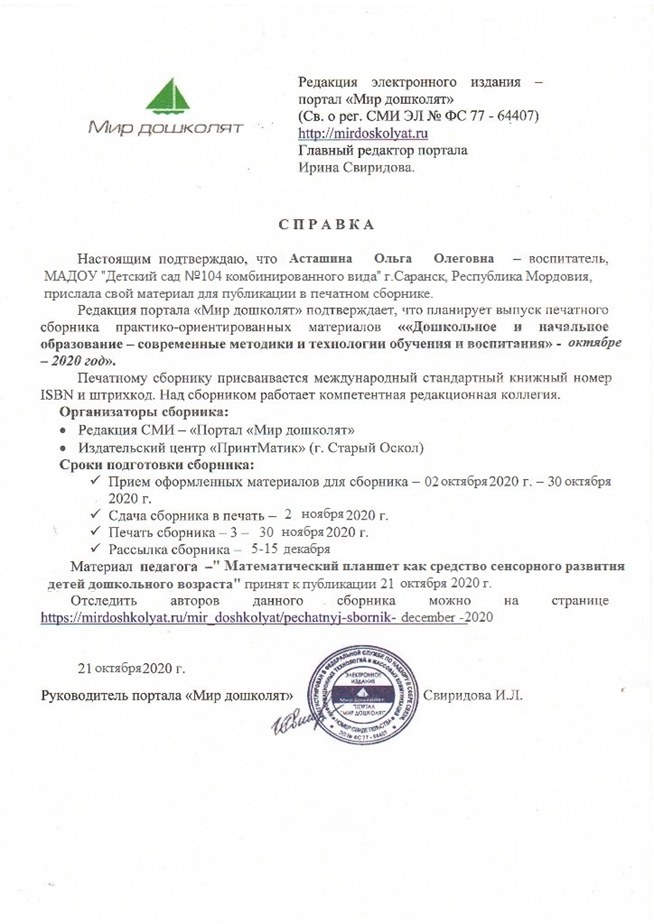 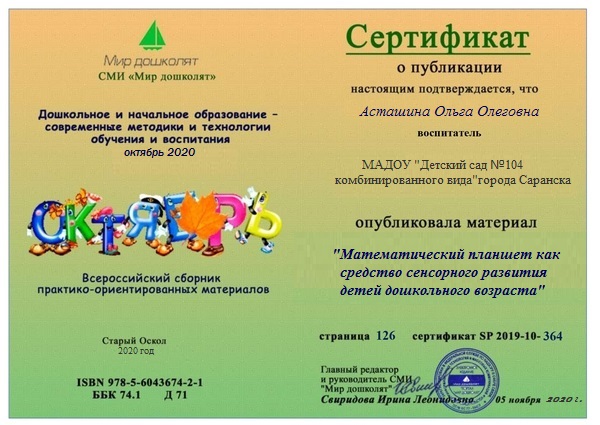 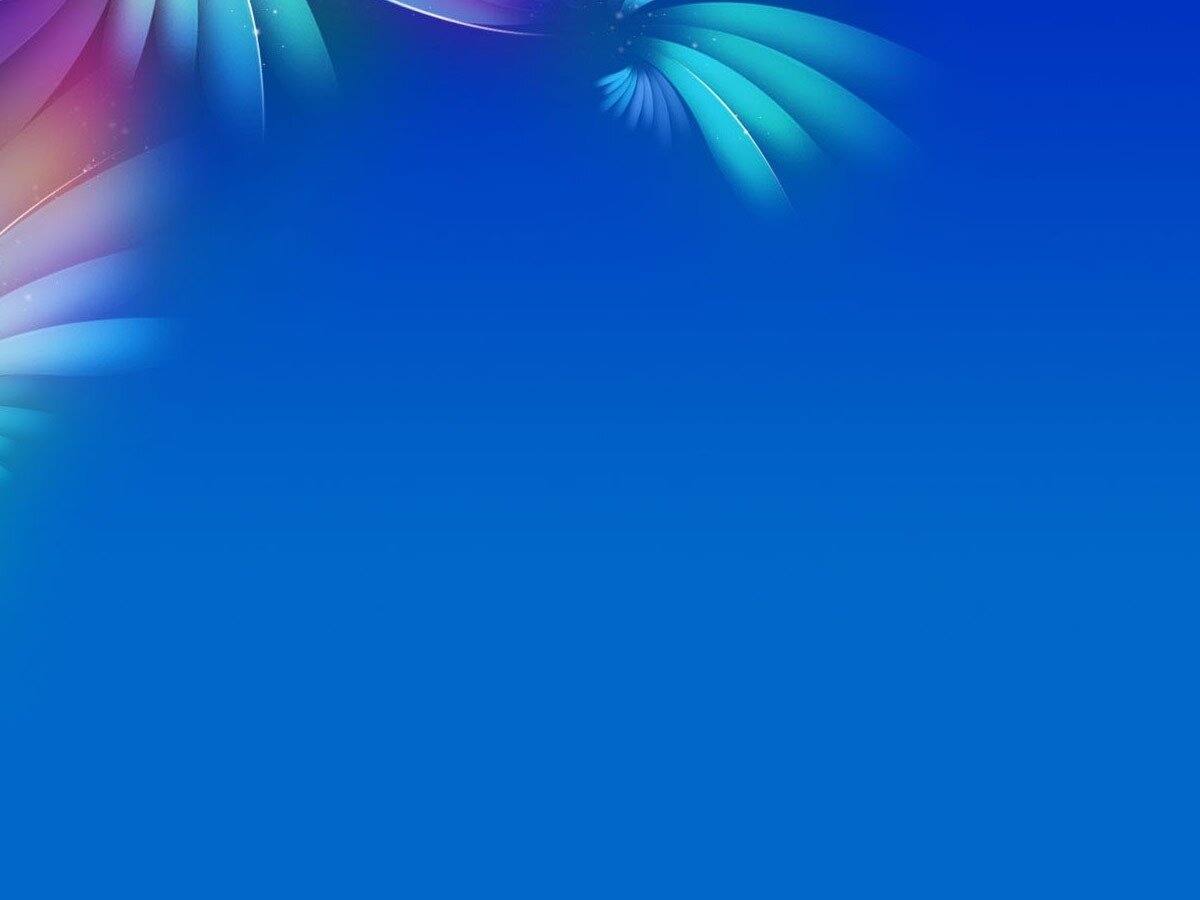 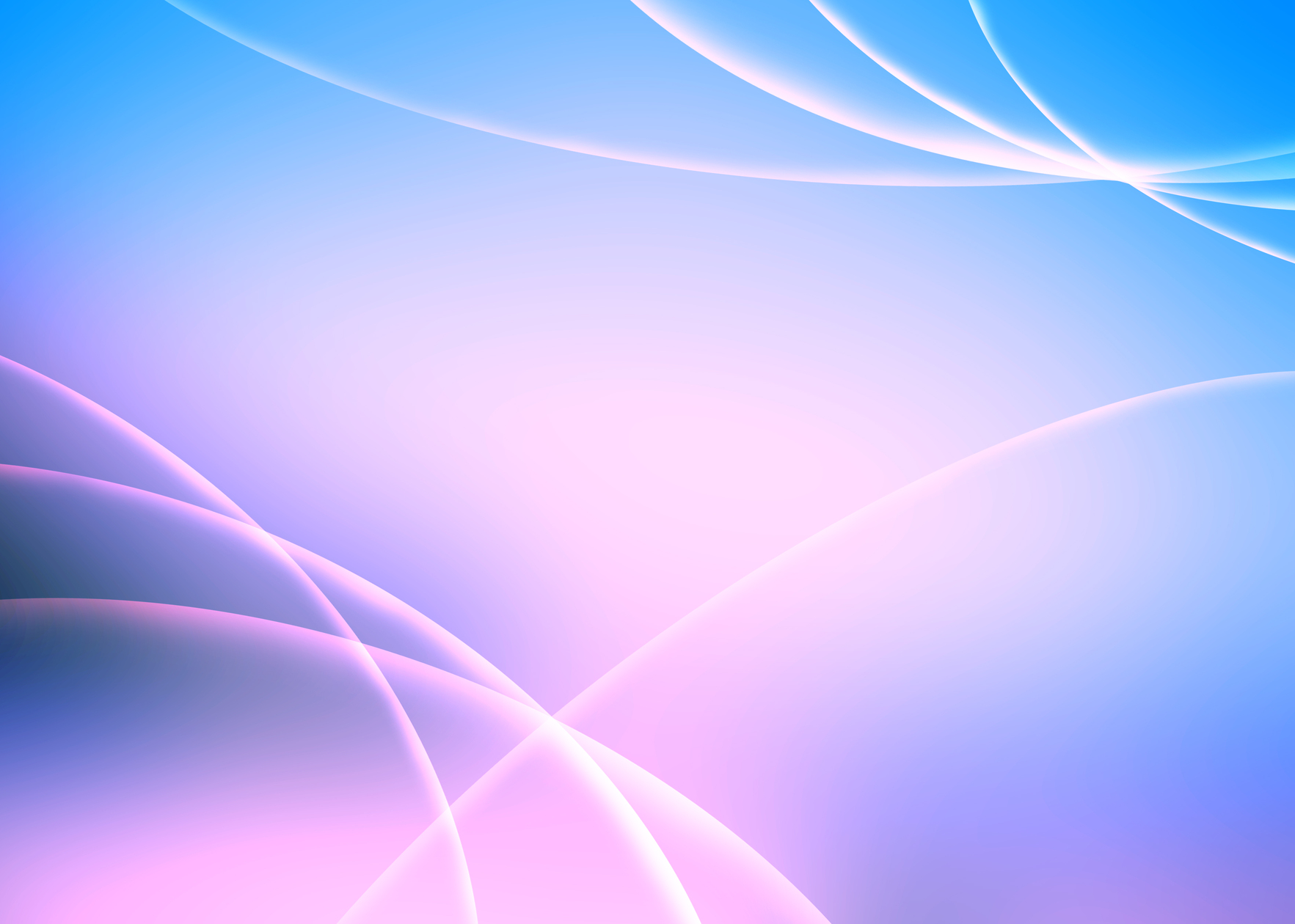 4. Результаты участия воспитанников: конкурсах; выставках; турнирах; соревнованиях; акциях; фестивалях.
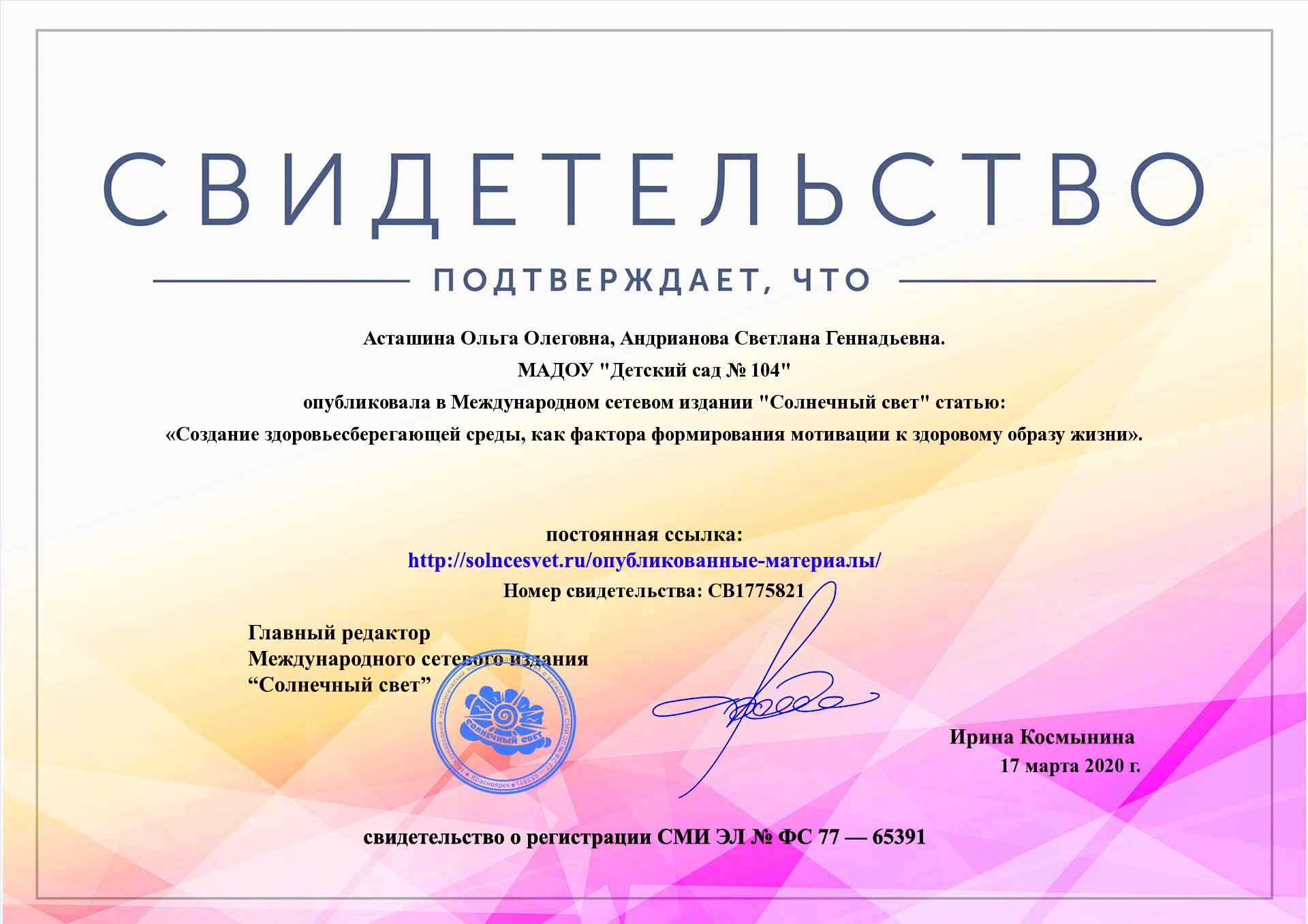 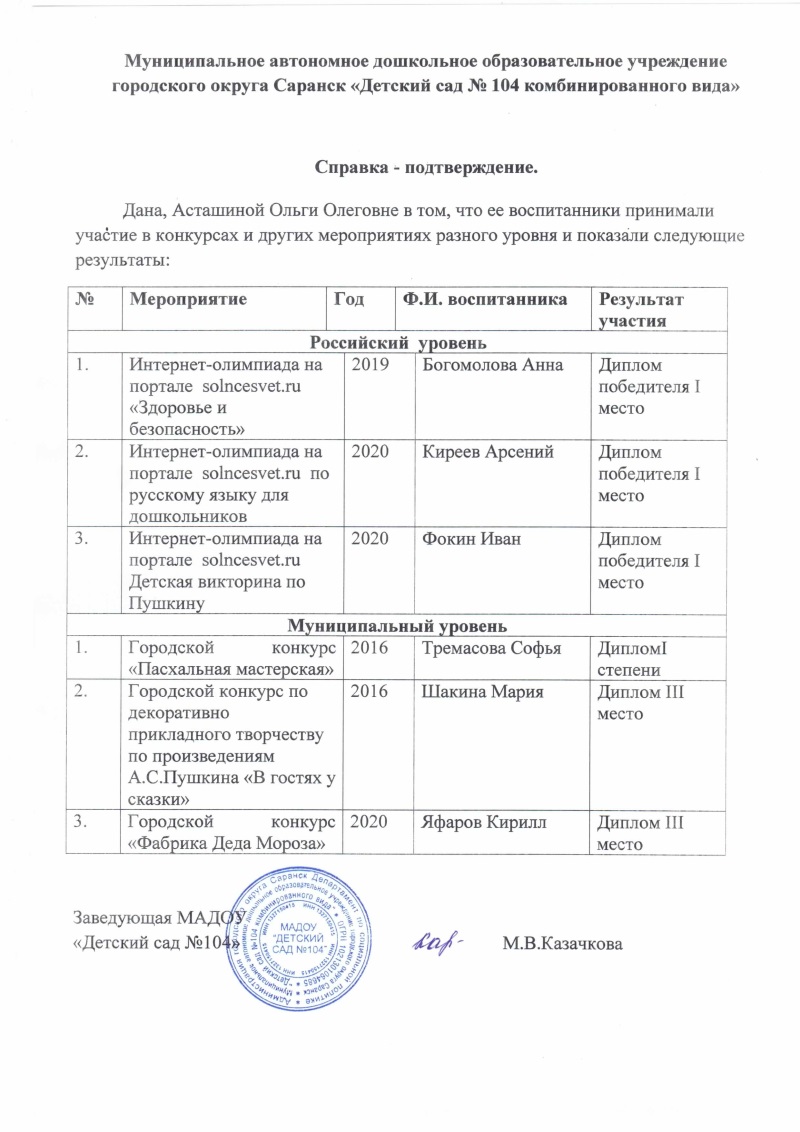 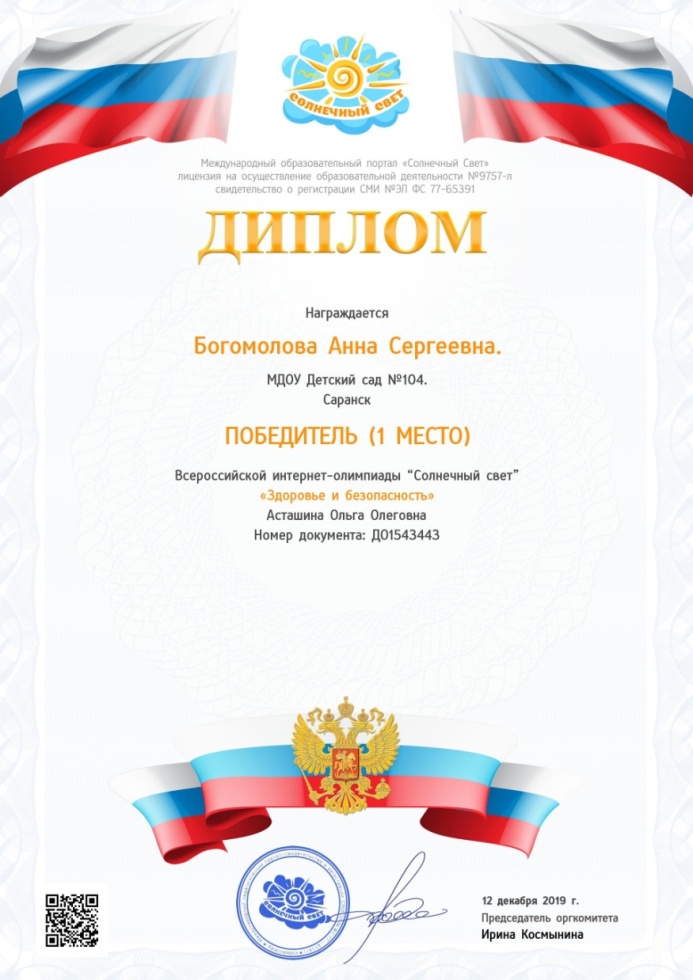 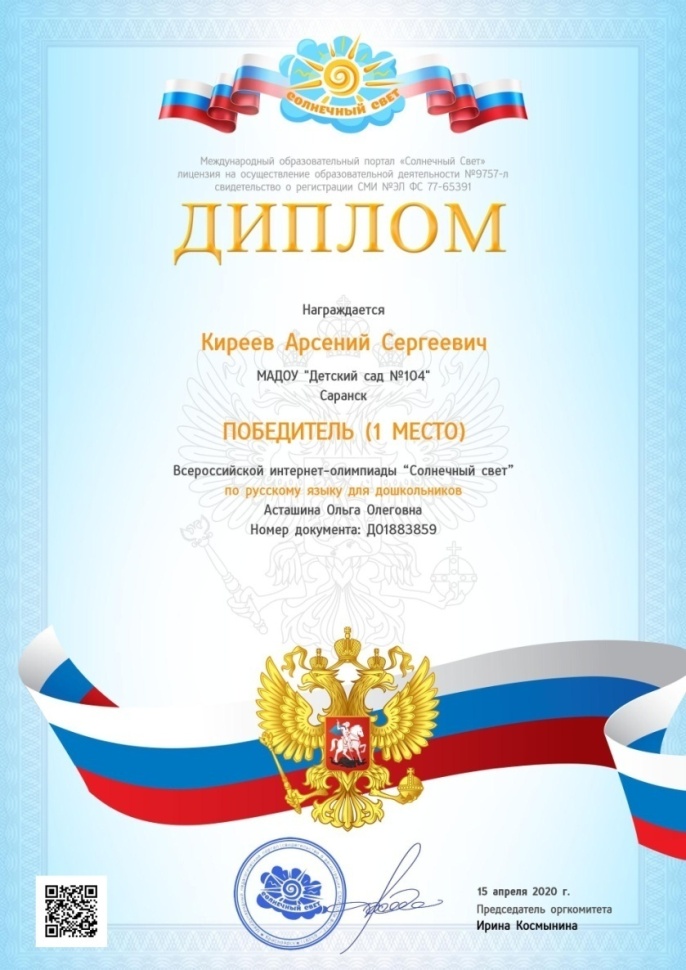 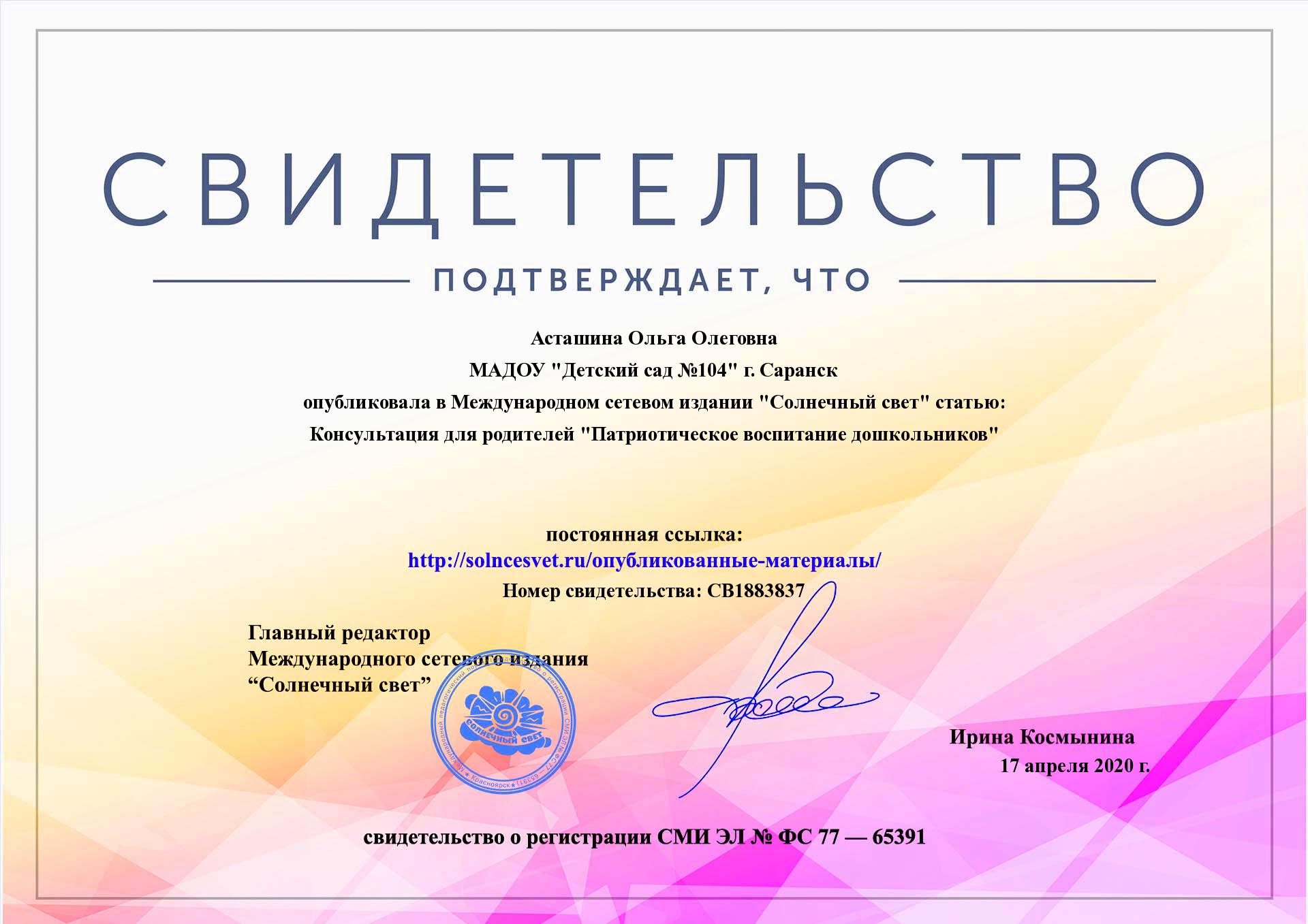 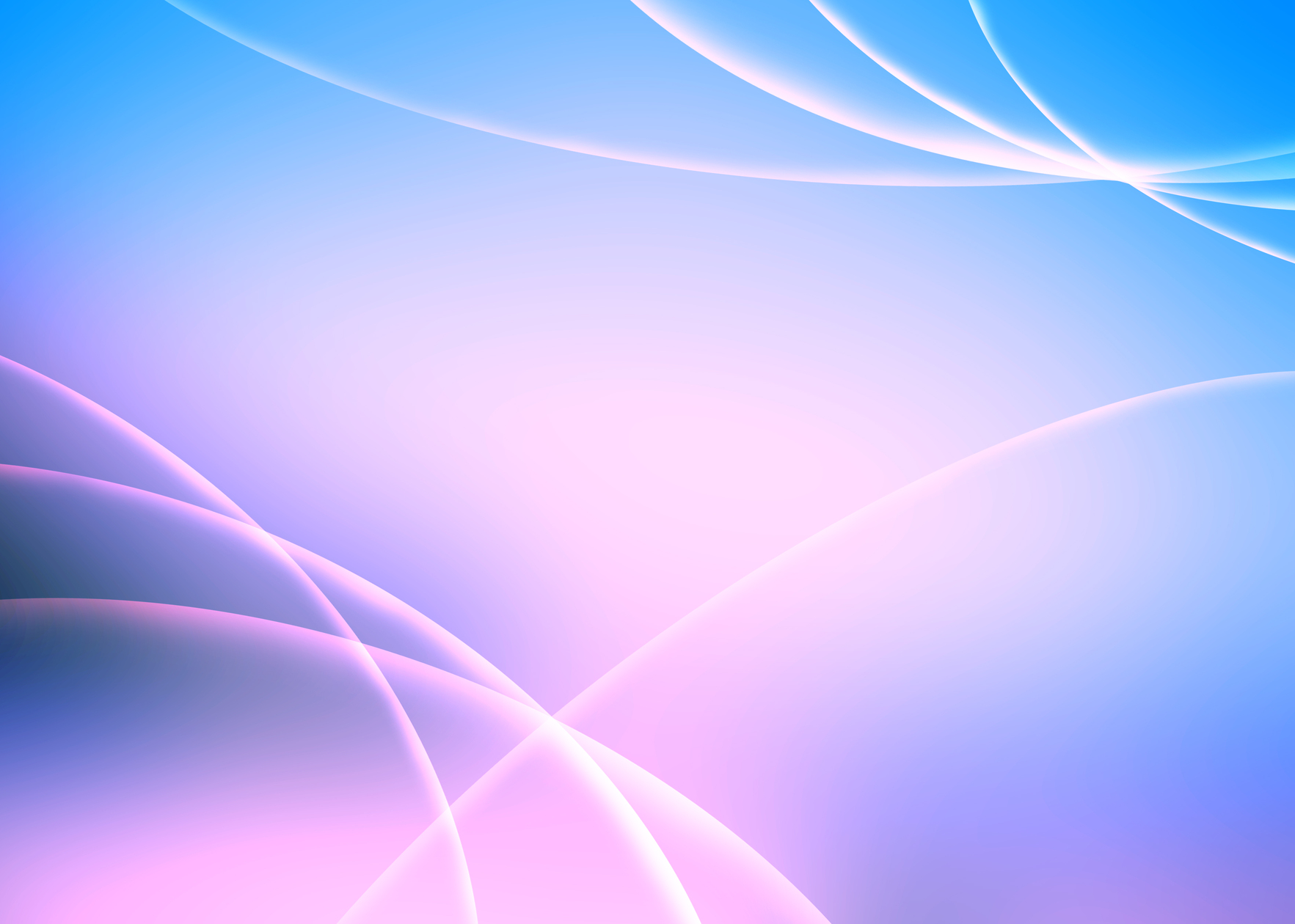 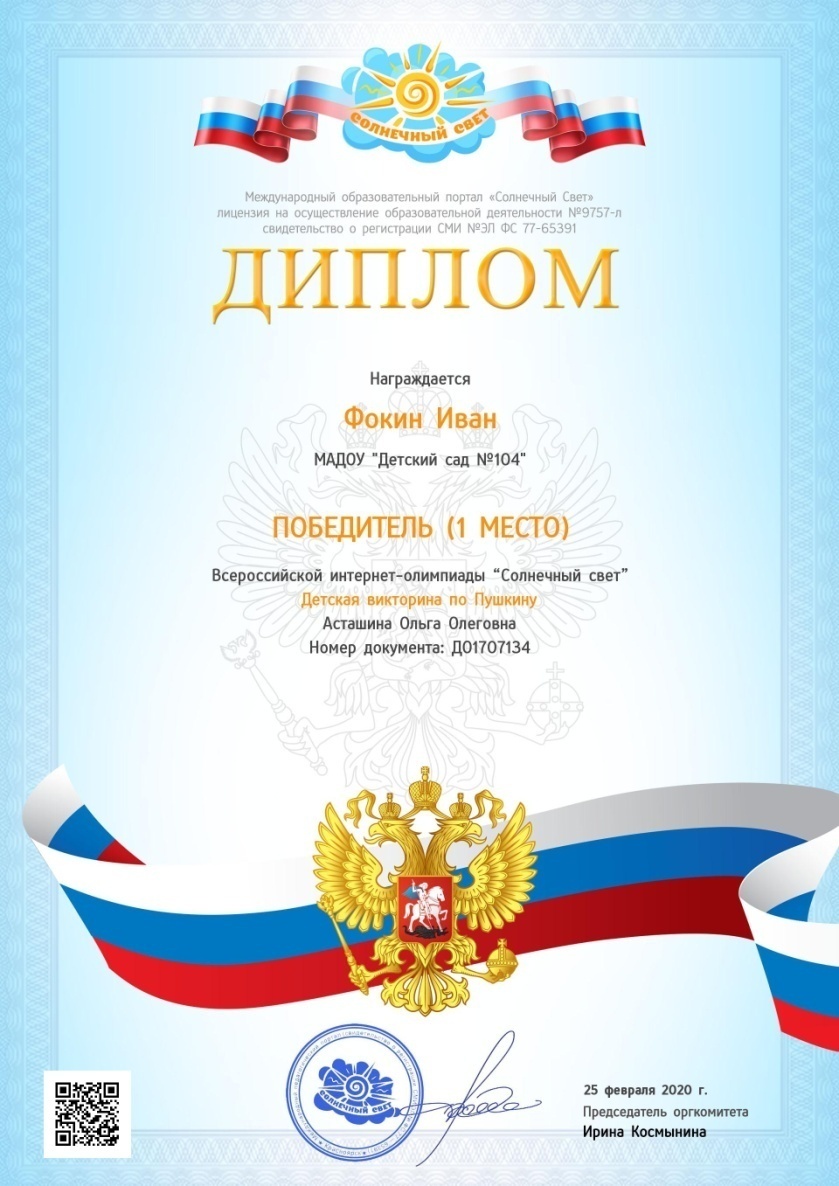 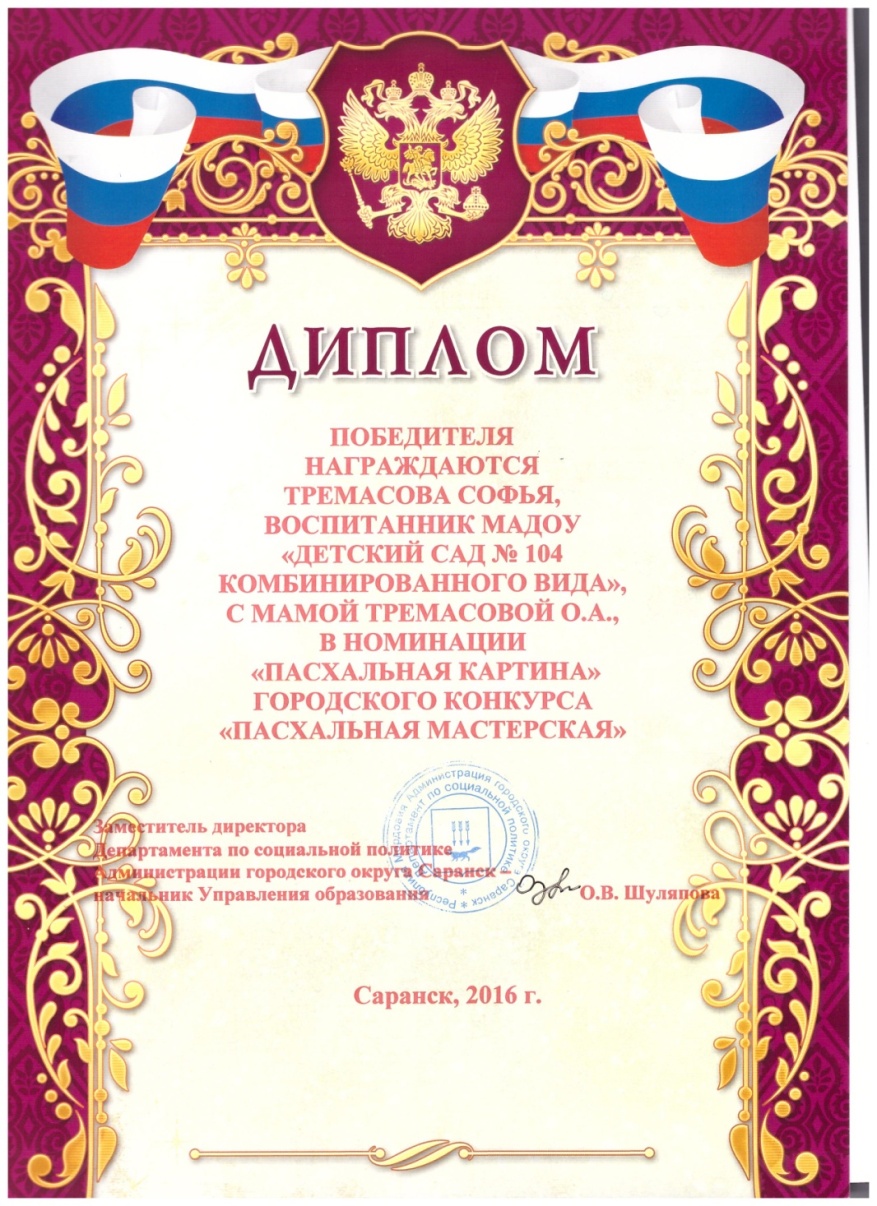 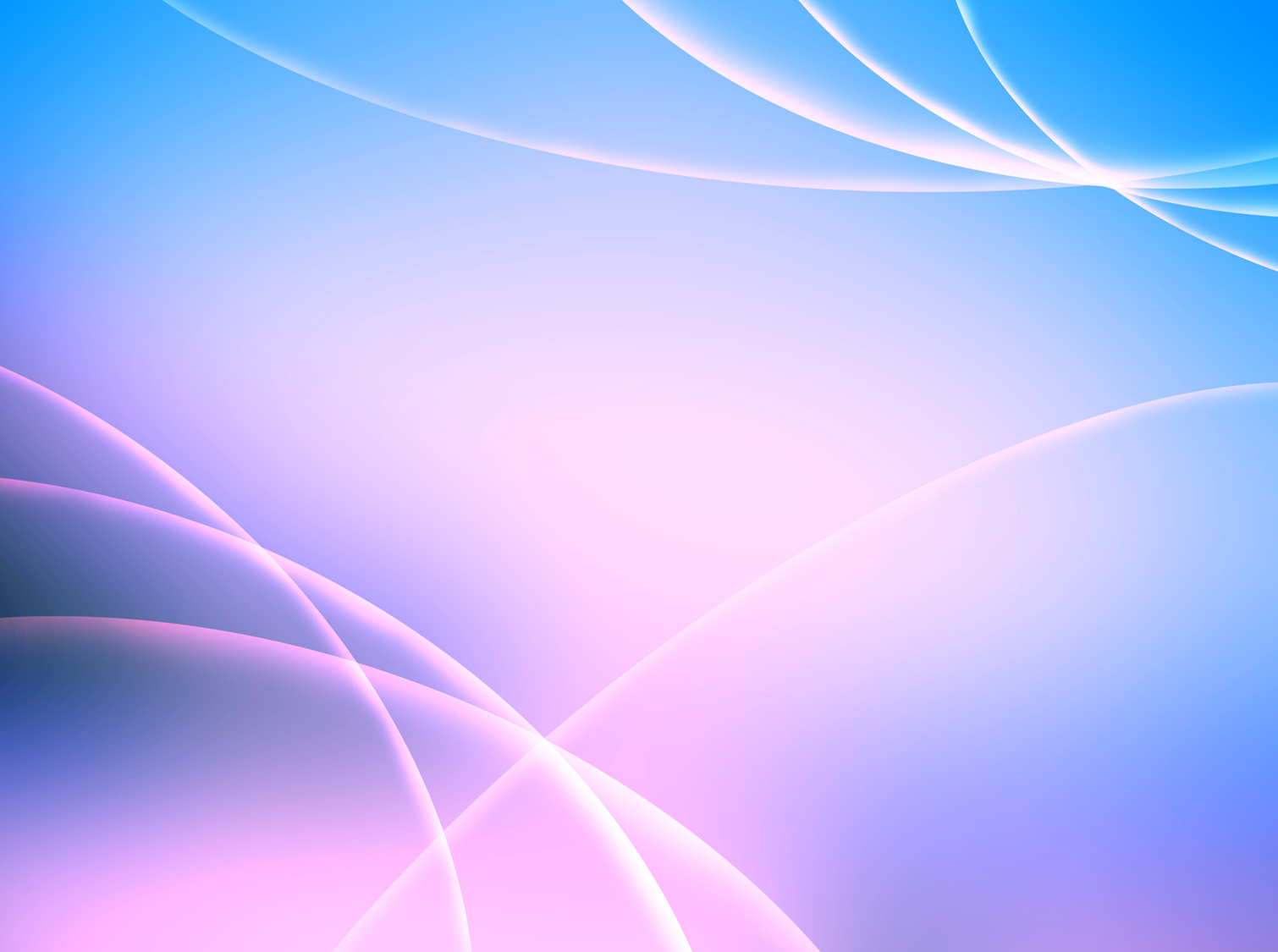 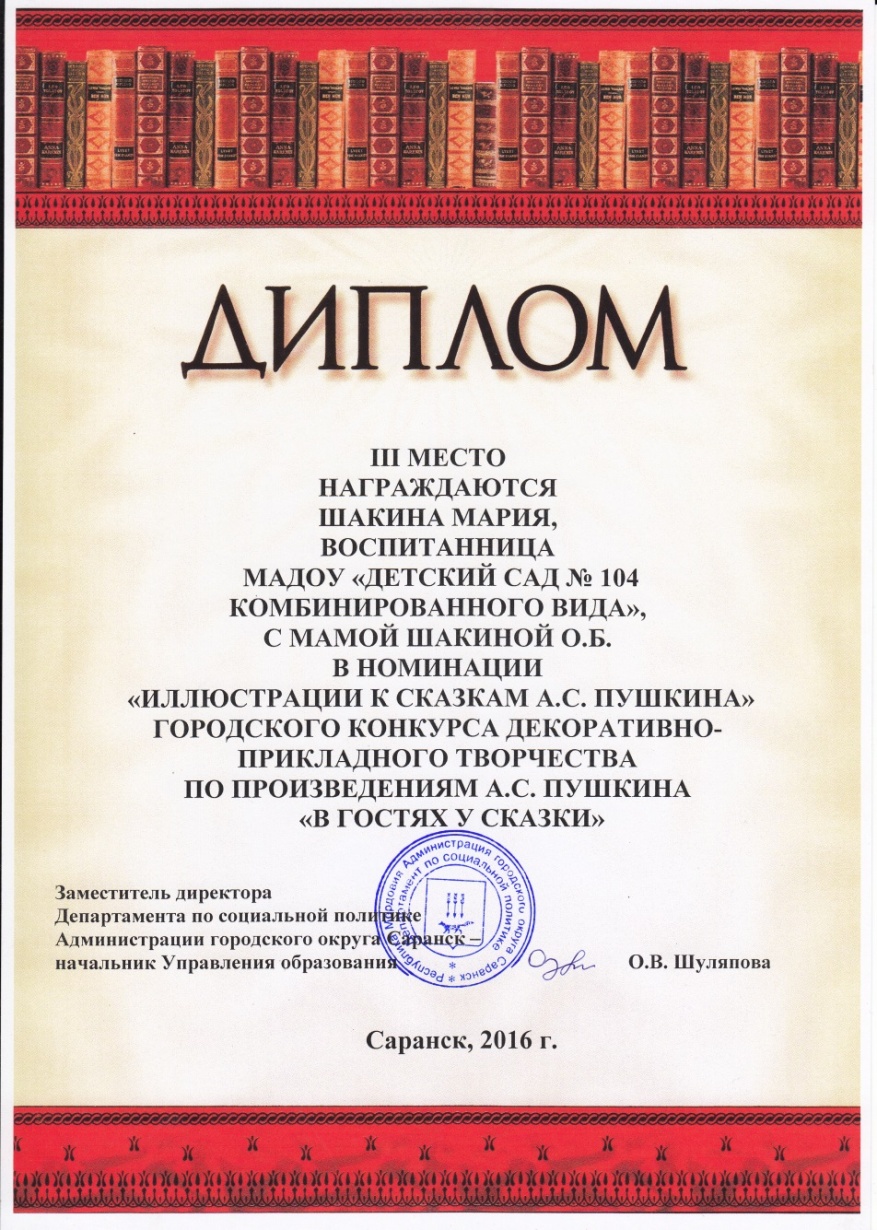 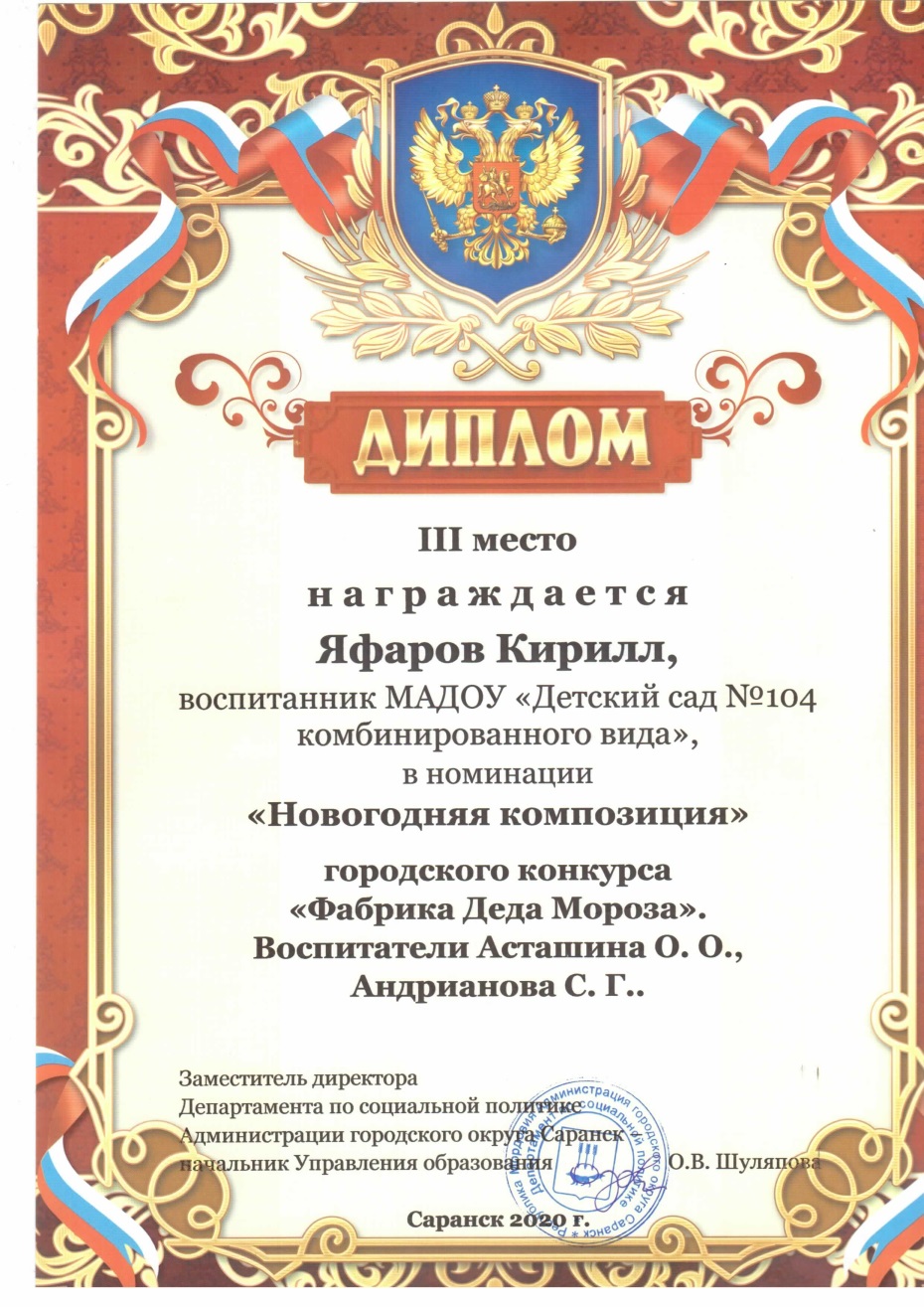 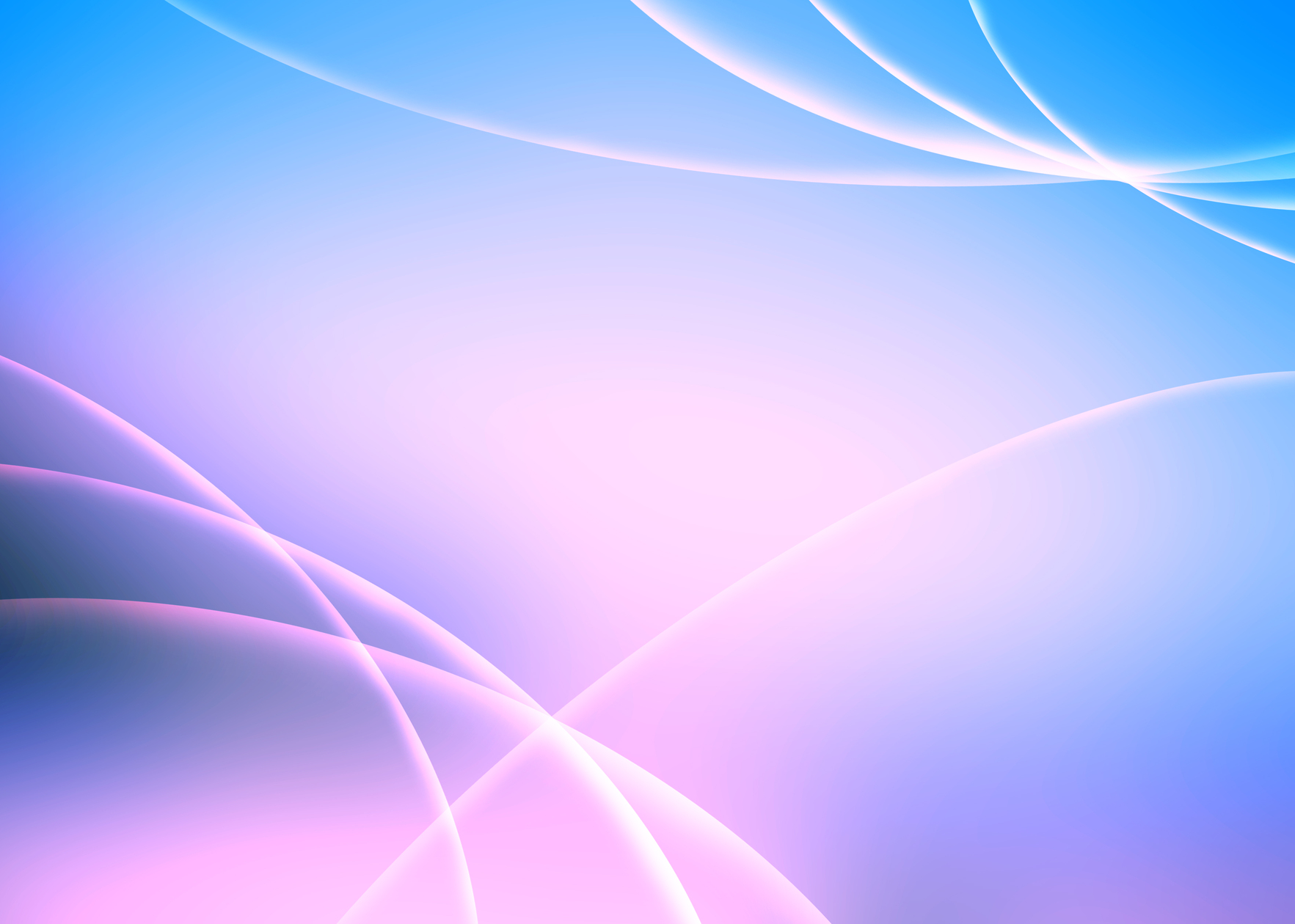 5. Наличие авторских программ, методических пособий
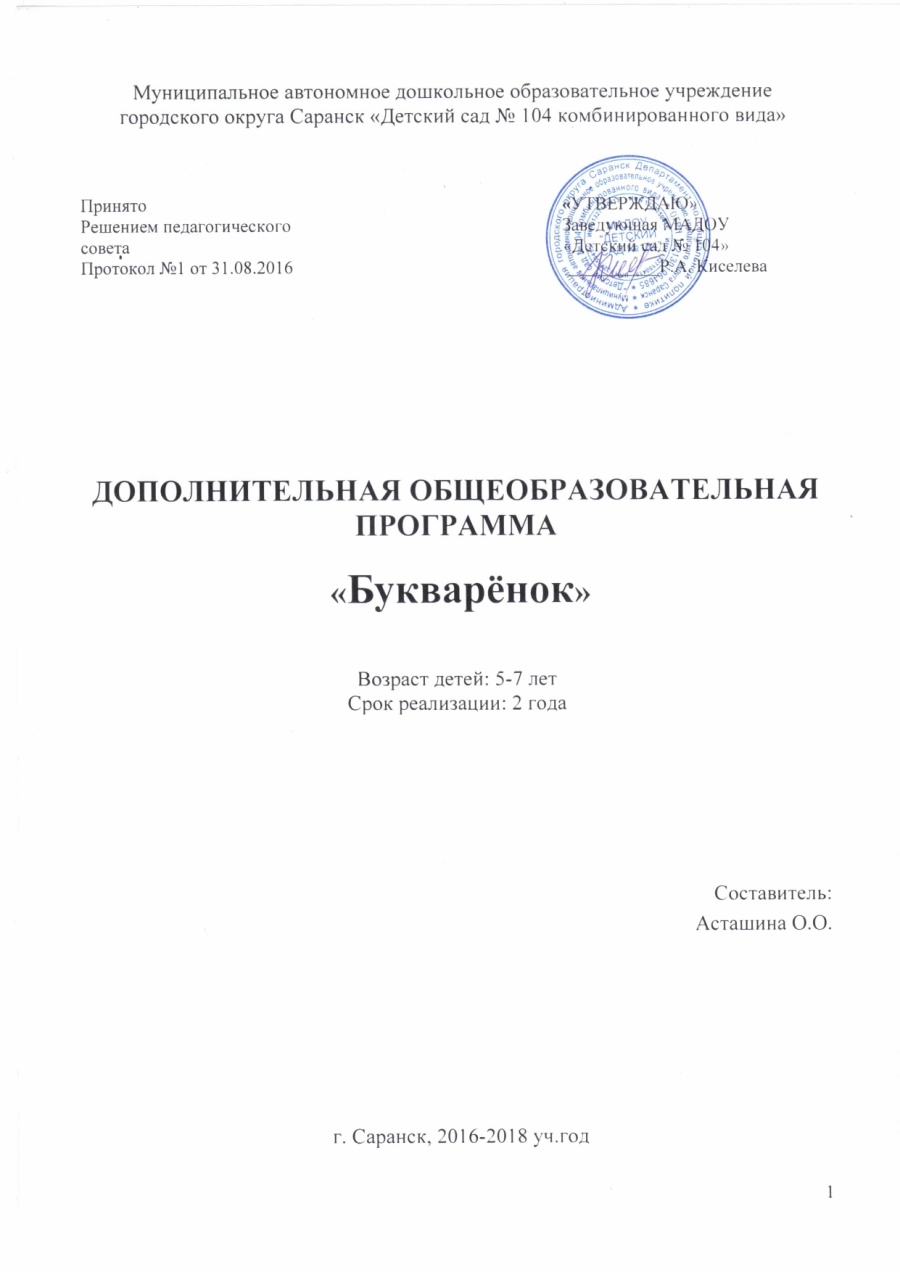 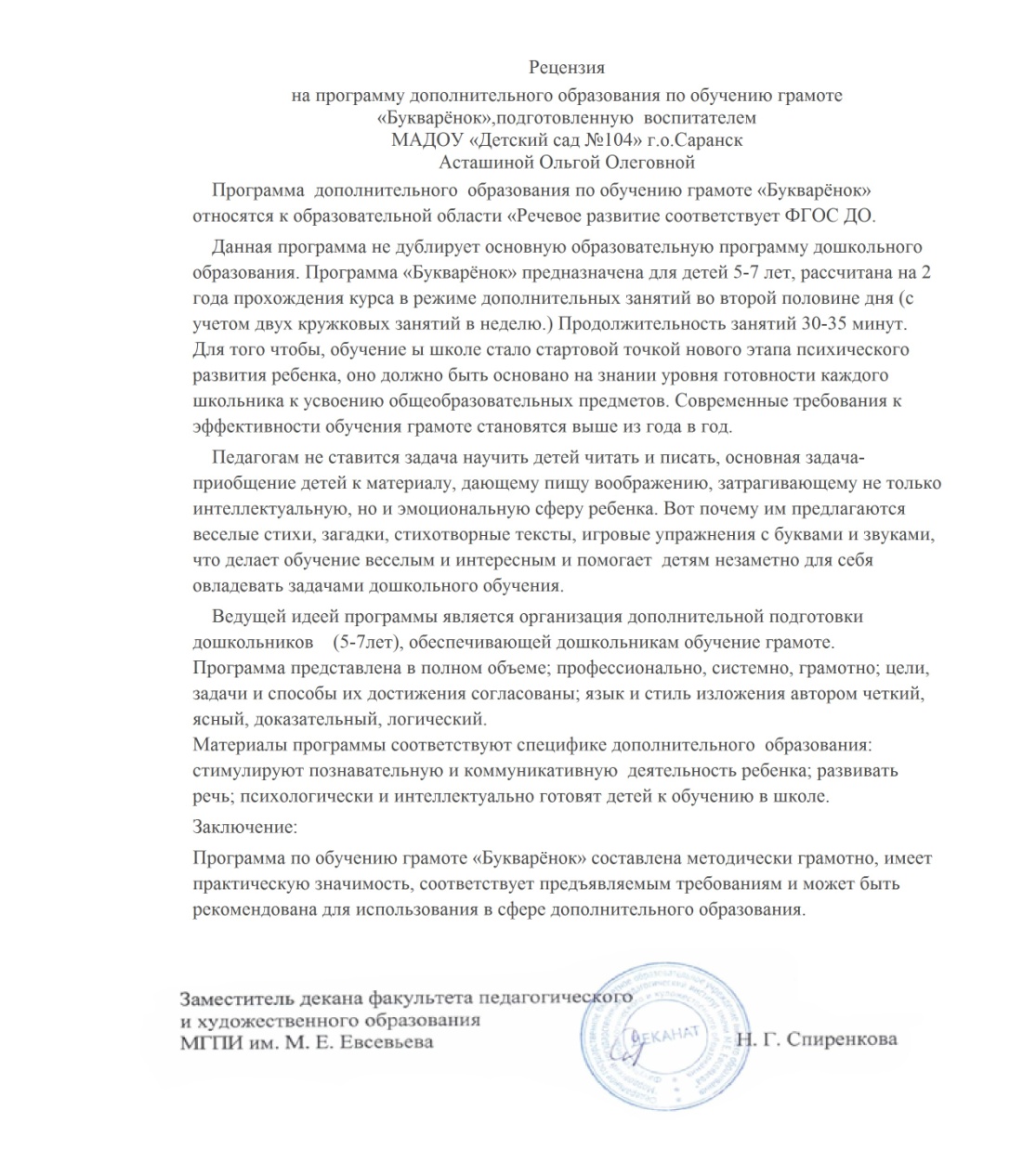 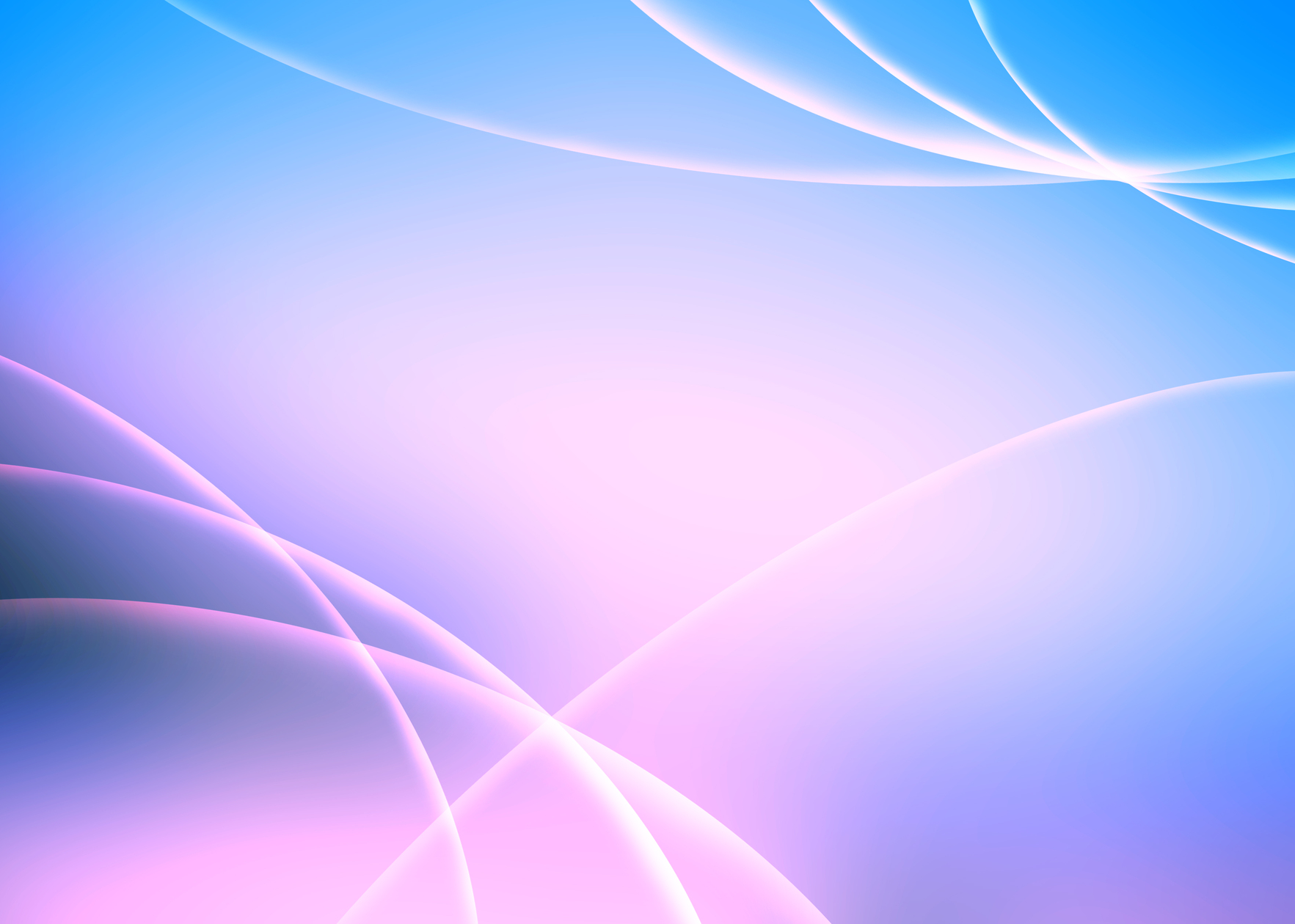 6. Выступления на заседаниях методических советов, научно-практических конференциях, педагогических чтениях , семинарах, секциях , форумах
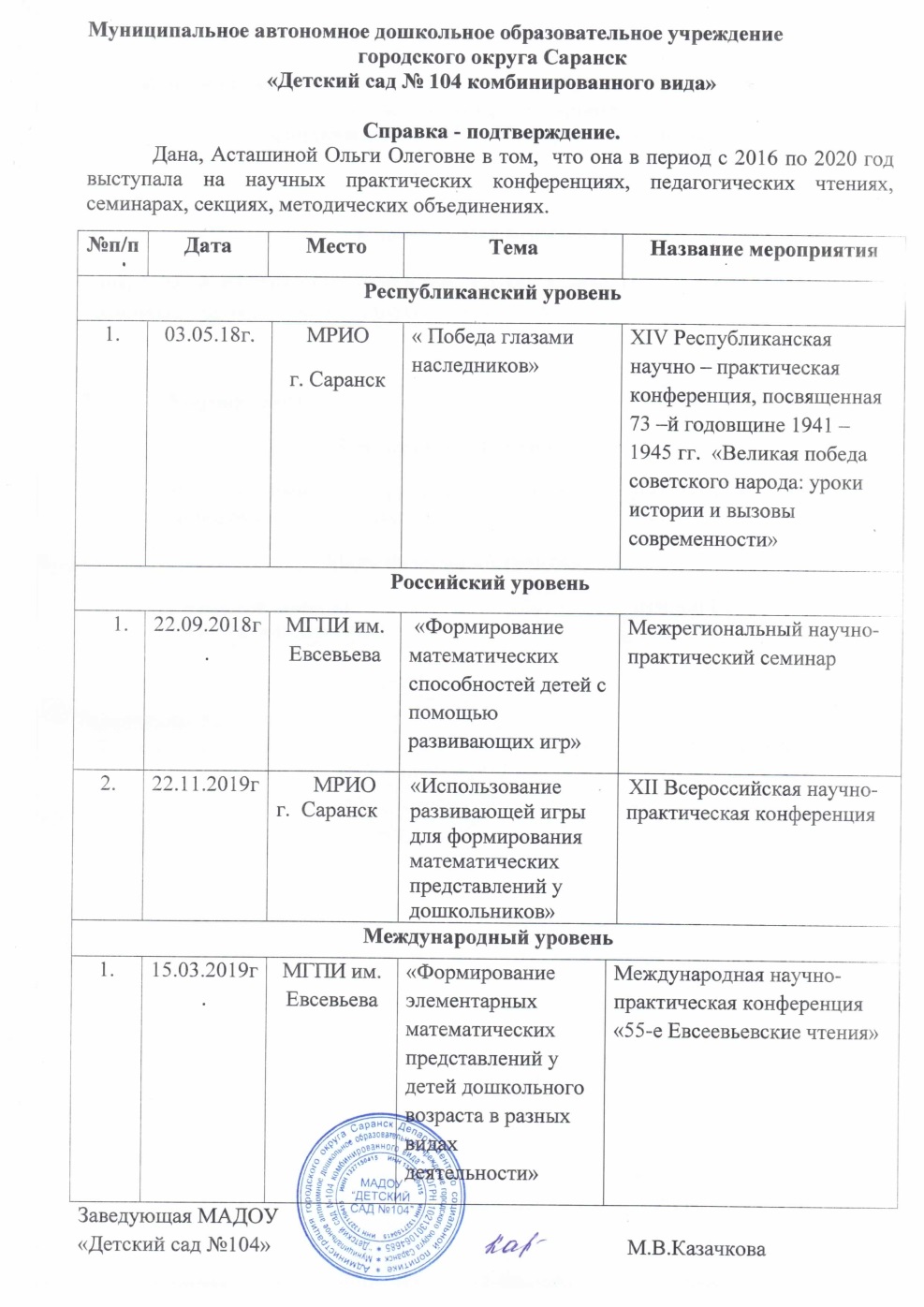 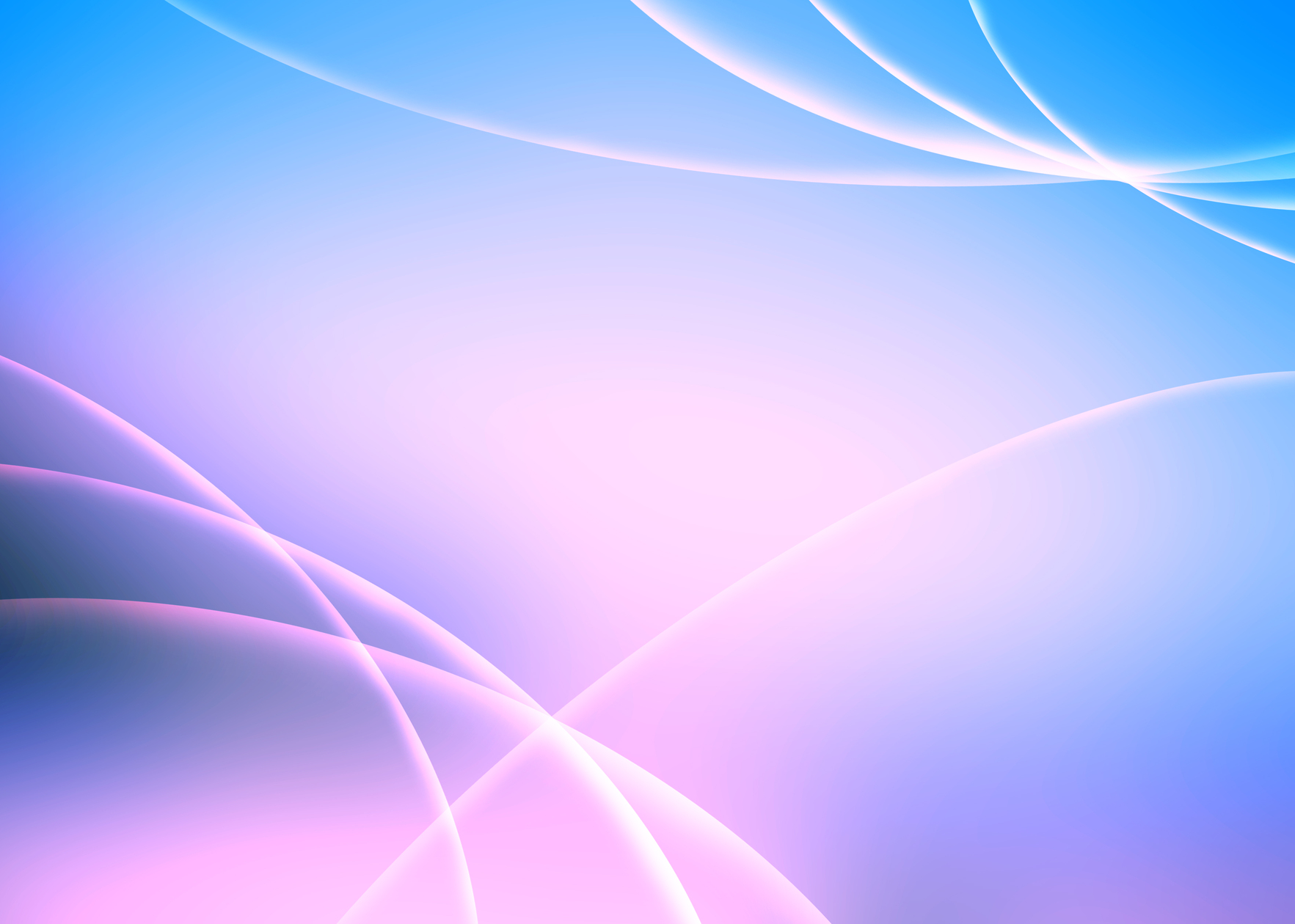 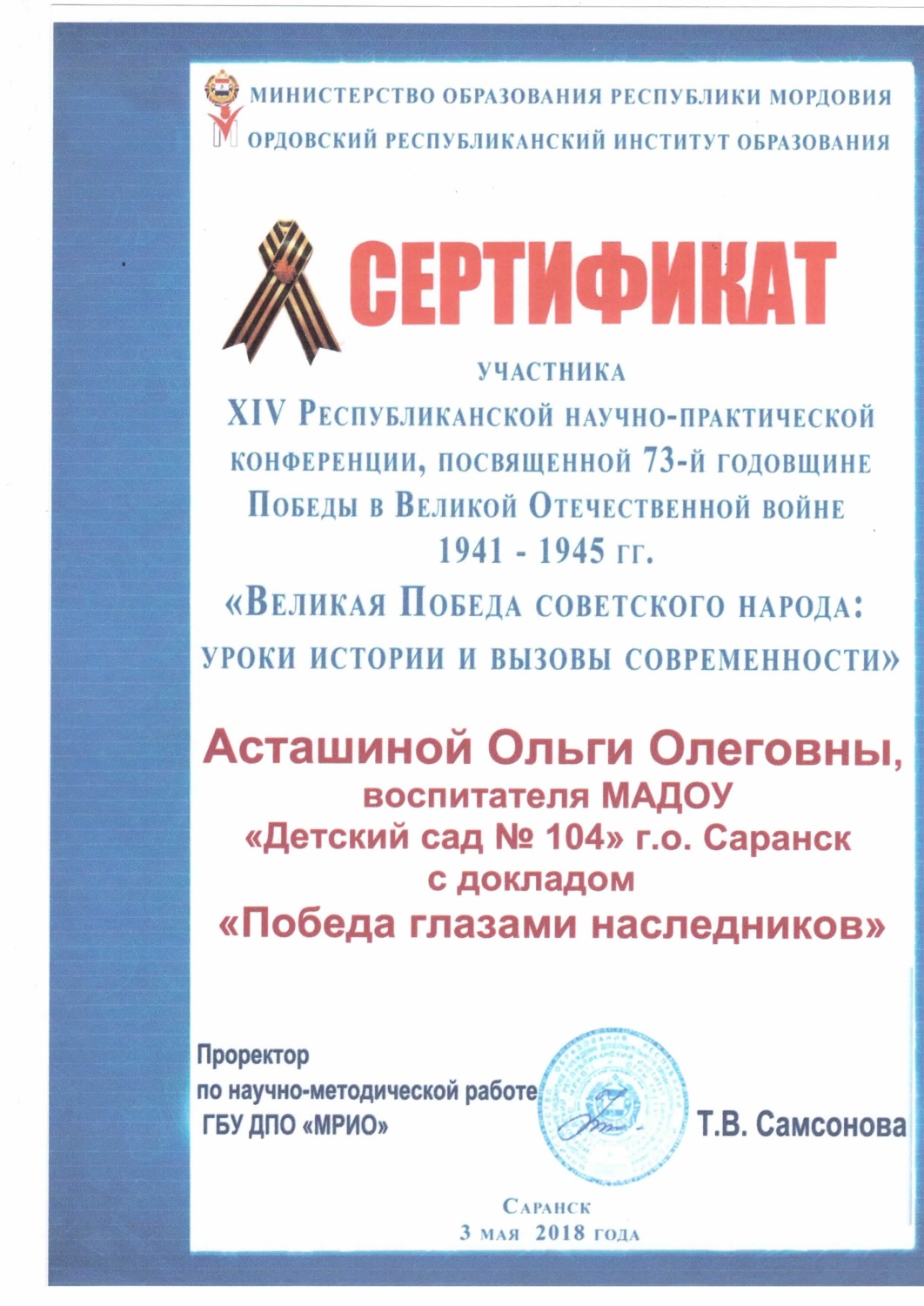 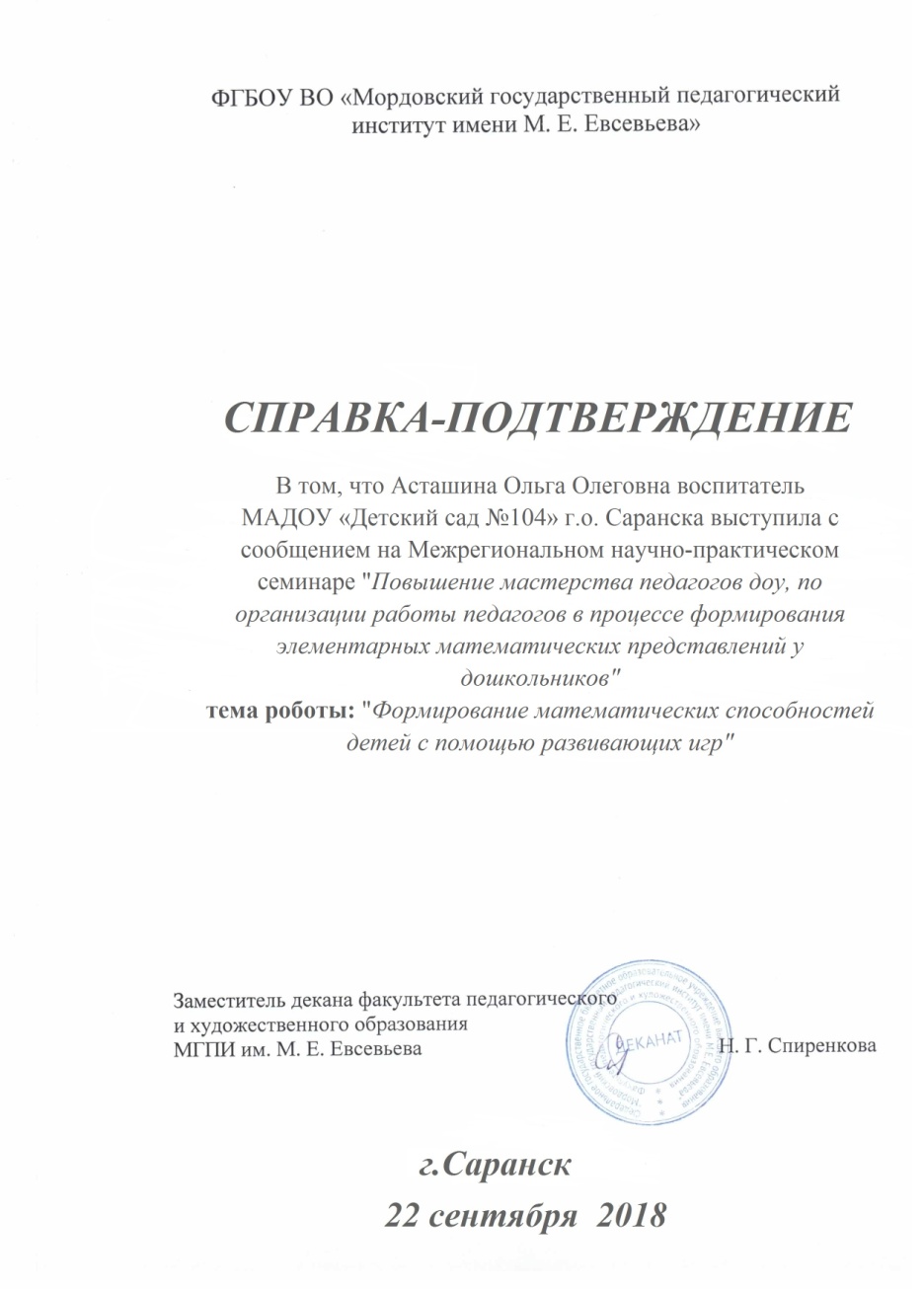 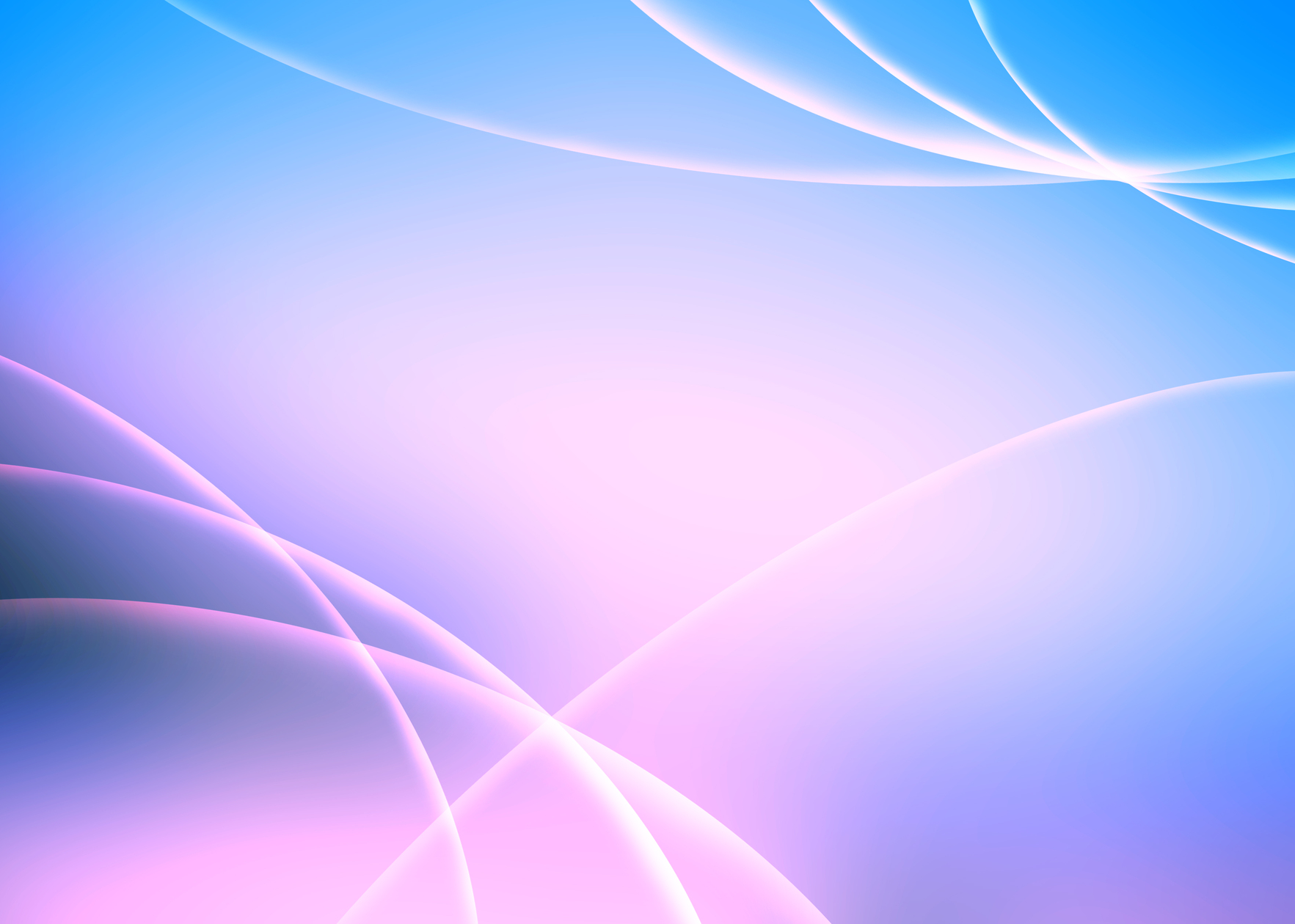 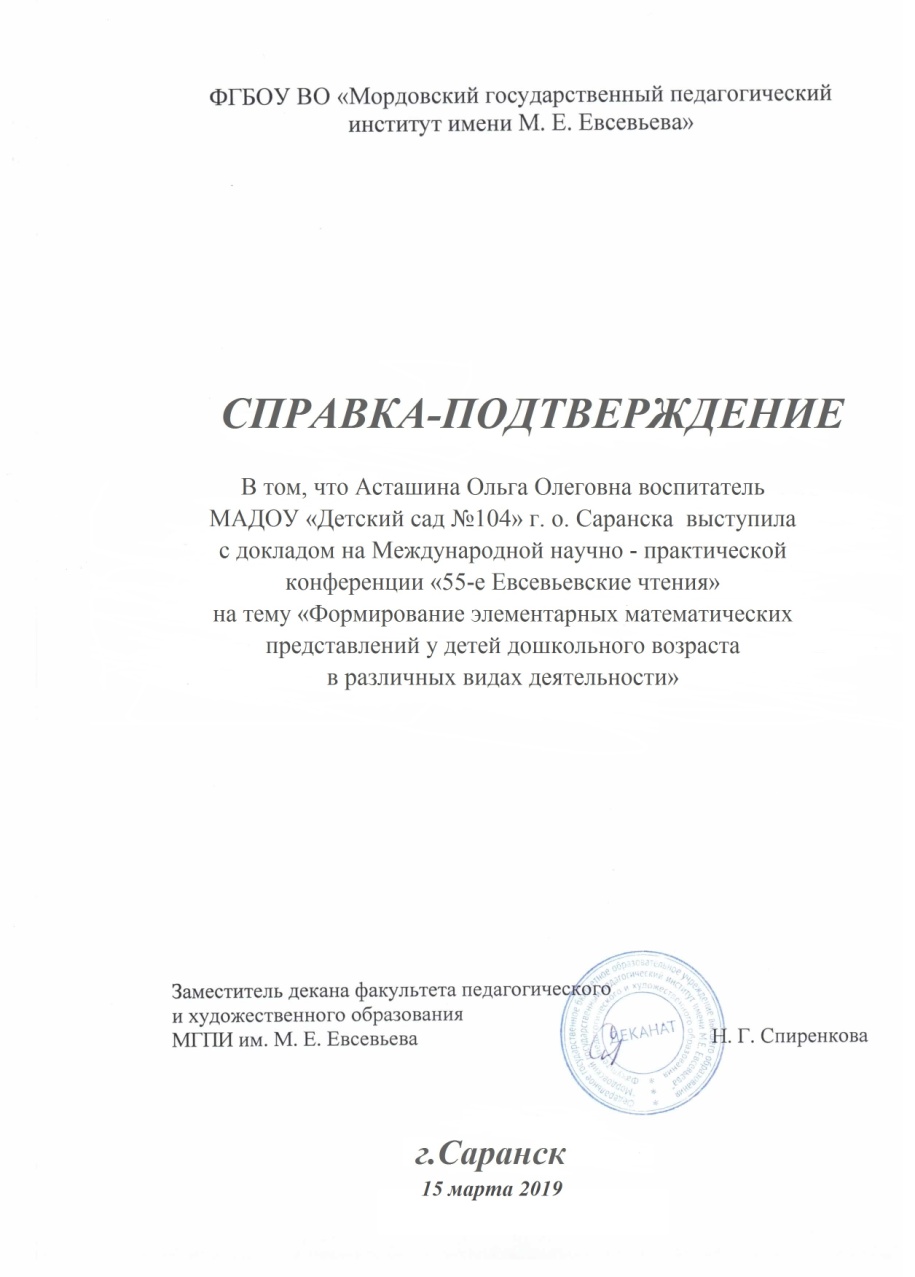 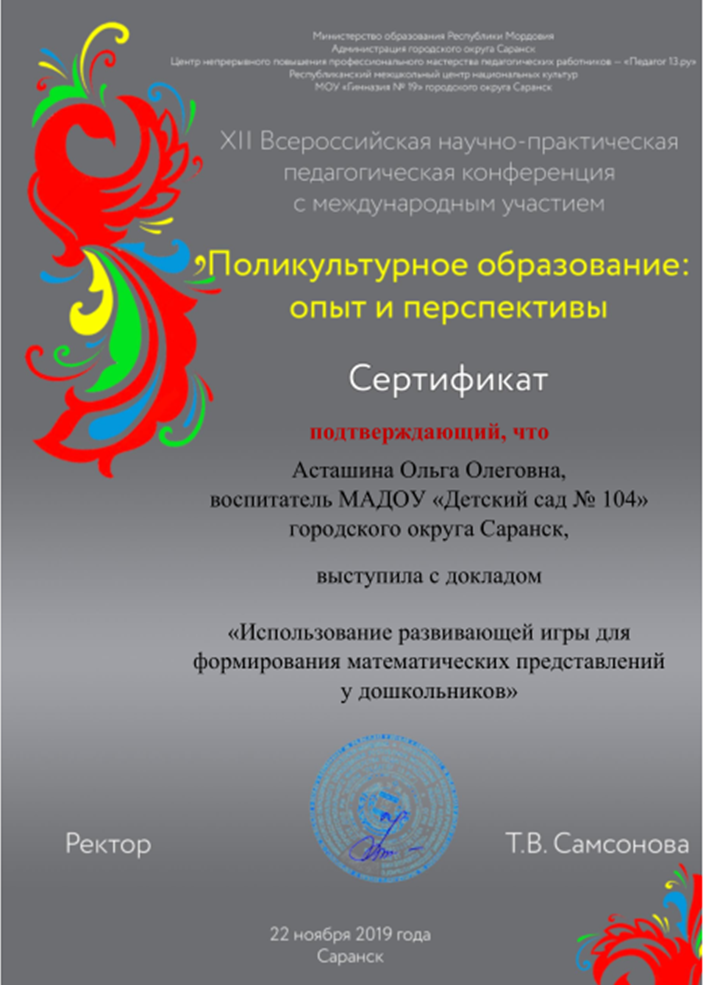 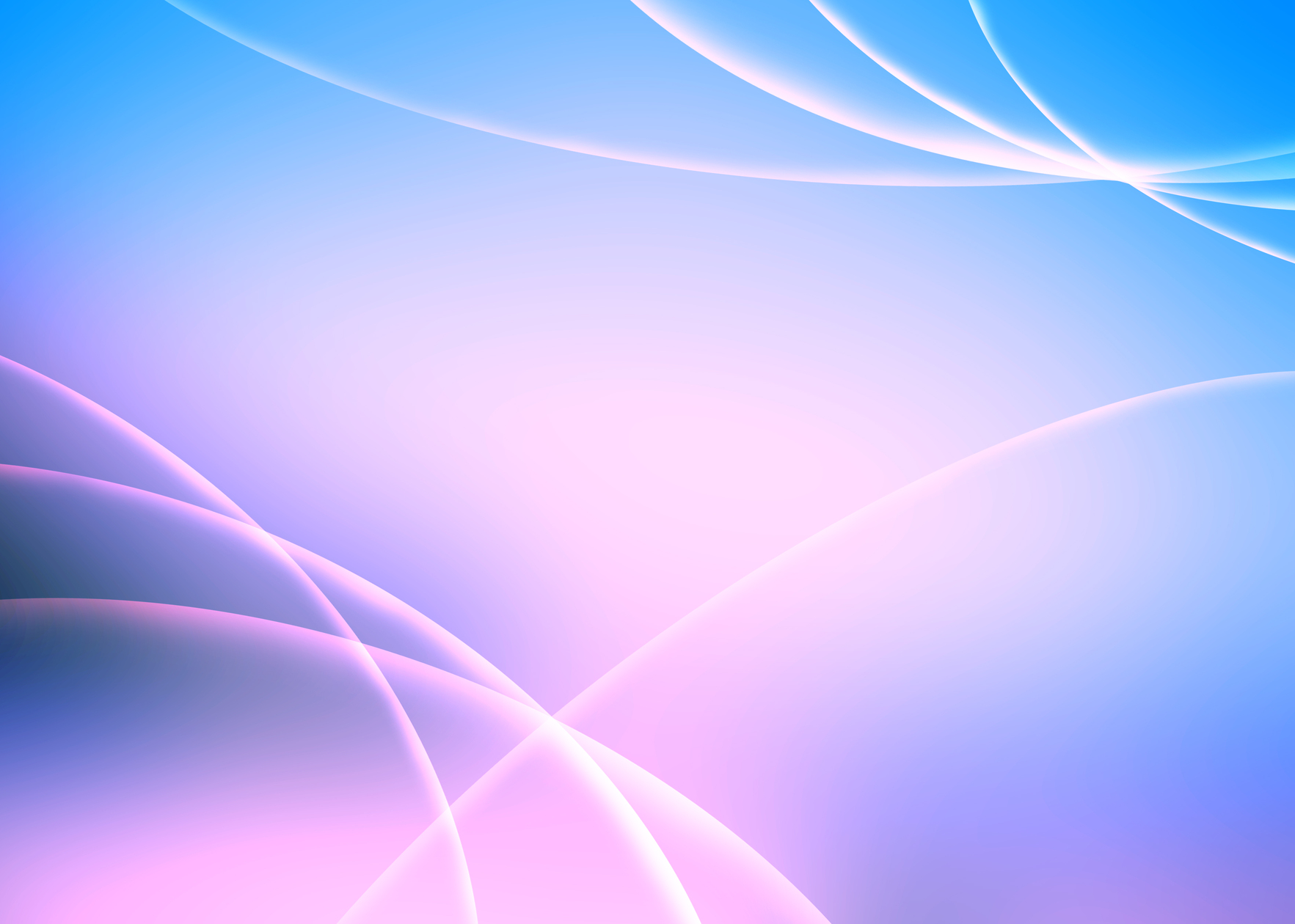 7. Проведение открытых занятий  
мастер-классов, мероприятий
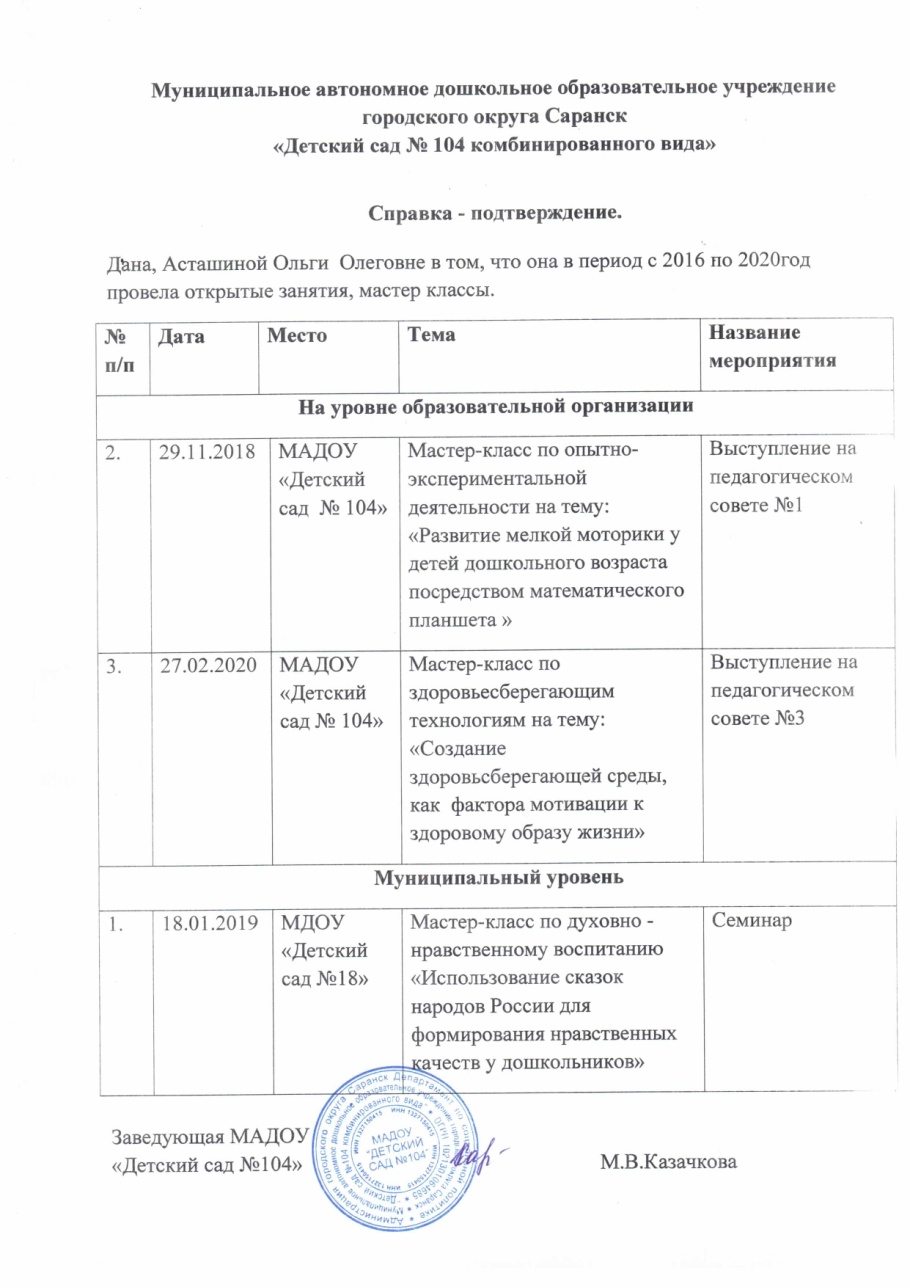 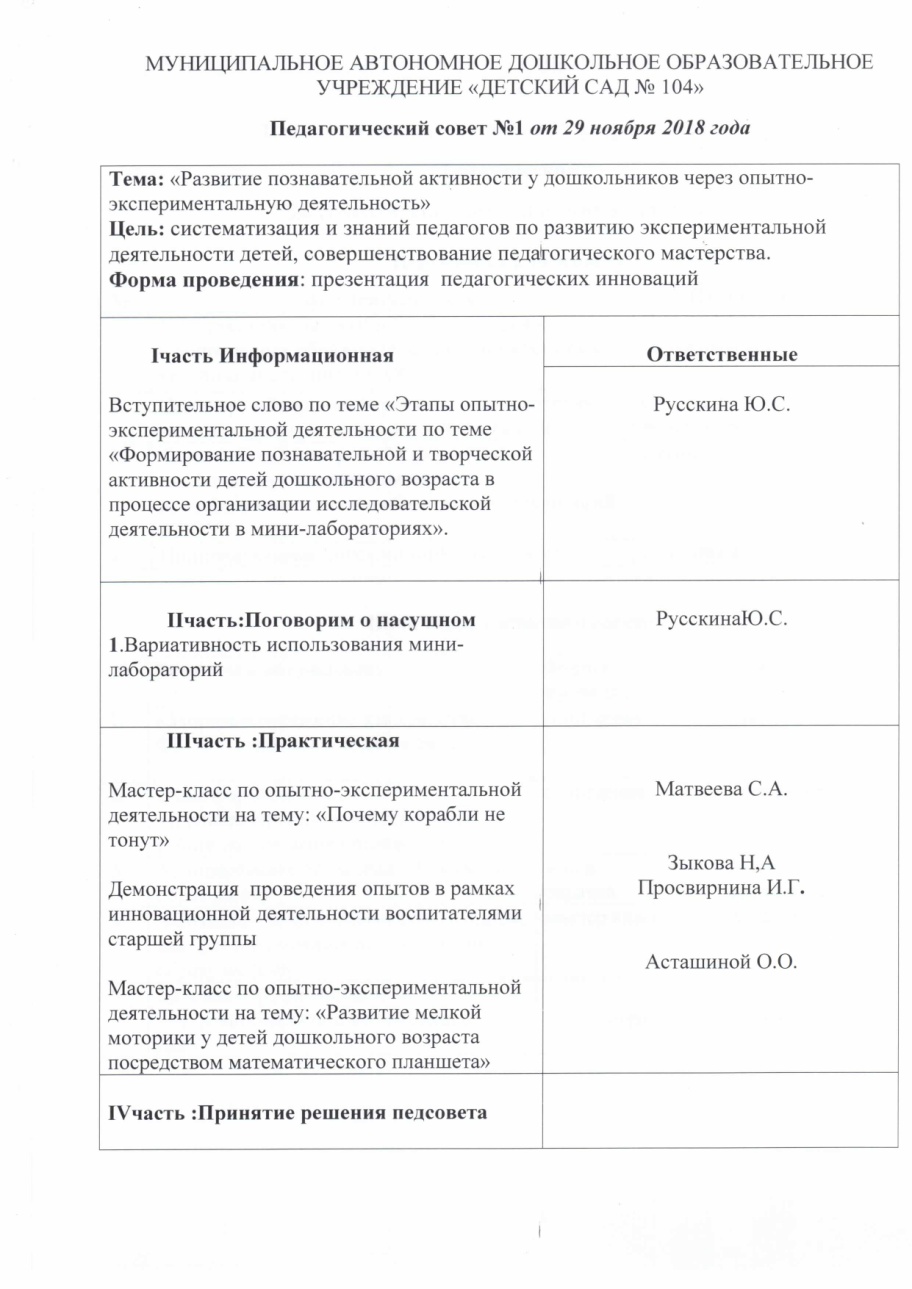 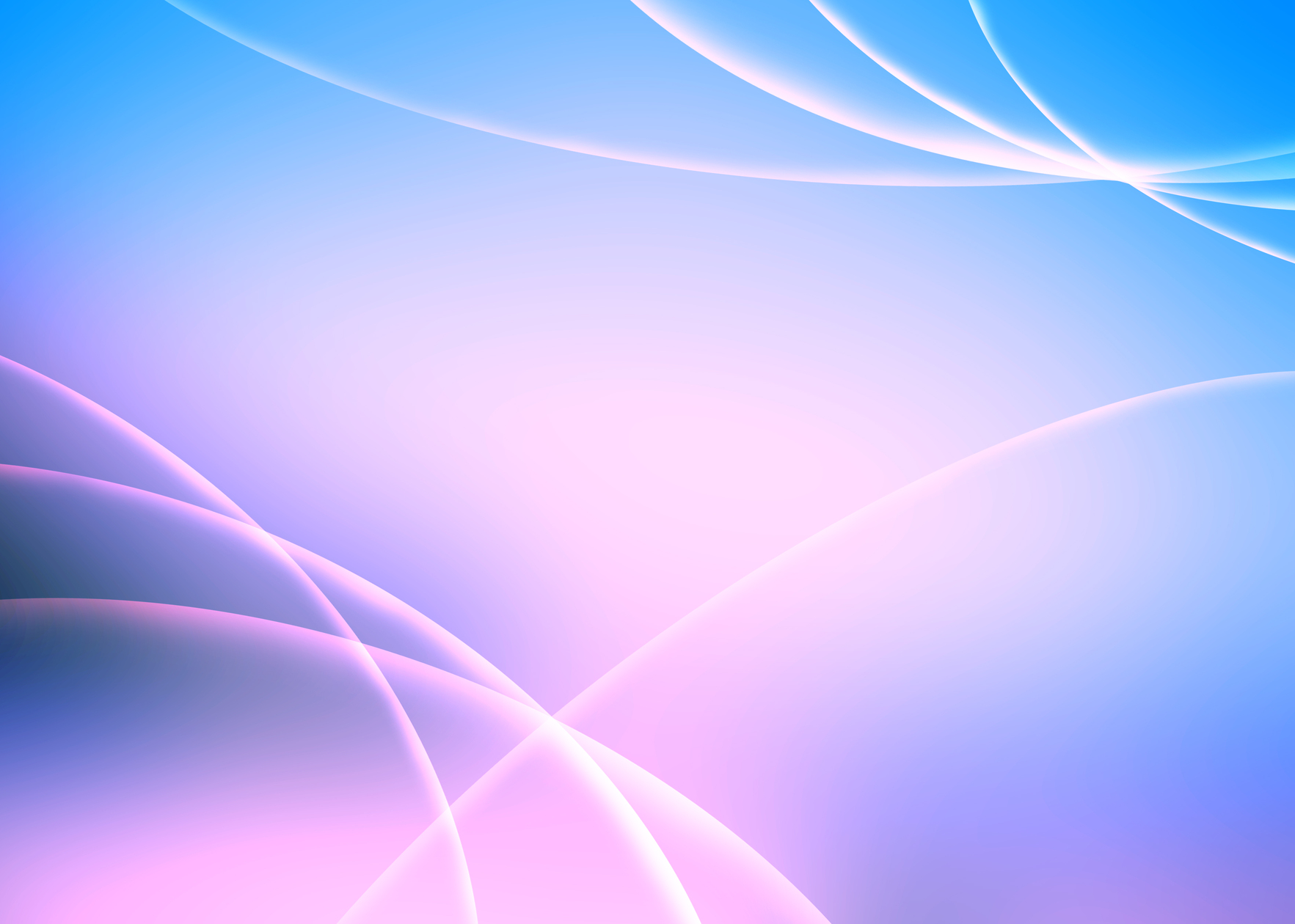 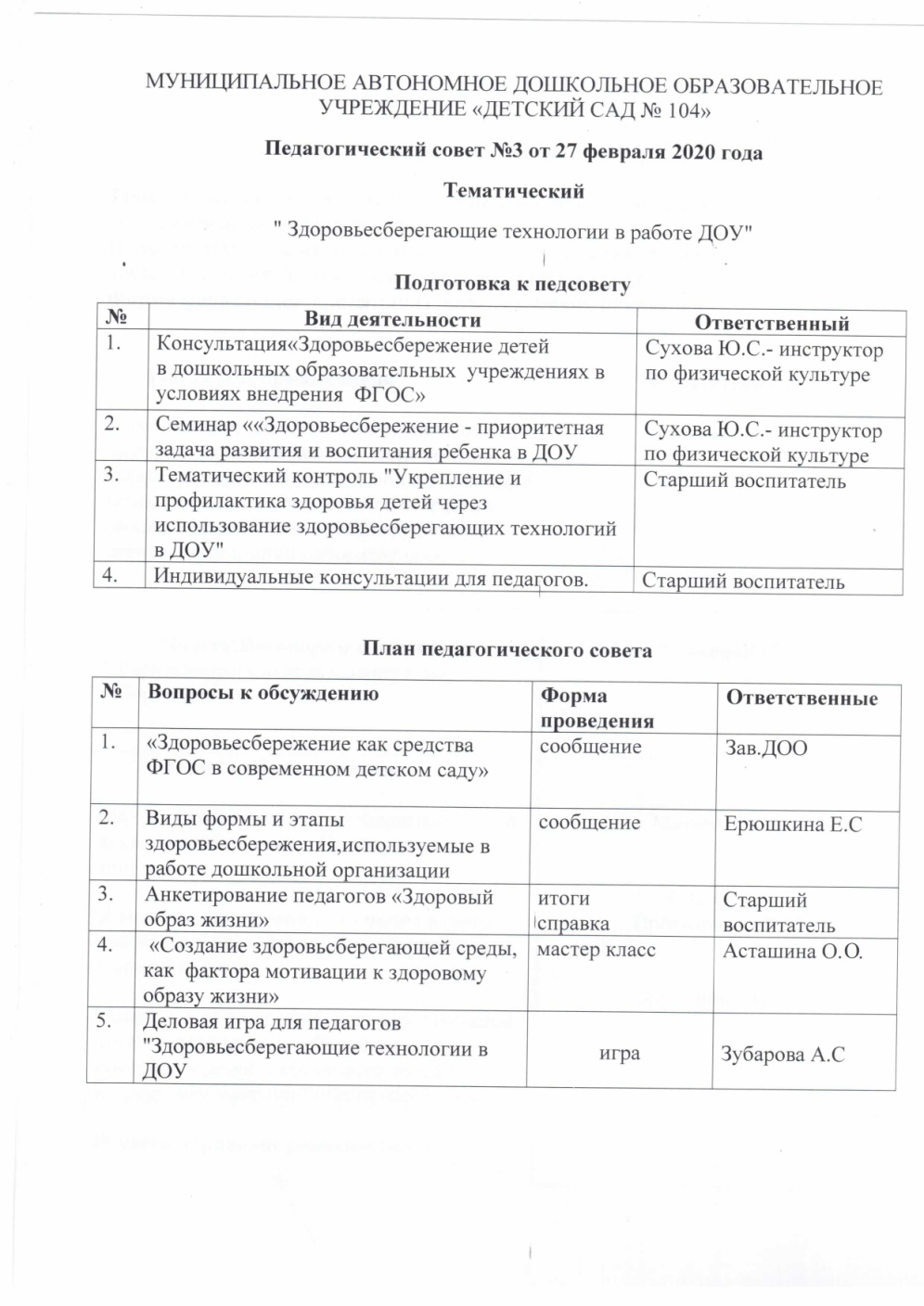 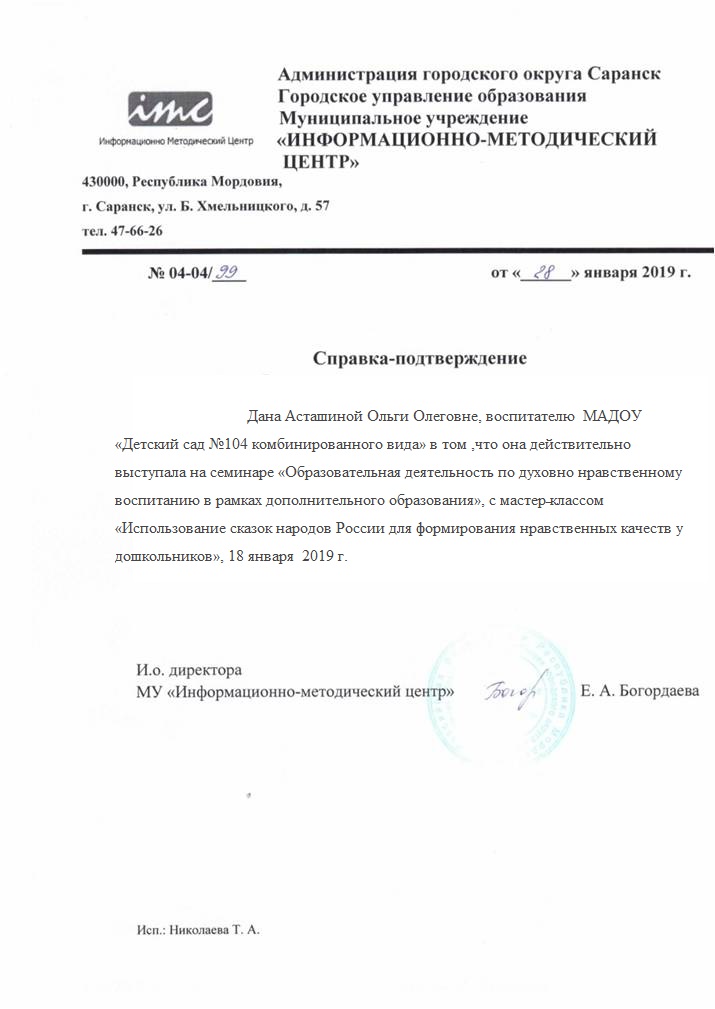 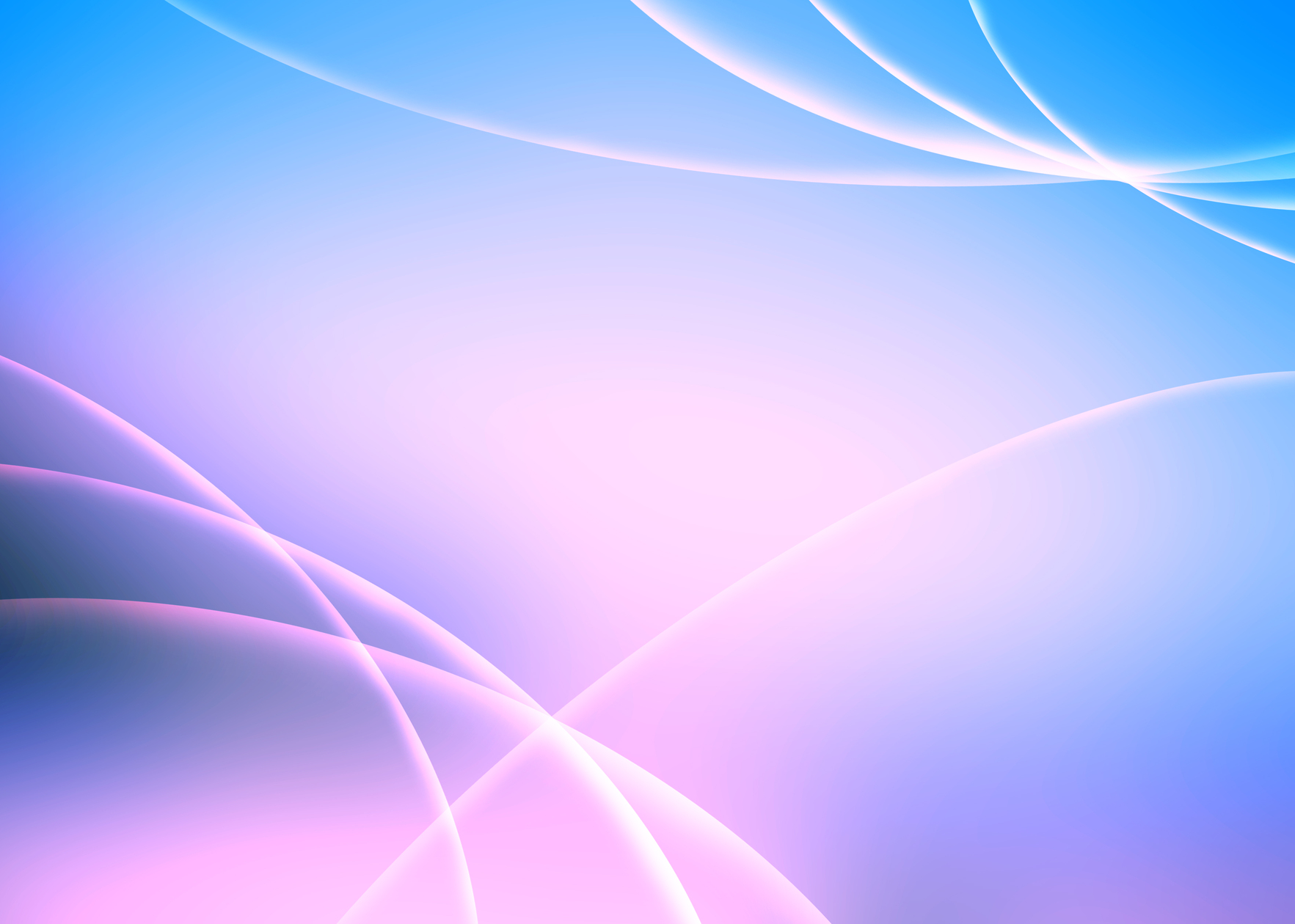 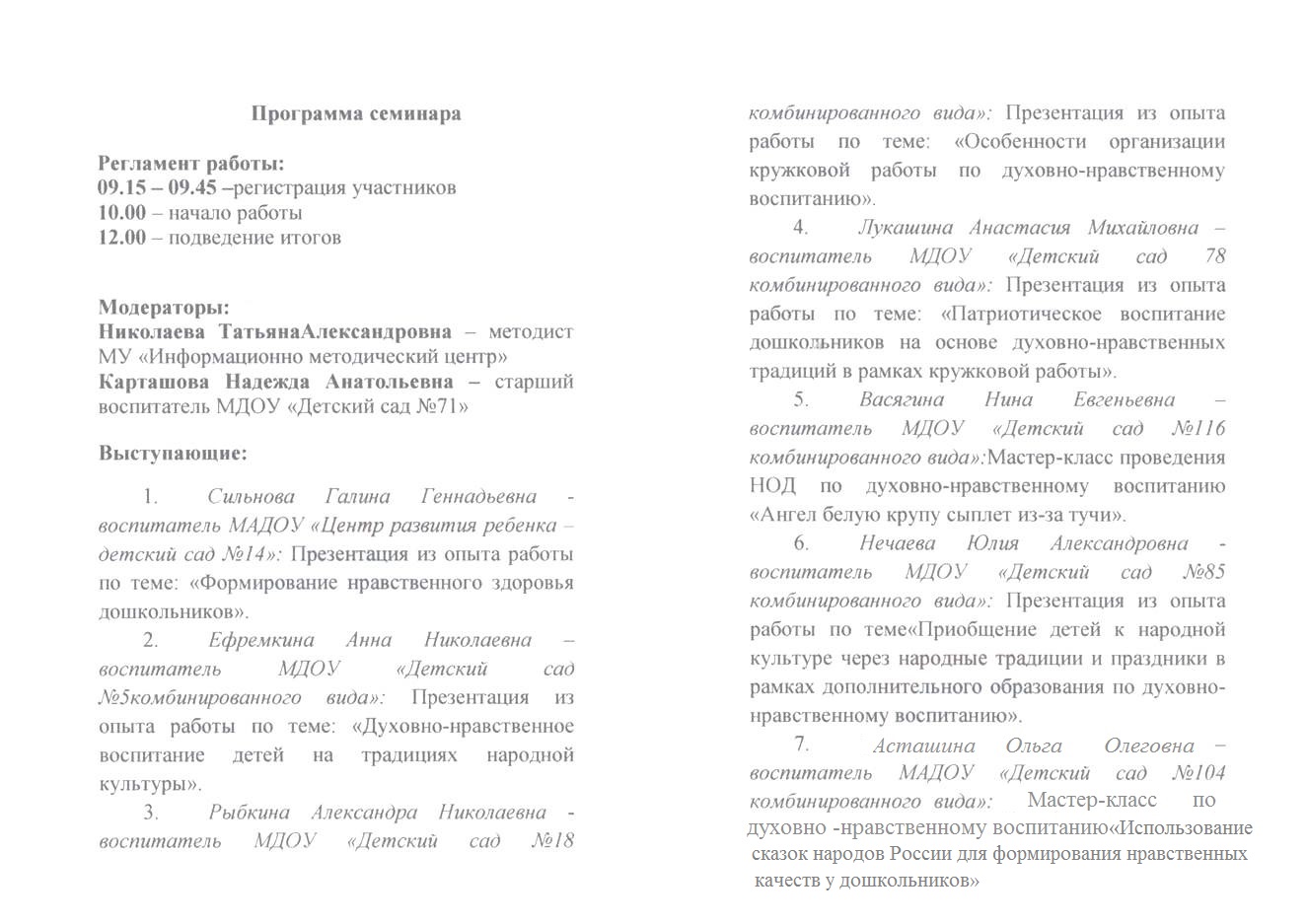 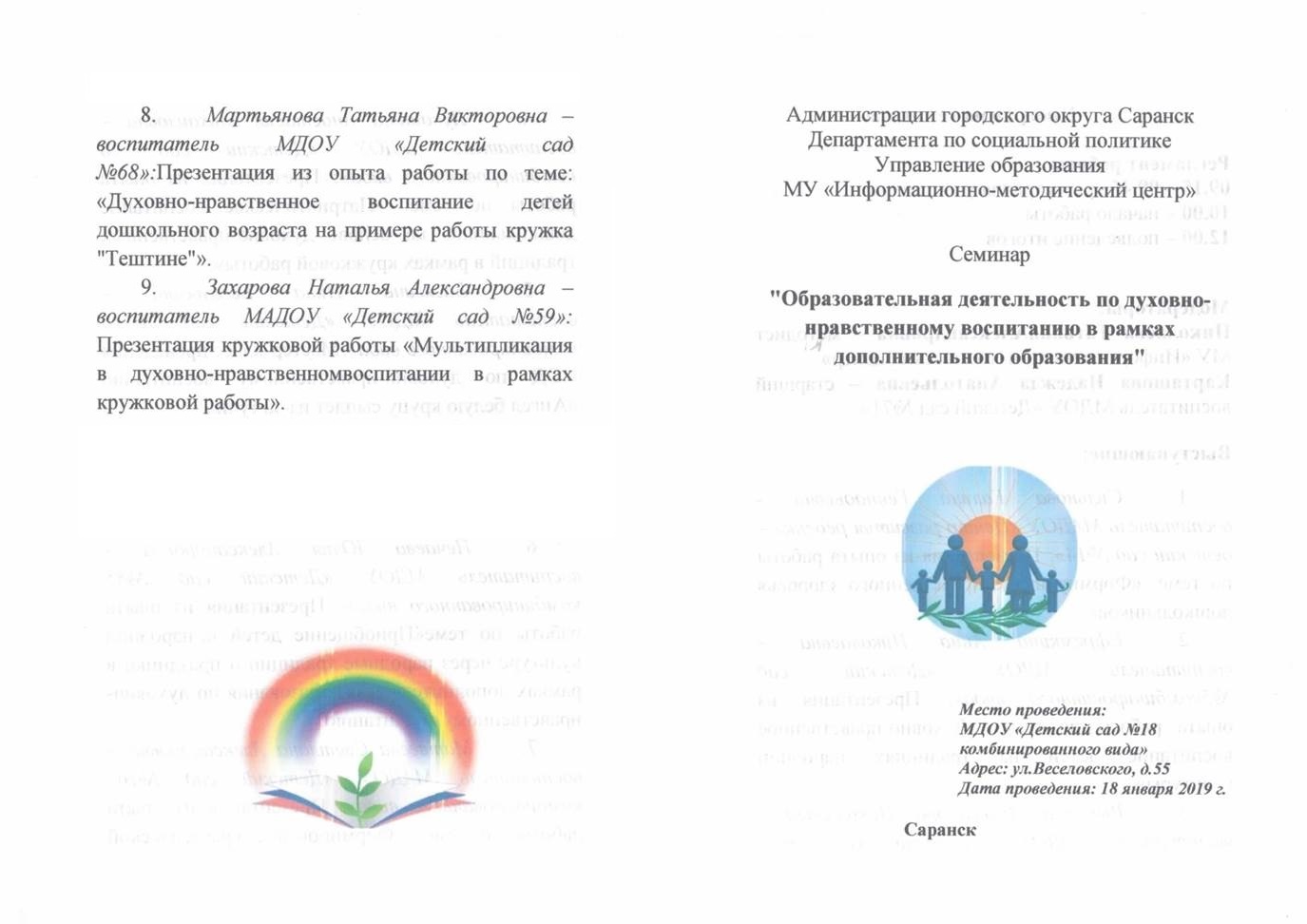 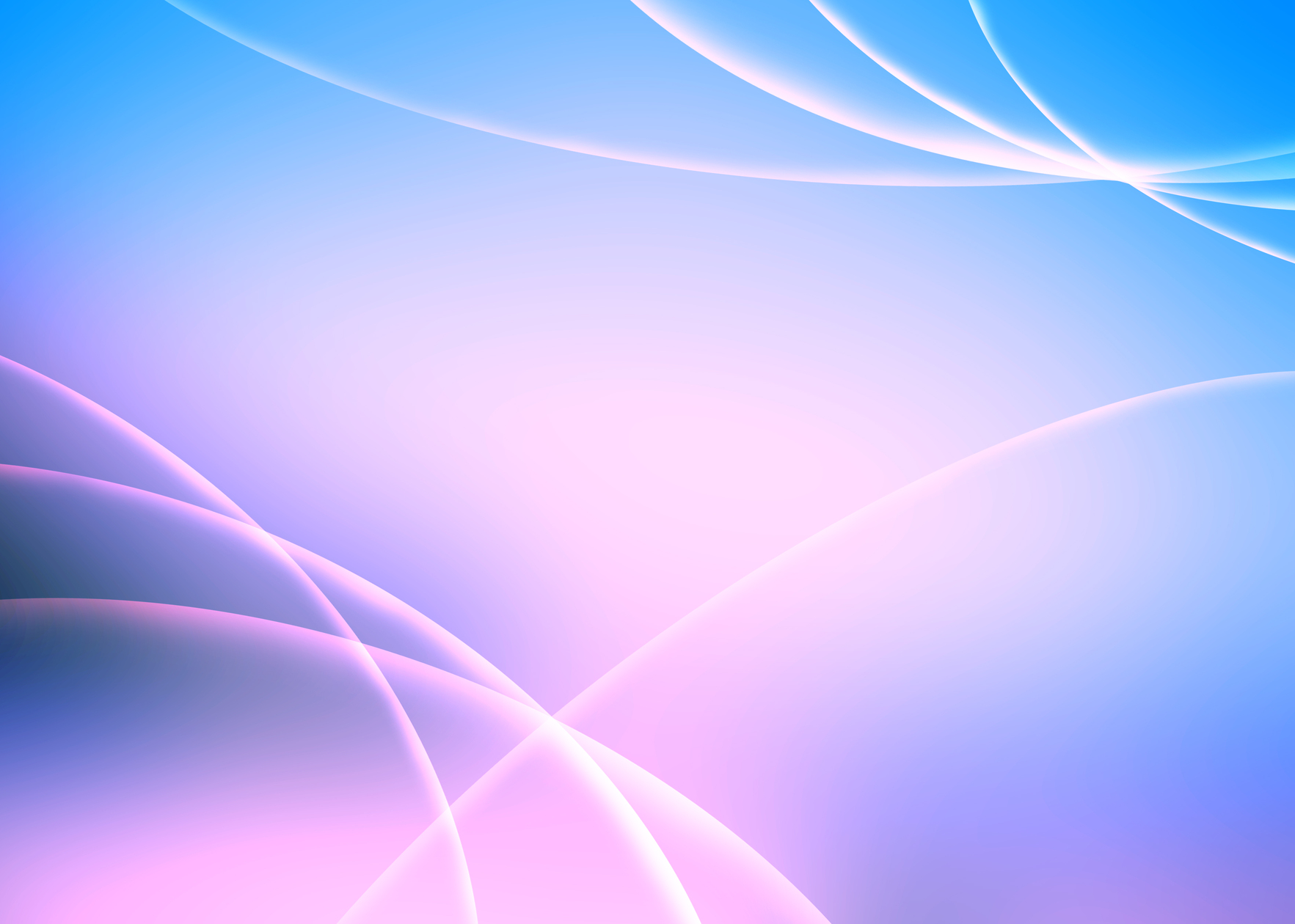 8. Экспертная деятельность
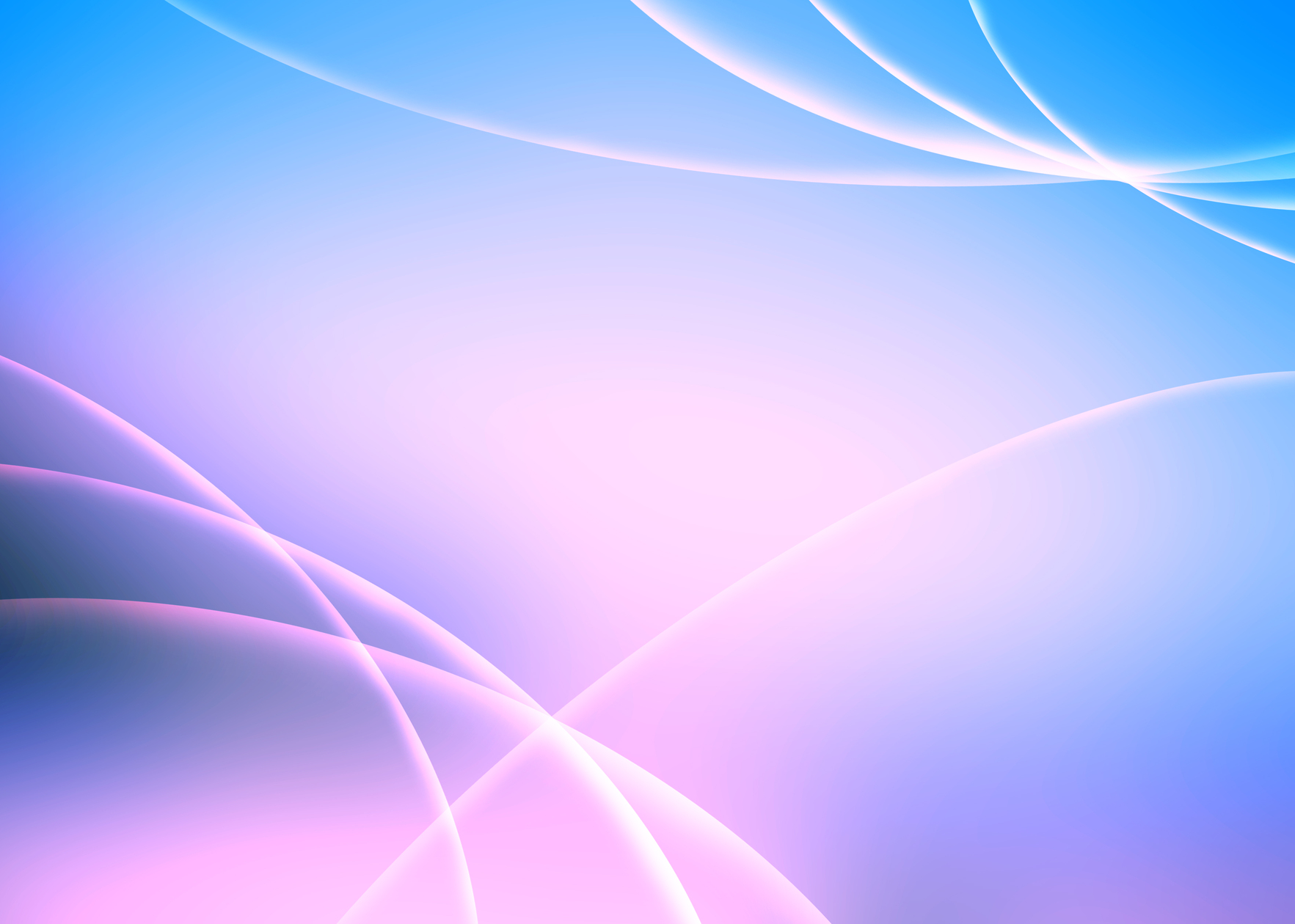 9. Общественно-педагогическая активность педагога : участие в комиссиях, педагогических сообществах, в жюри конкурсов
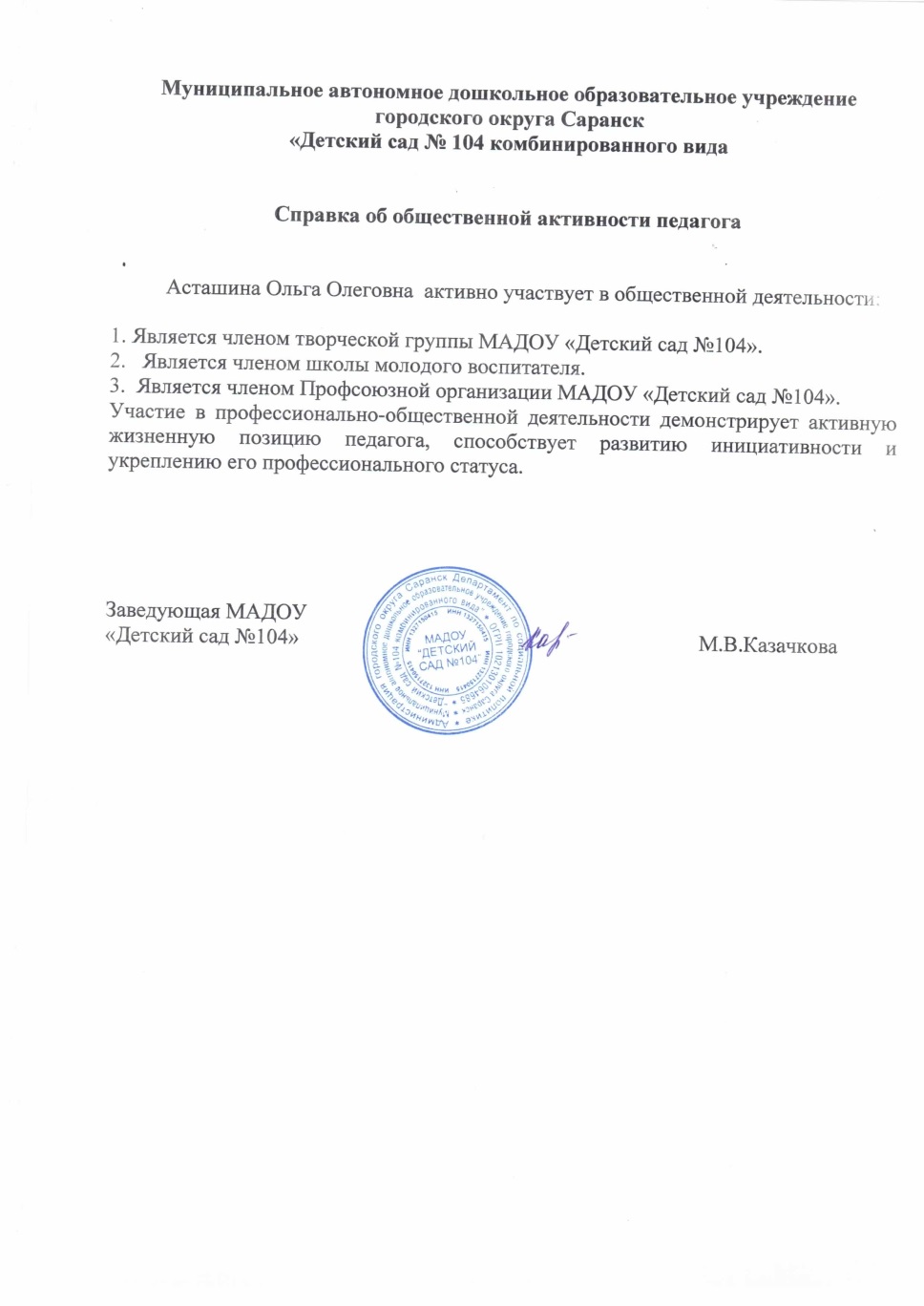 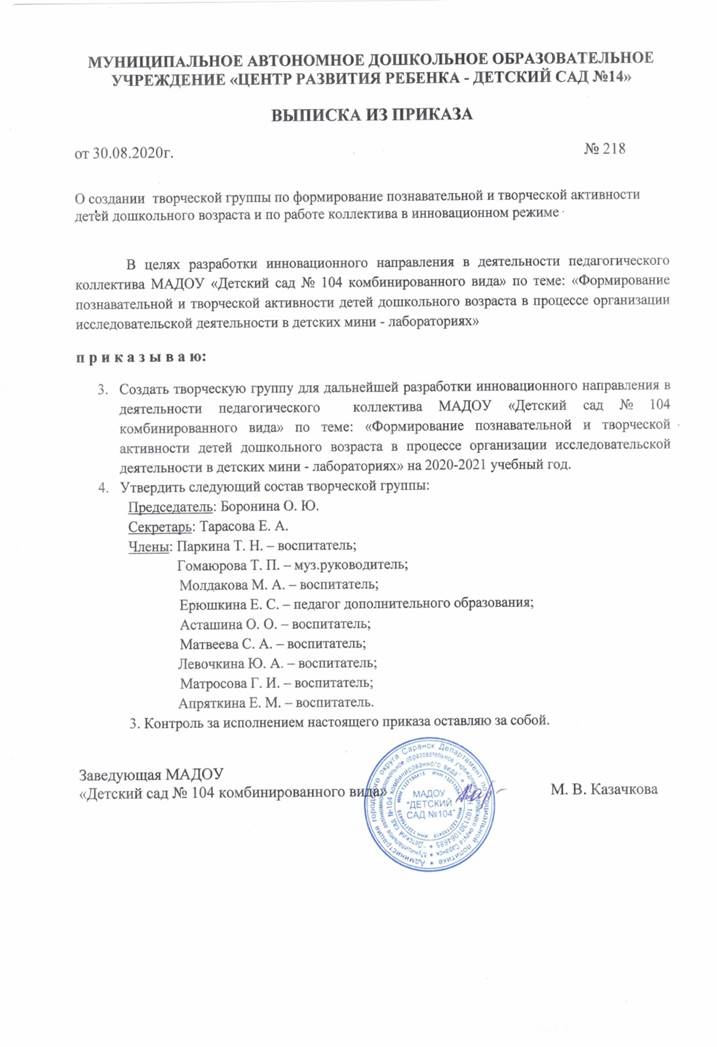 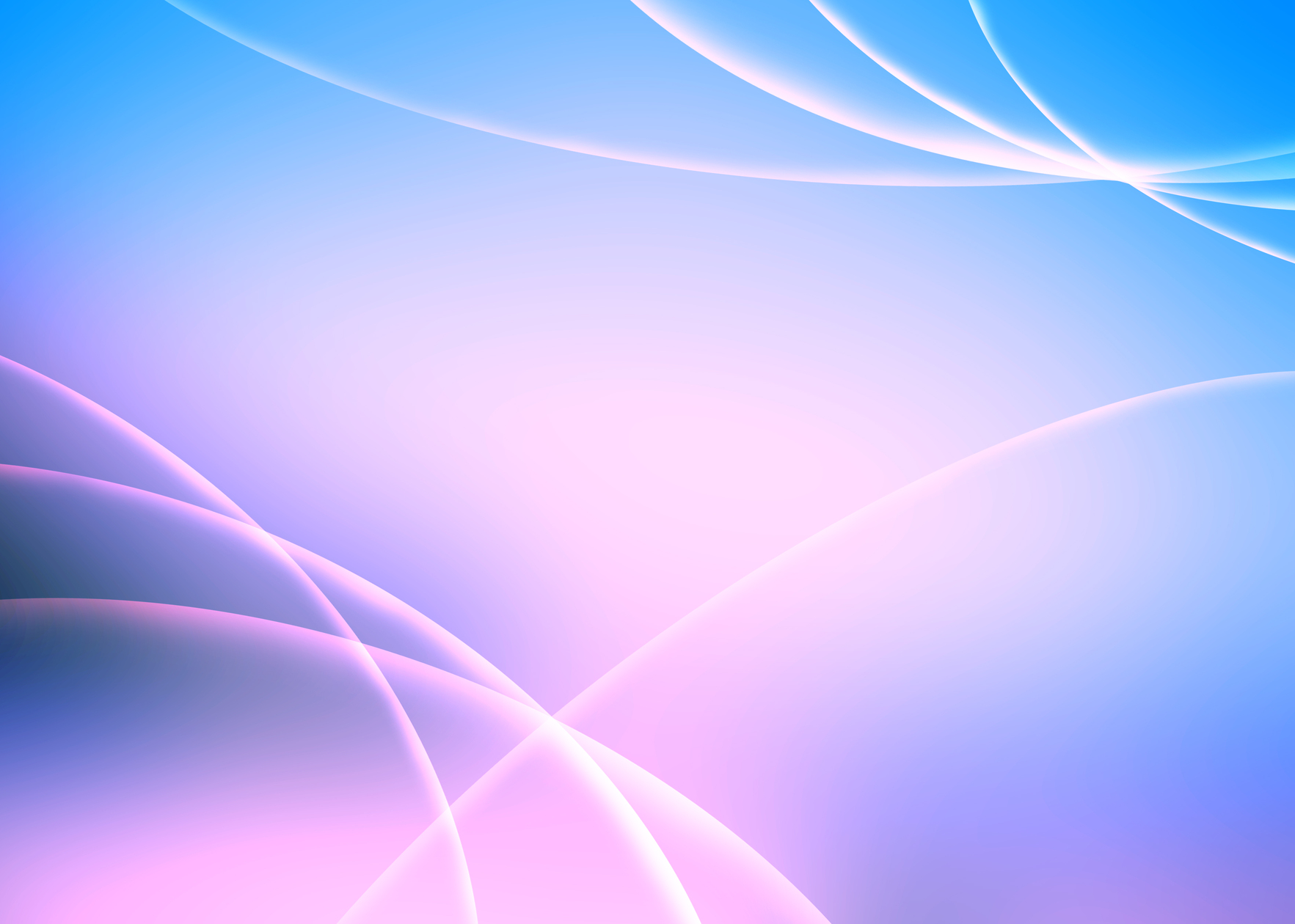 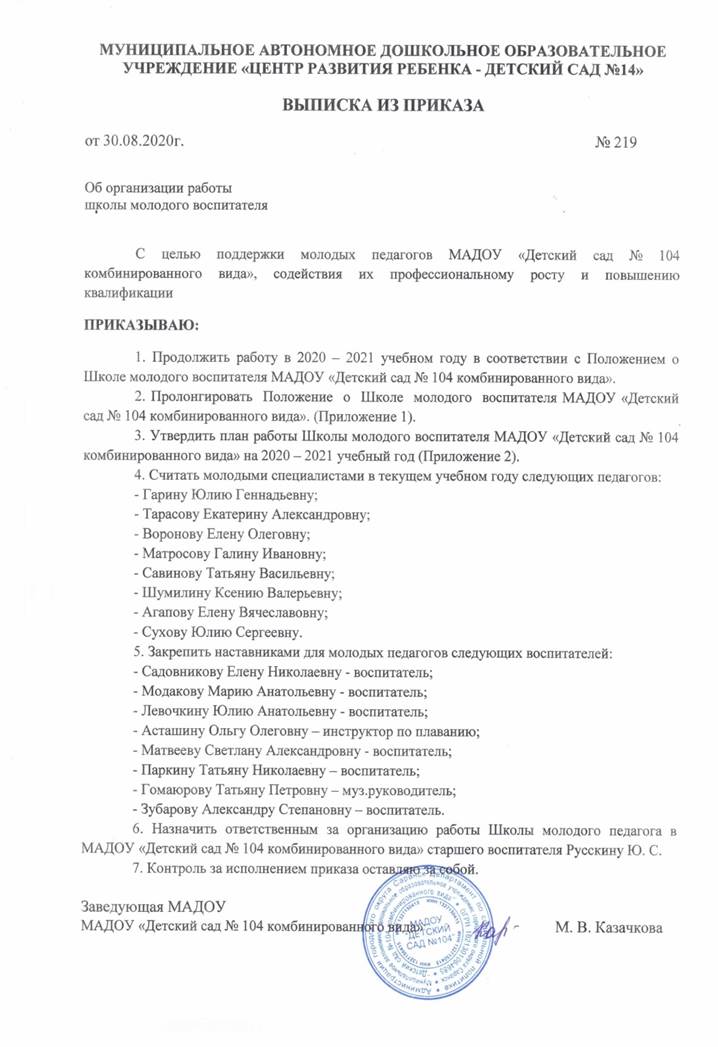 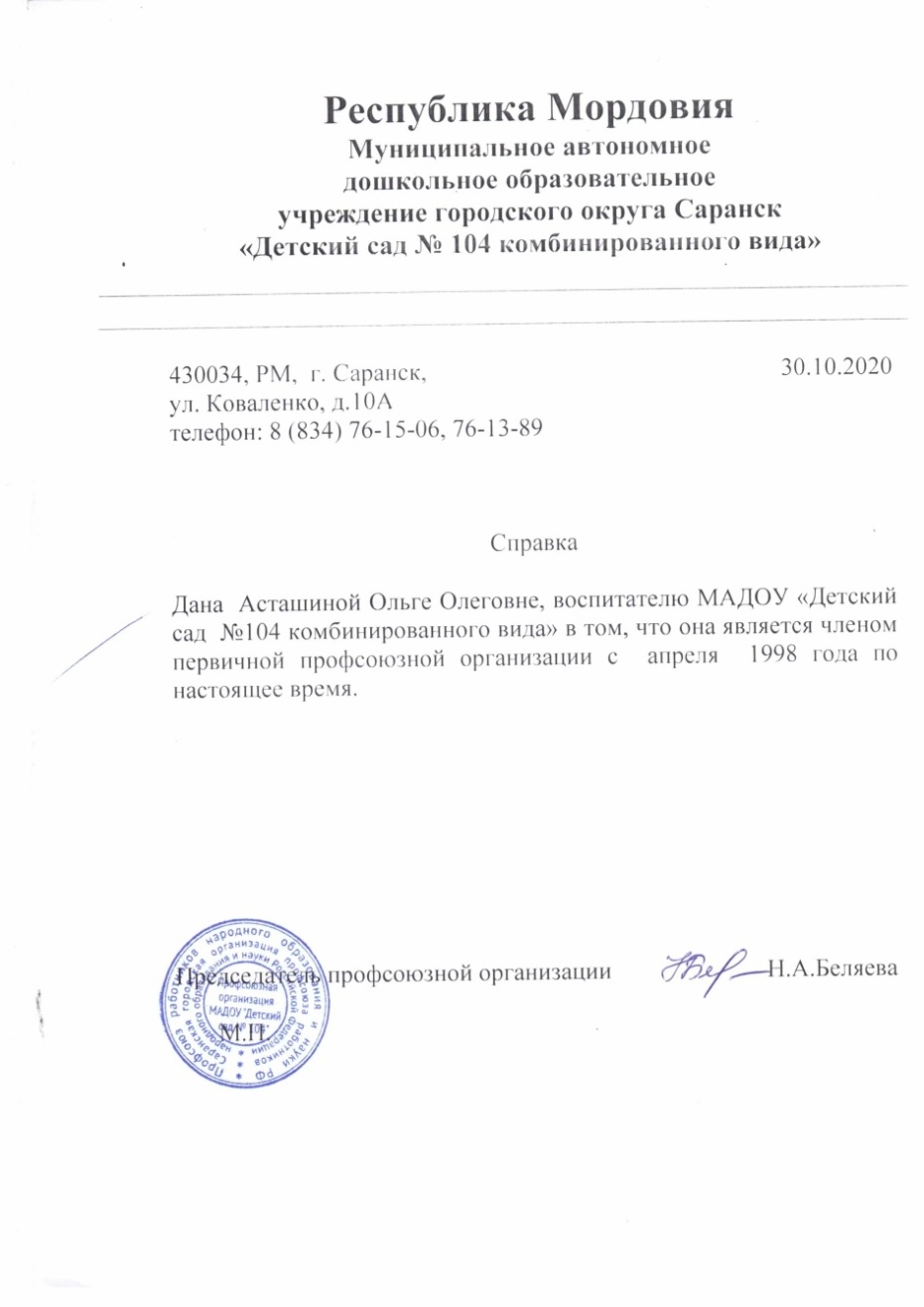 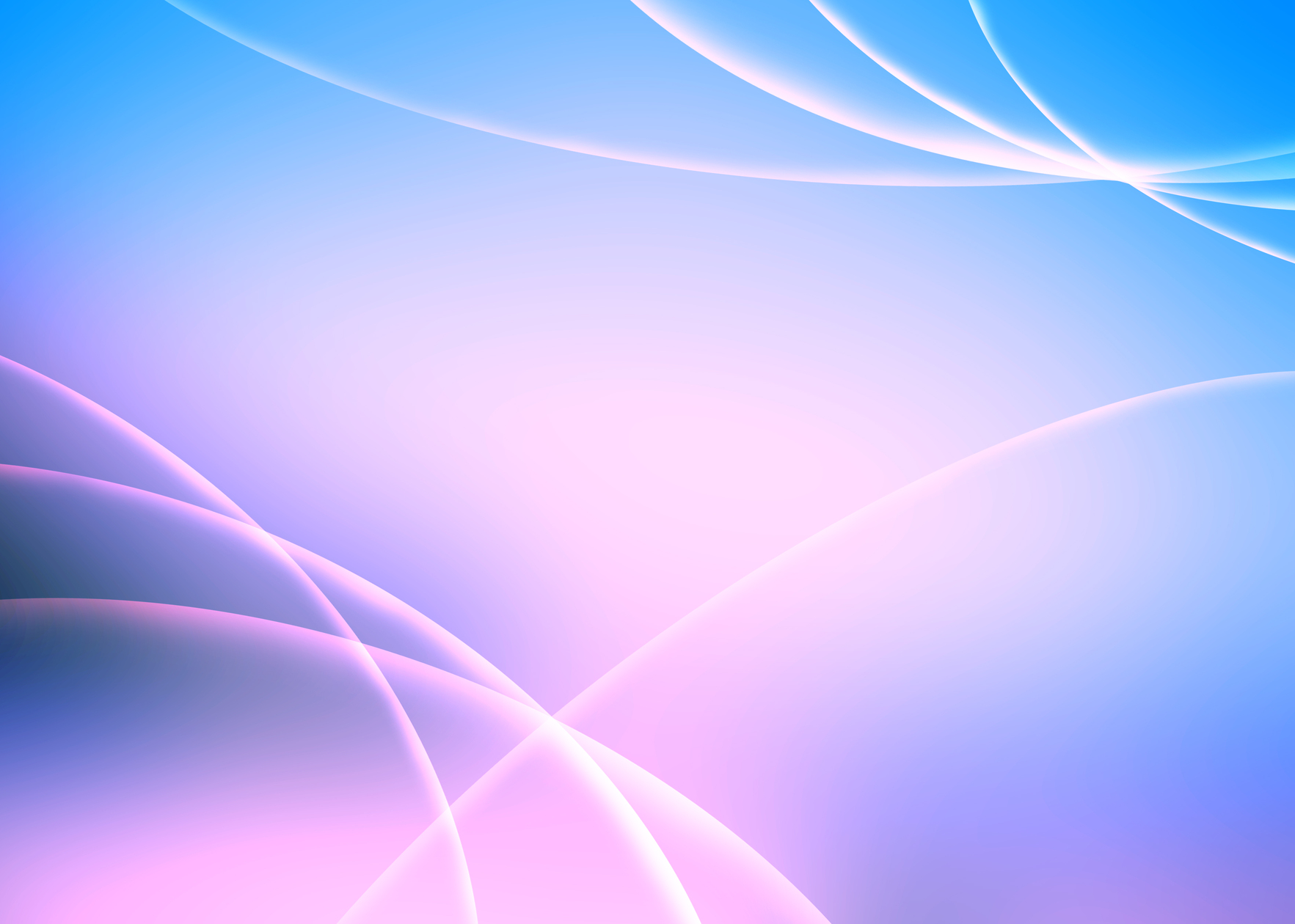 10. Позитивные результаты работы с воспитанниками
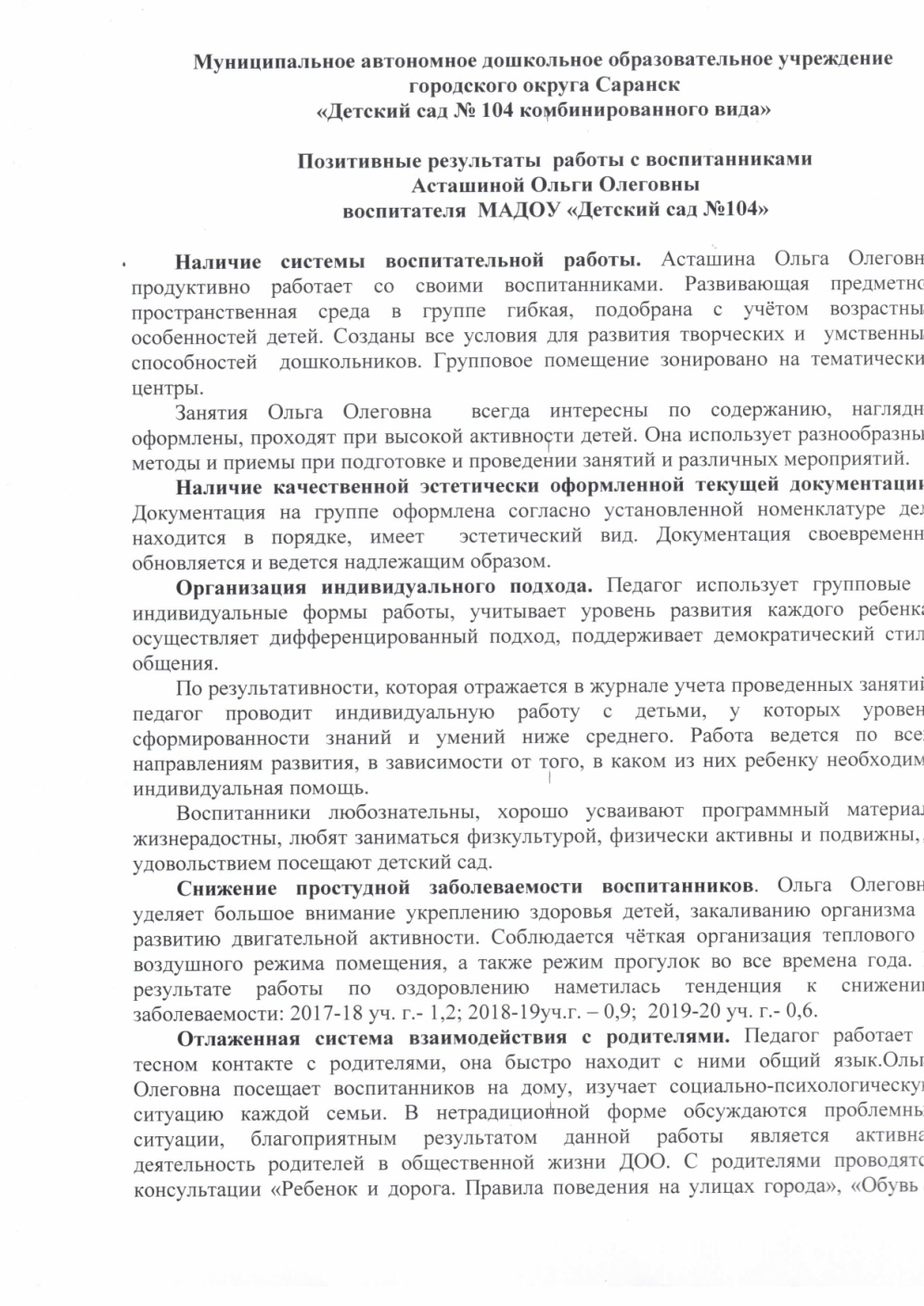 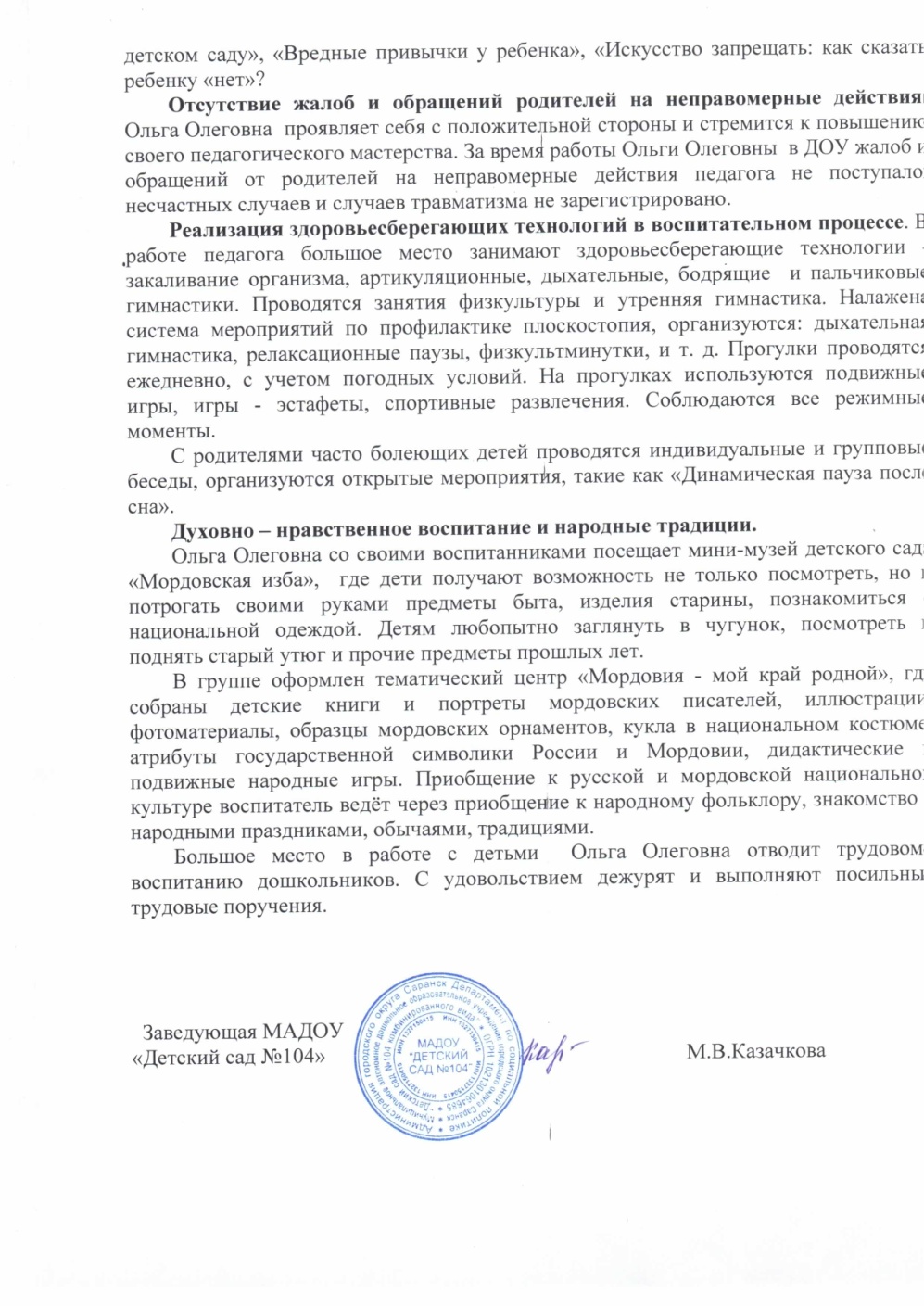 11. Качество взаимодействия с родителями
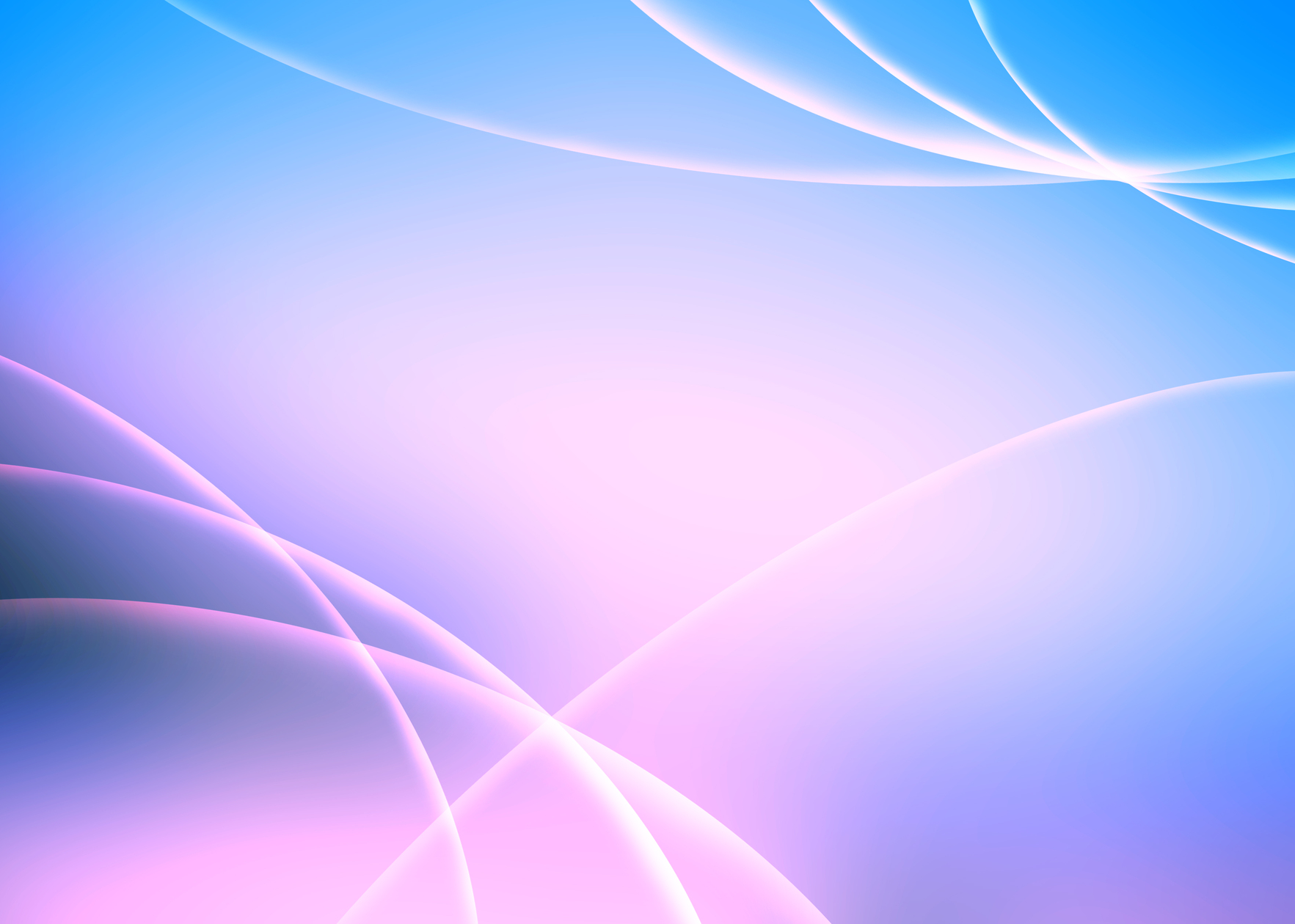 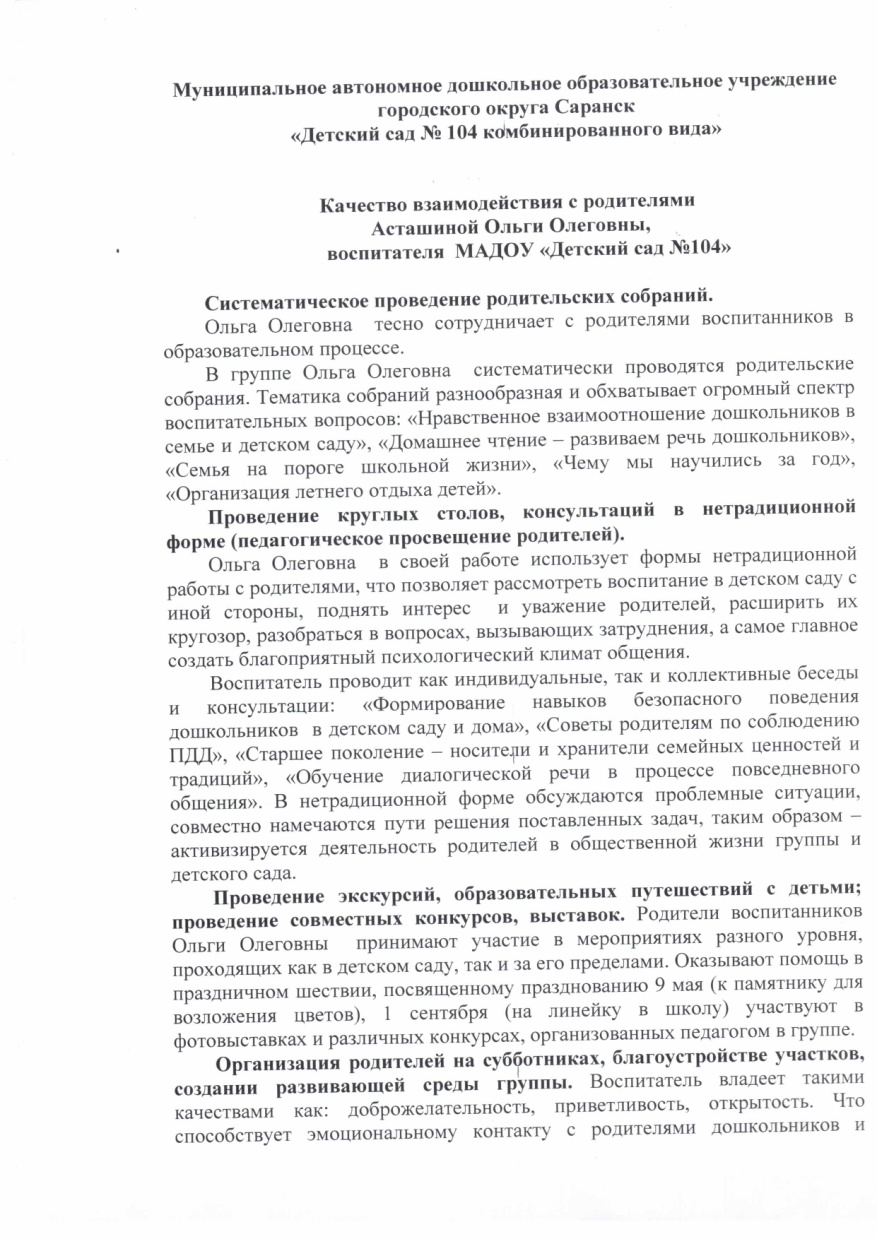 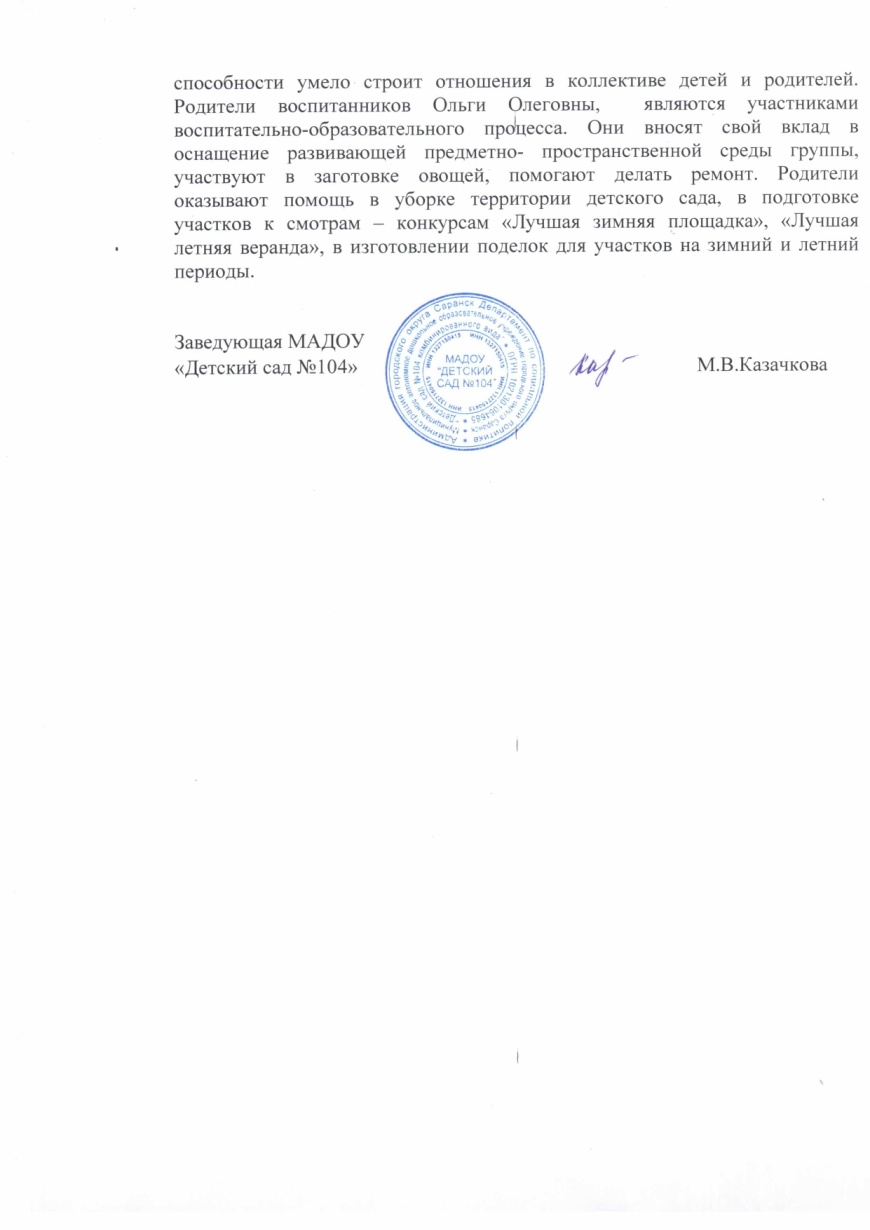 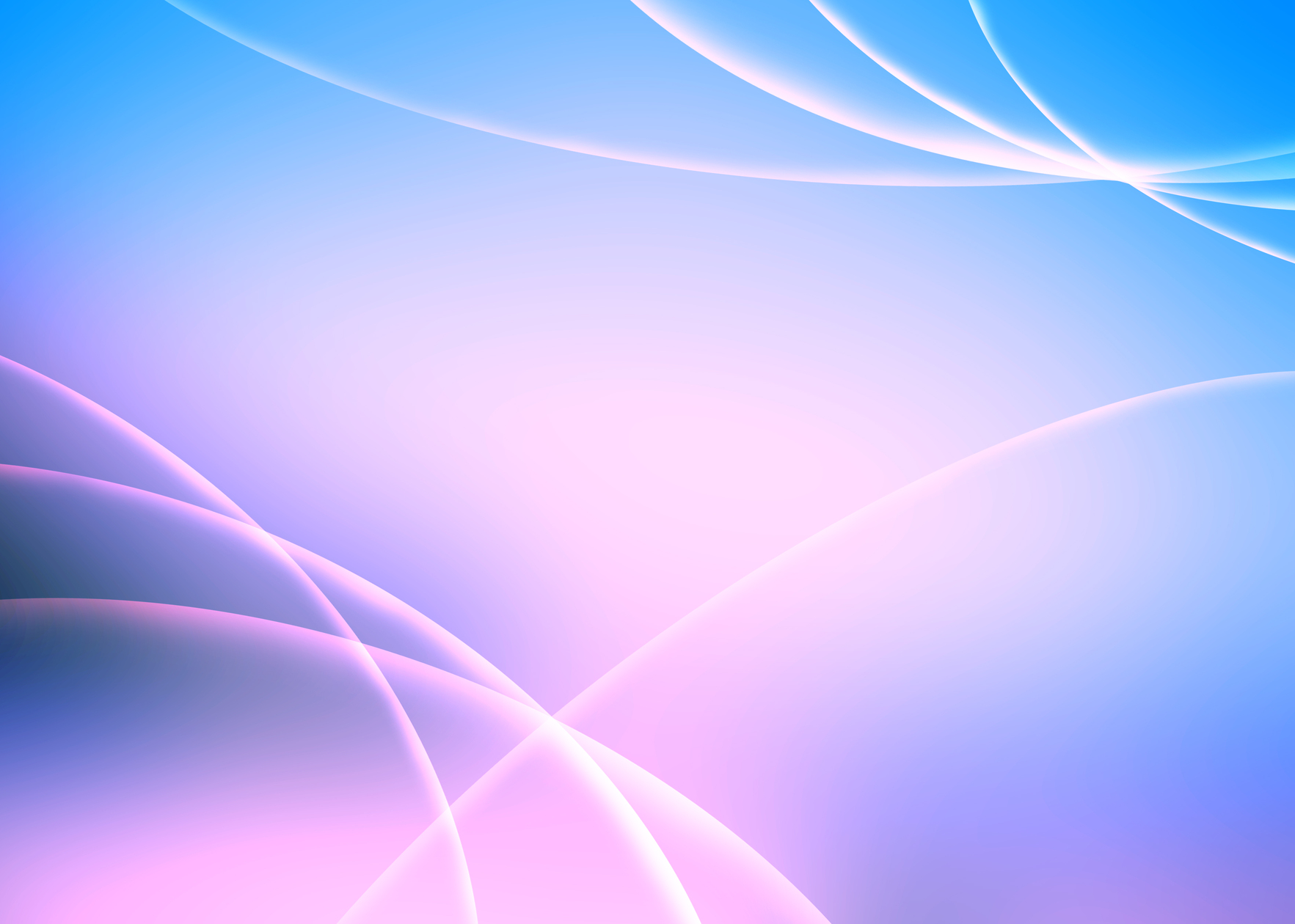 12. Работа с детьми из социально – неблагополучных семей
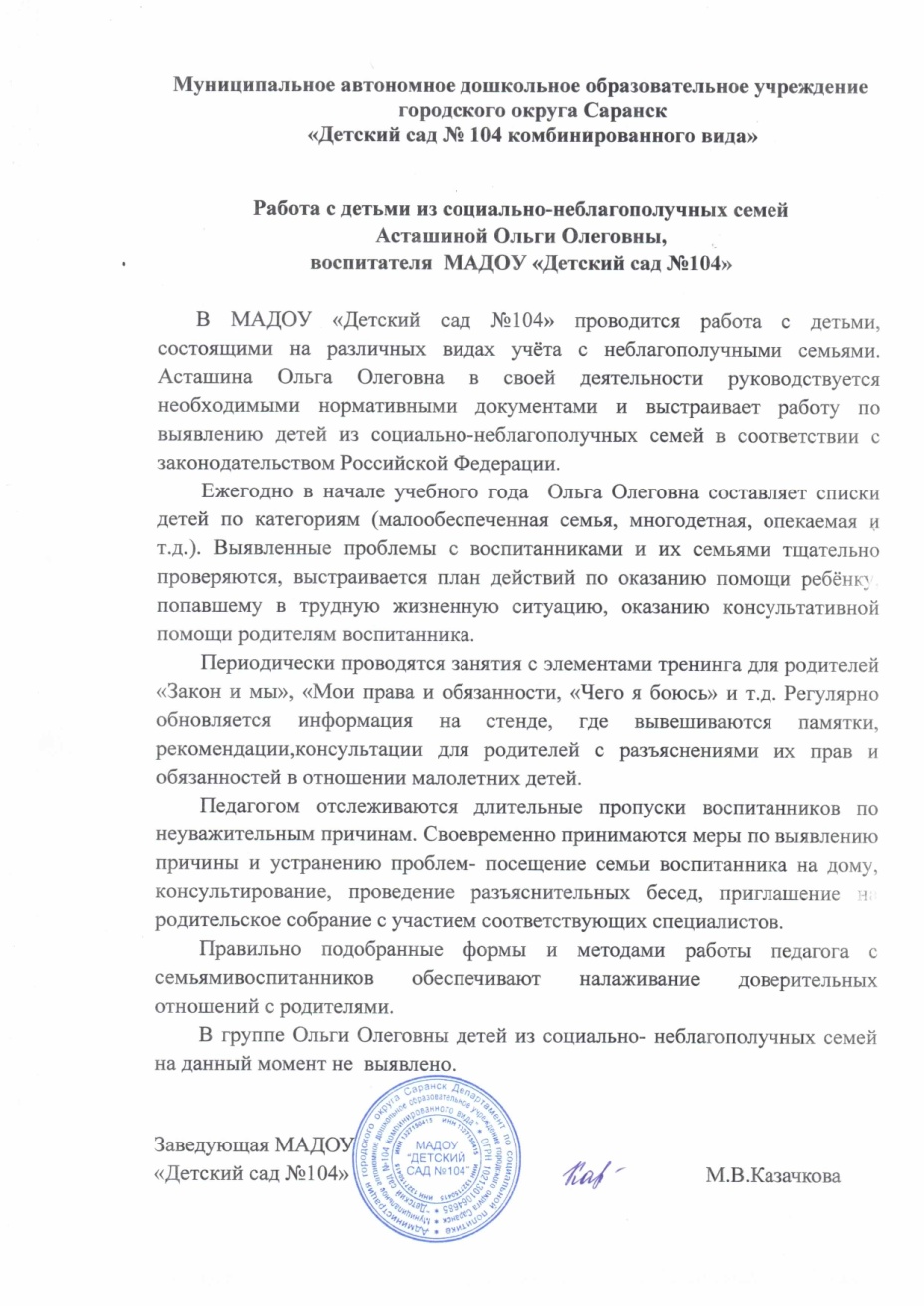 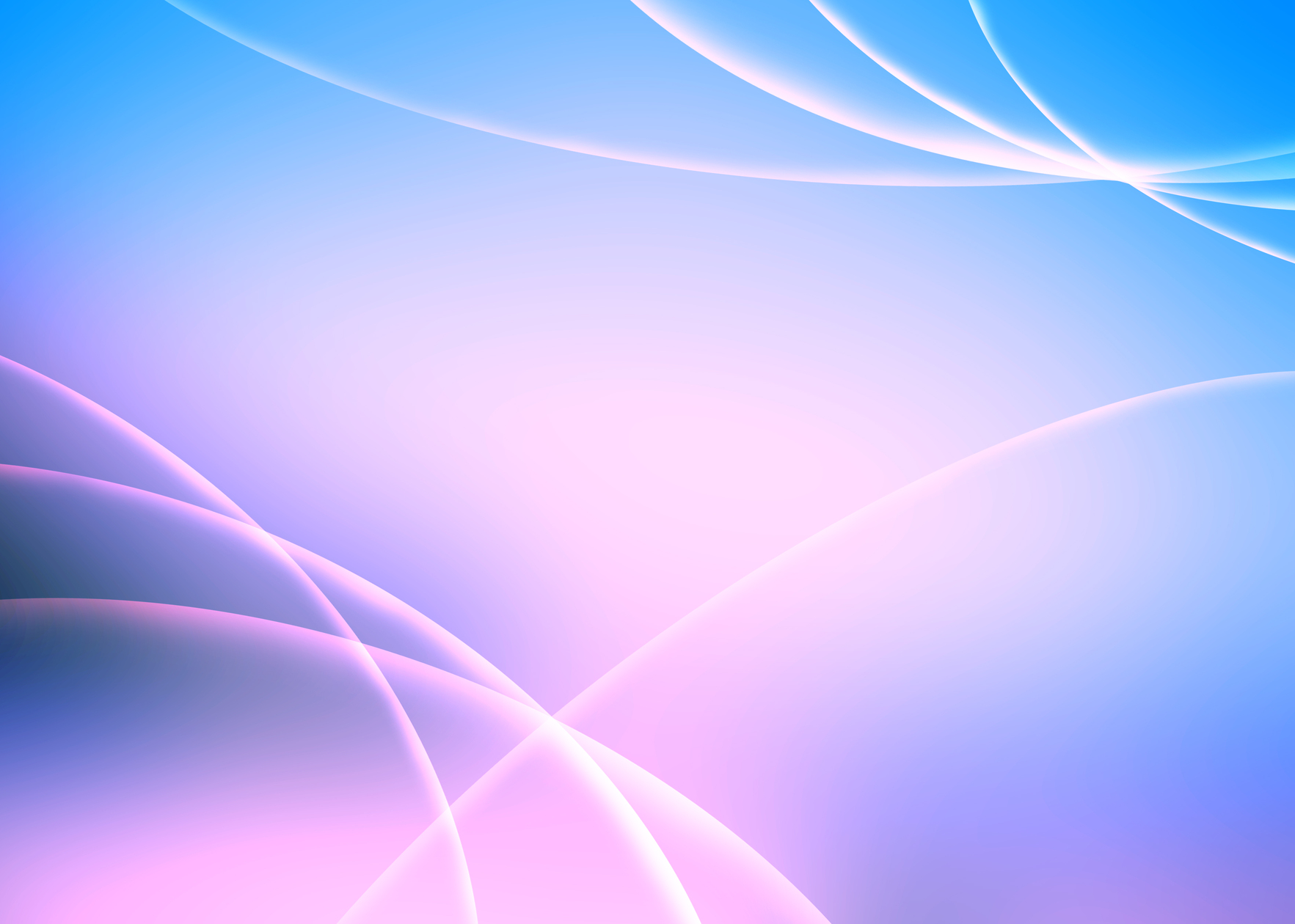 13. Участие педагога в профессиональных конкурсах
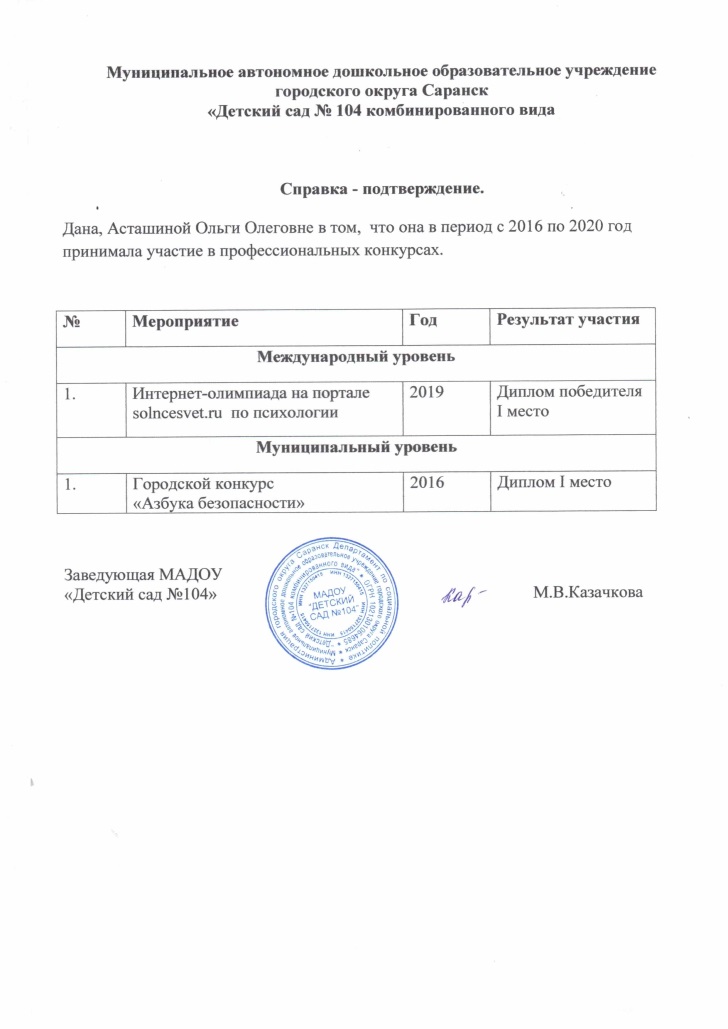 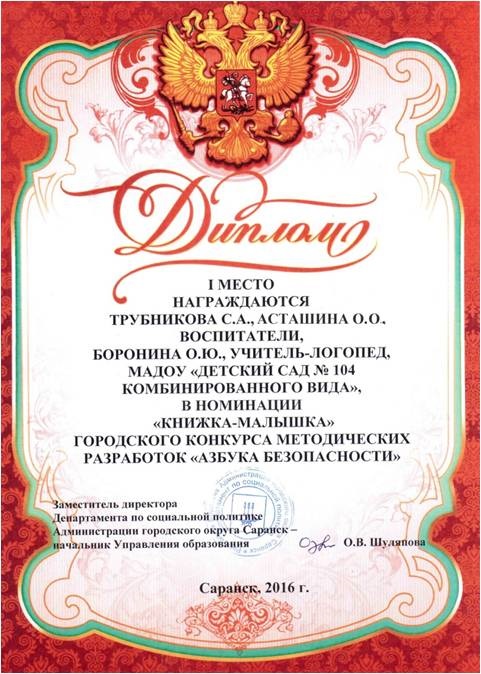 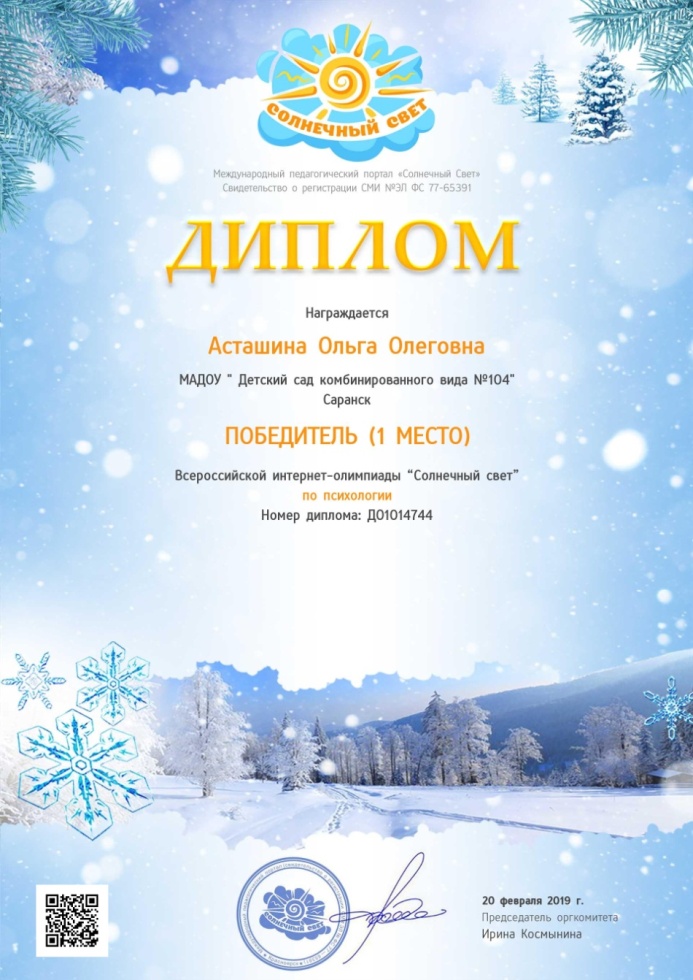 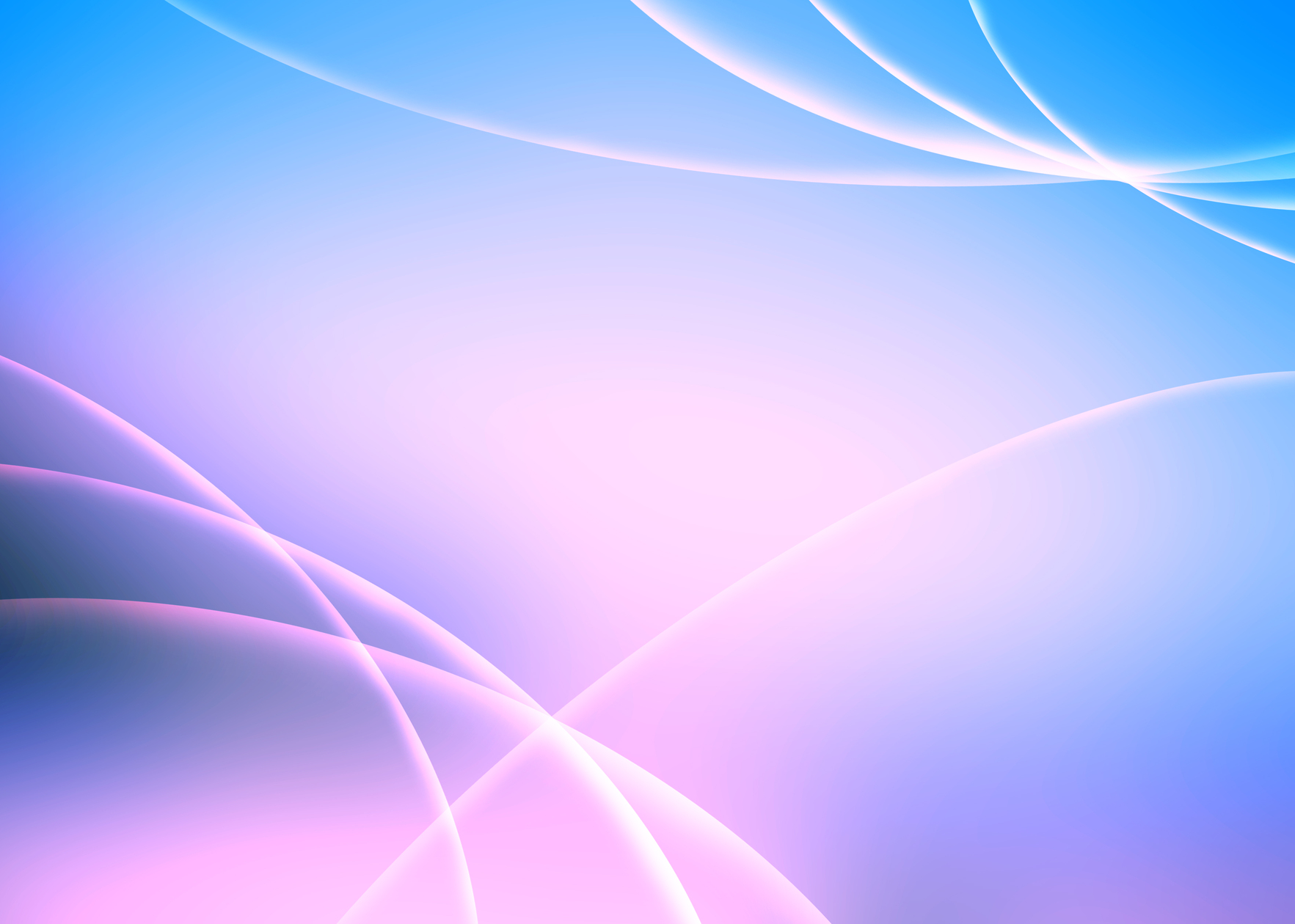 14. Награды и поощрения
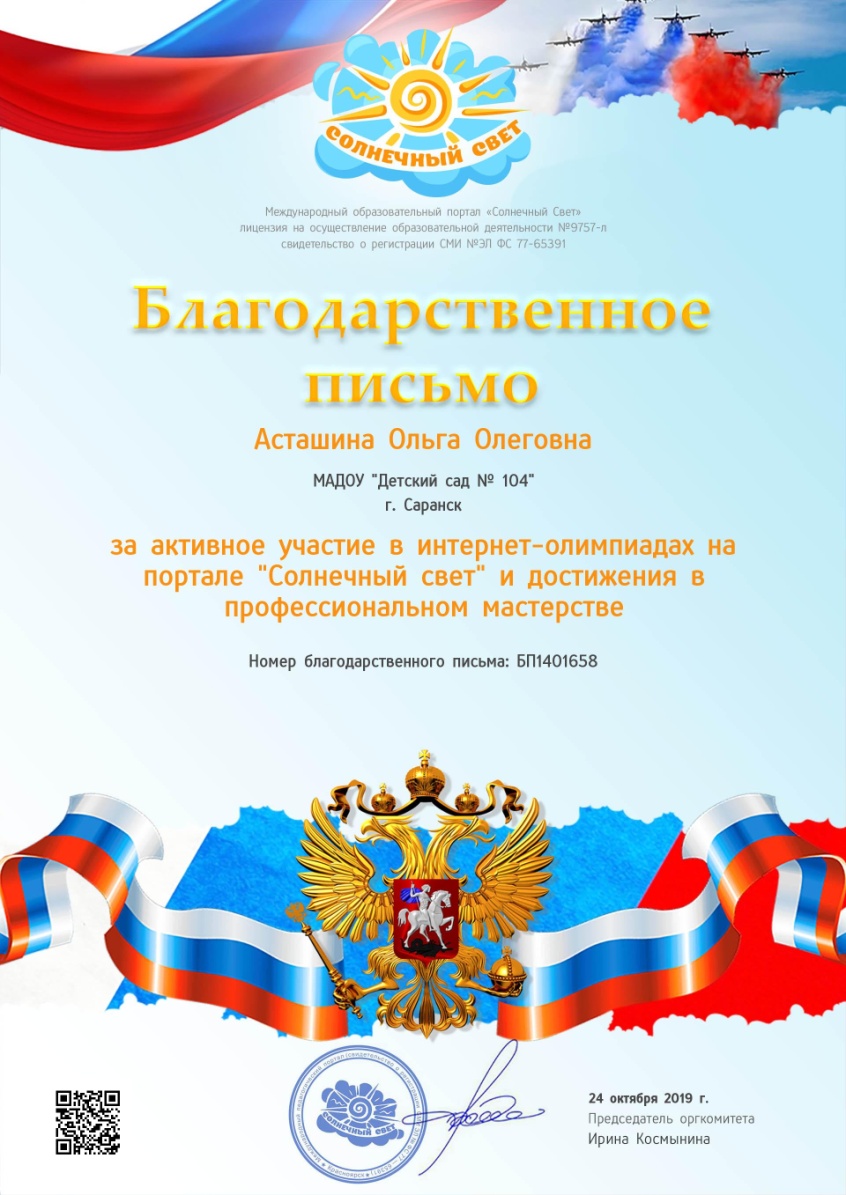 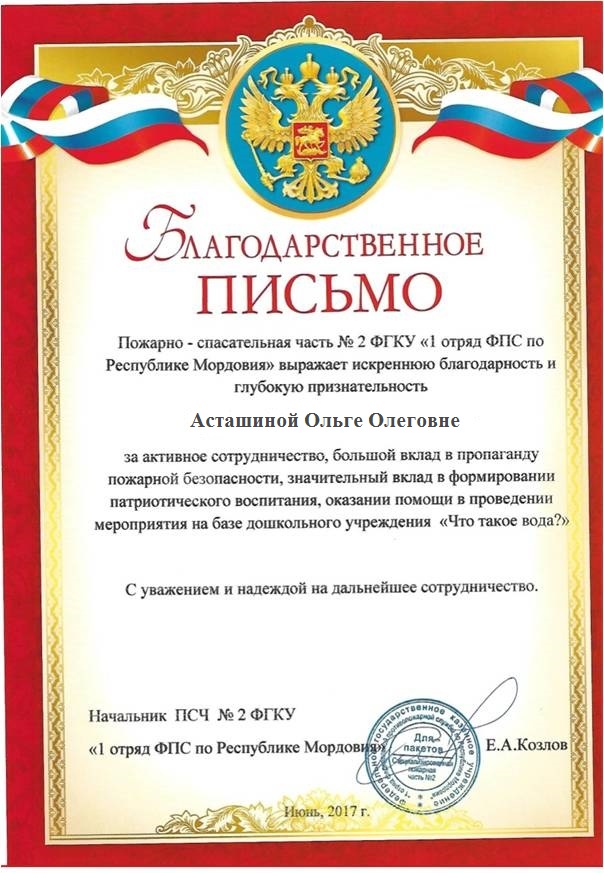 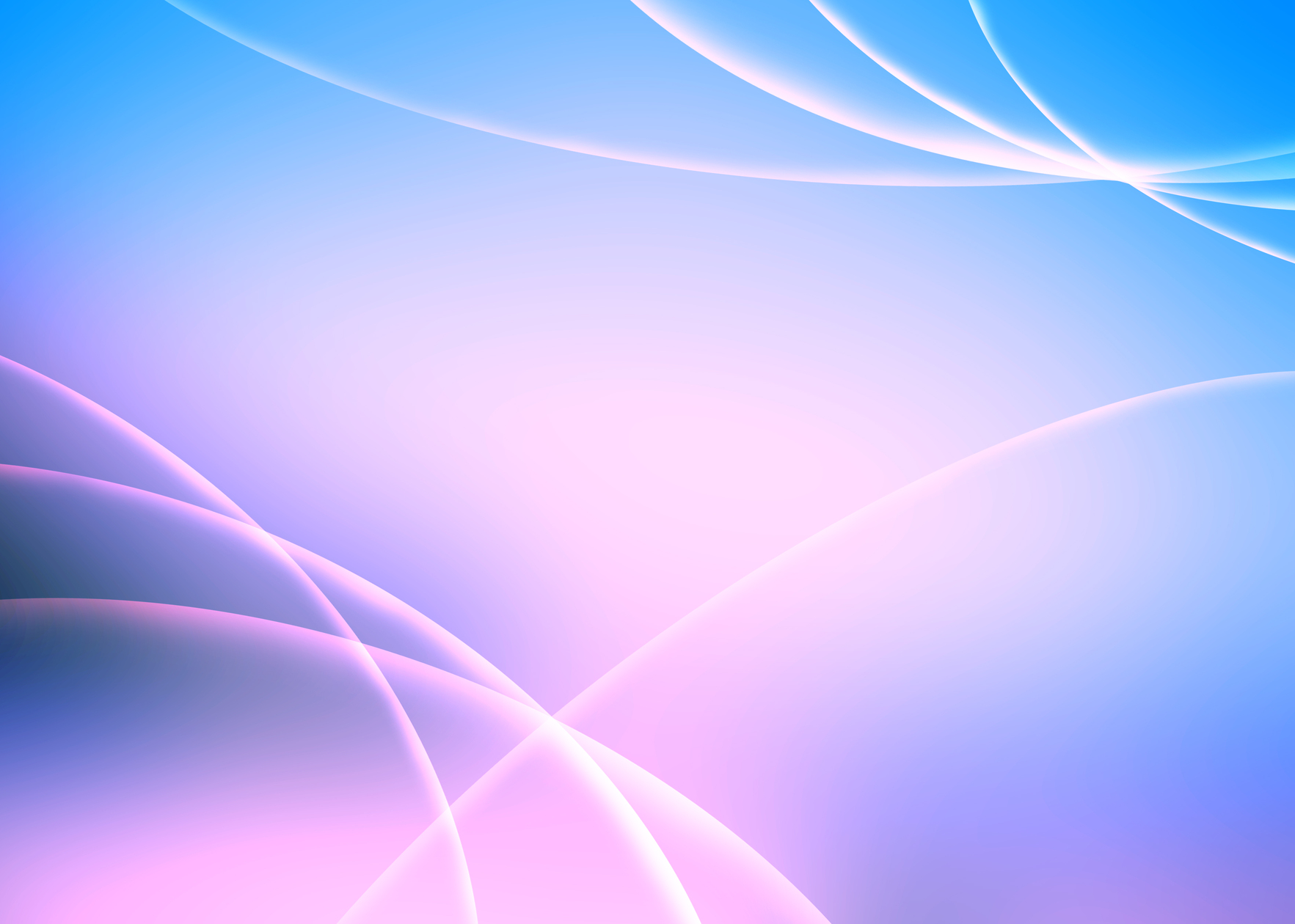 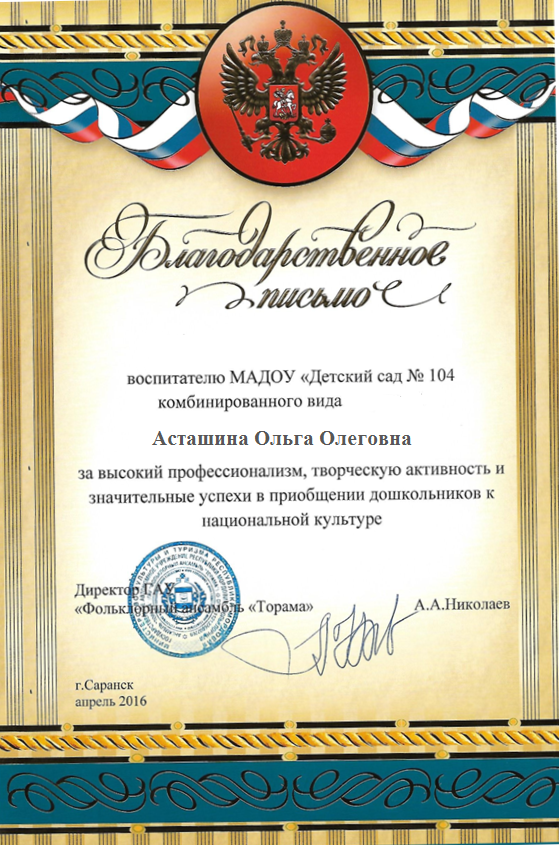 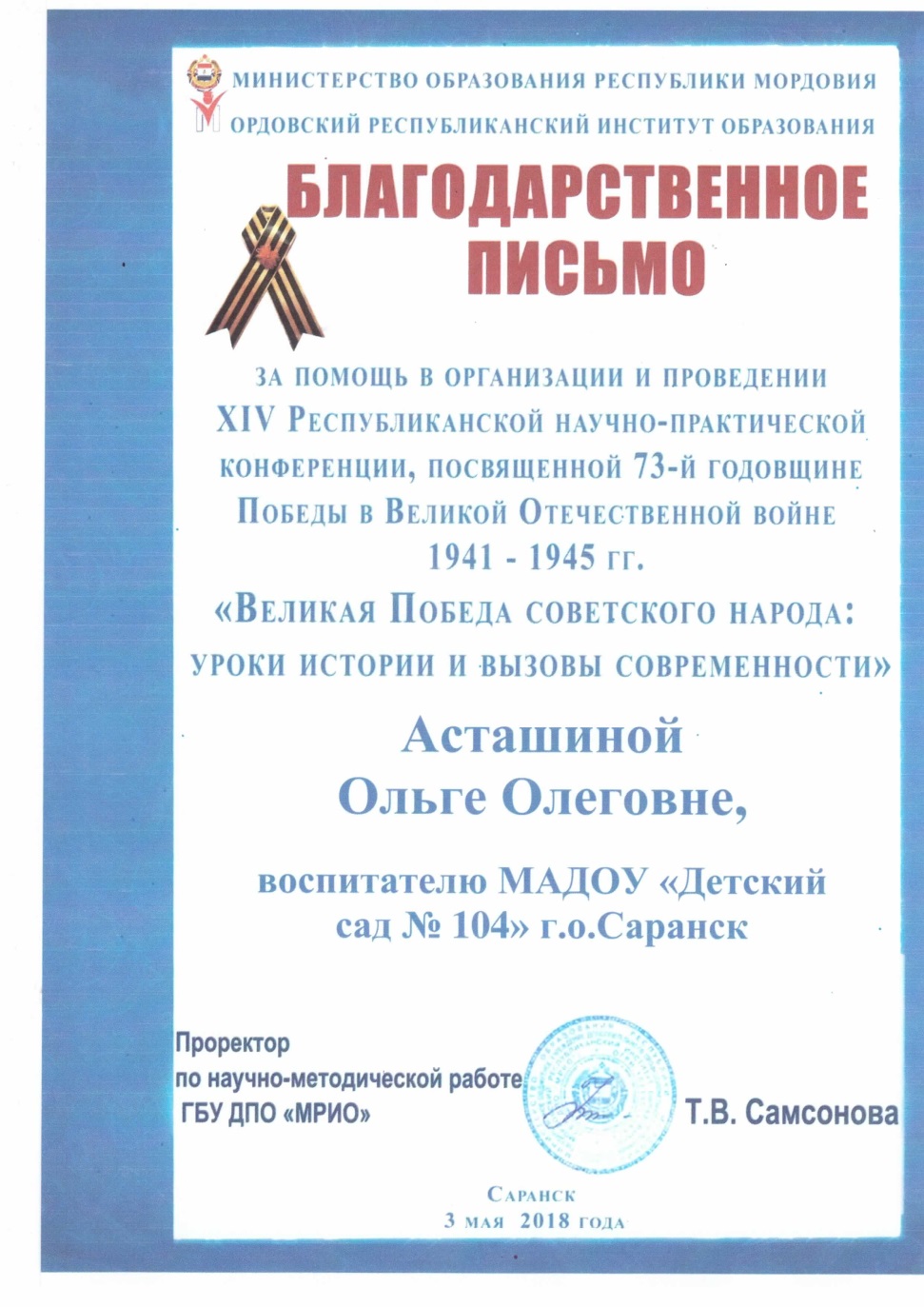